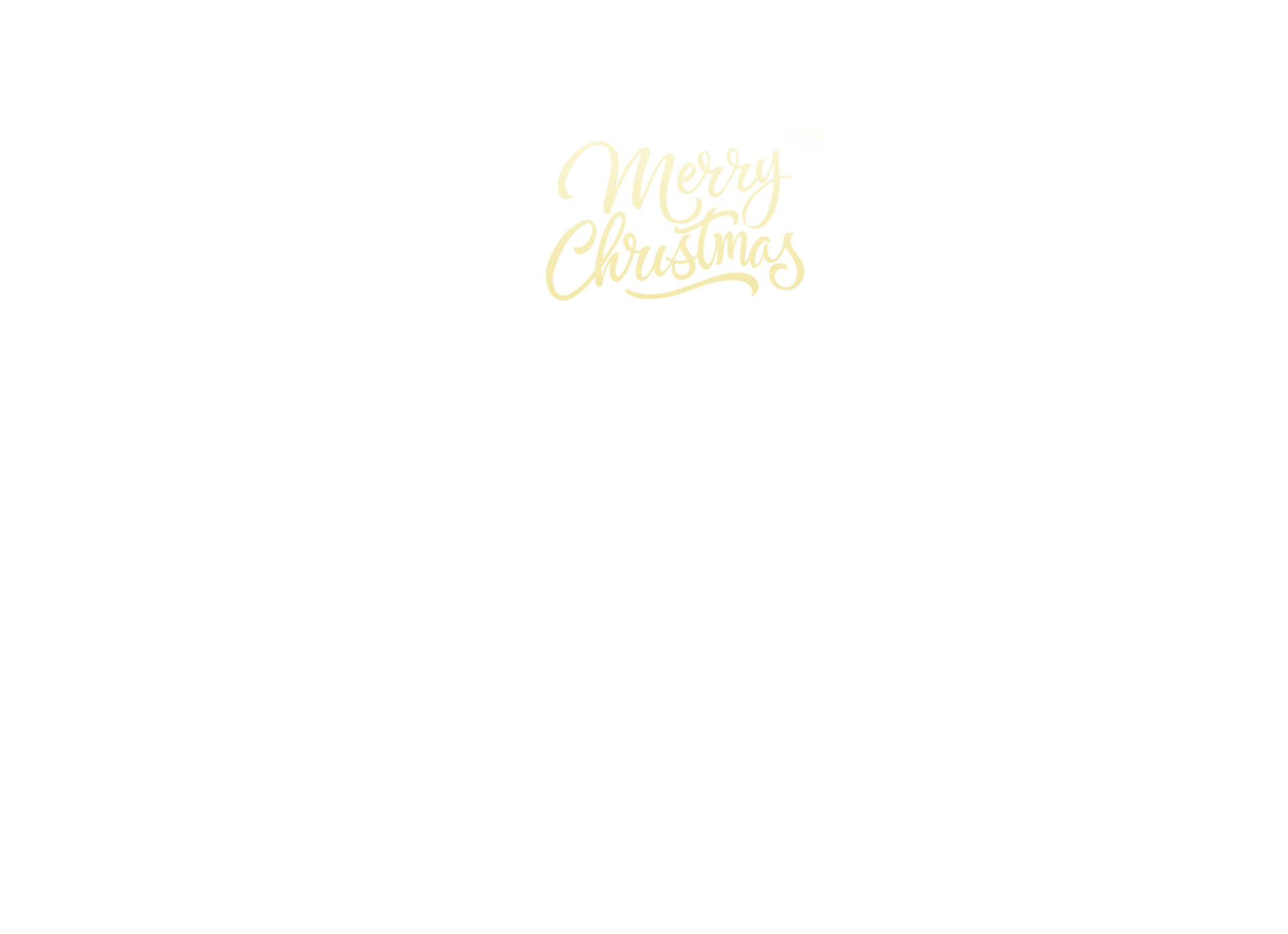 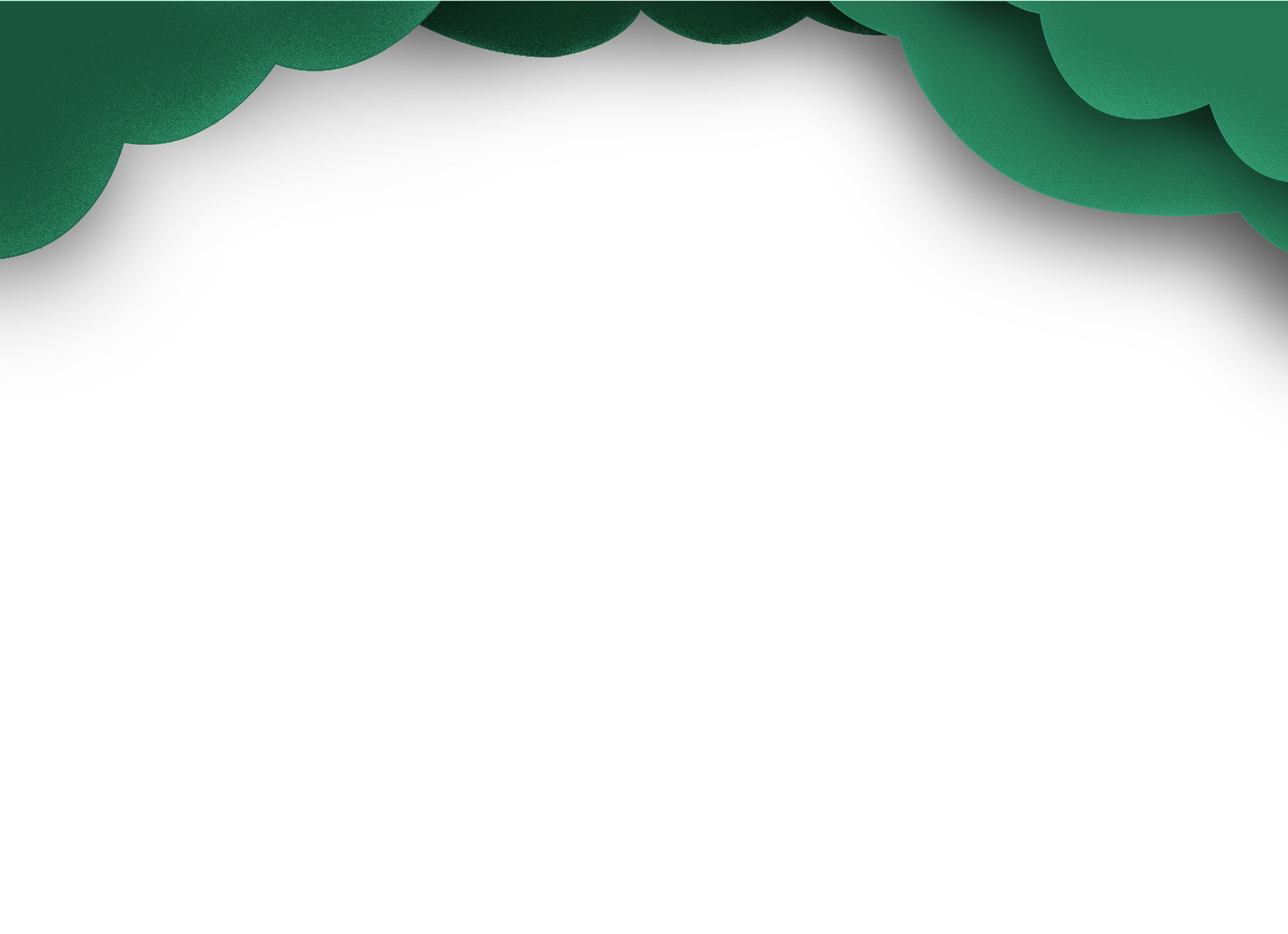 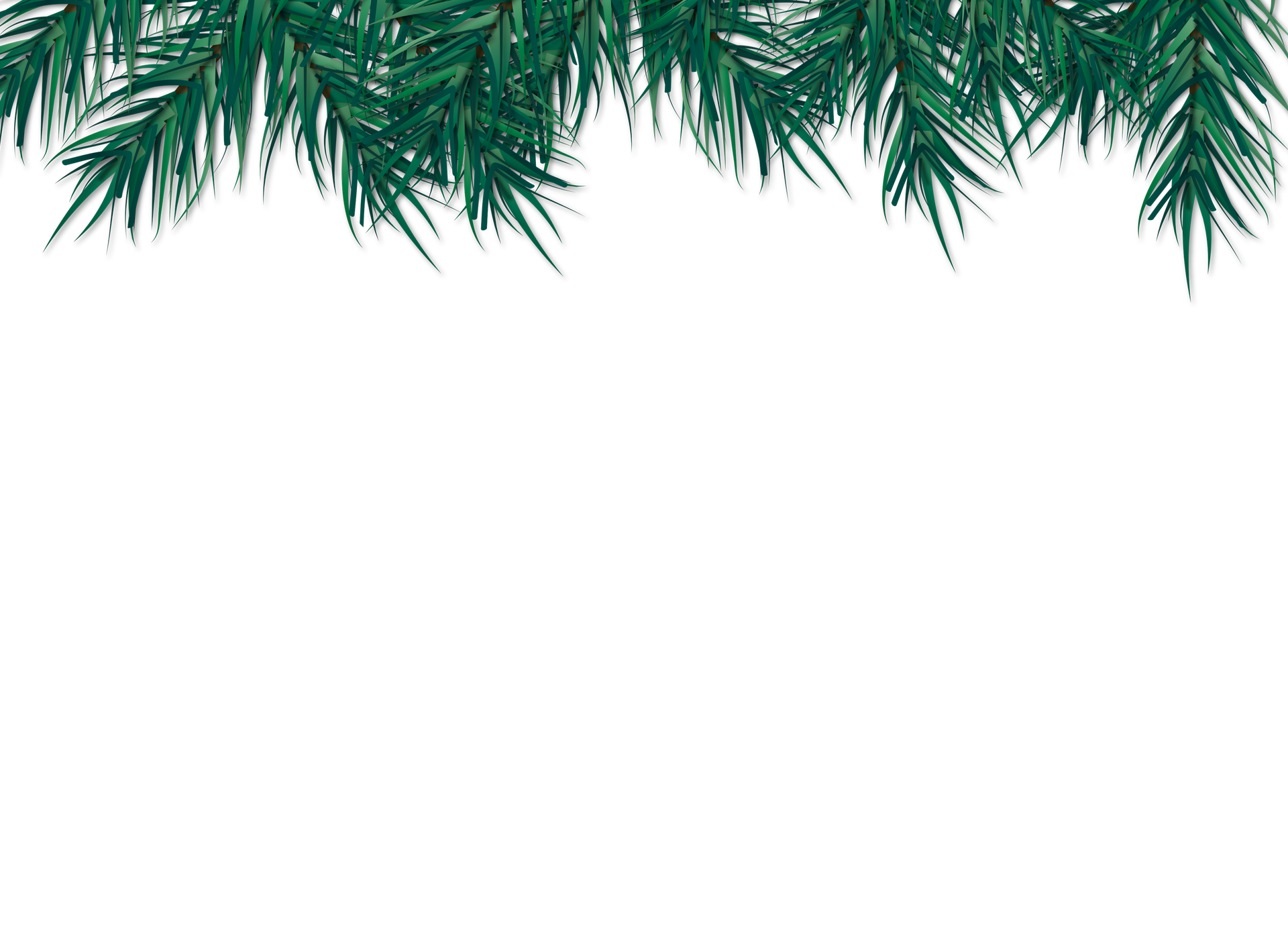 TNXH 3
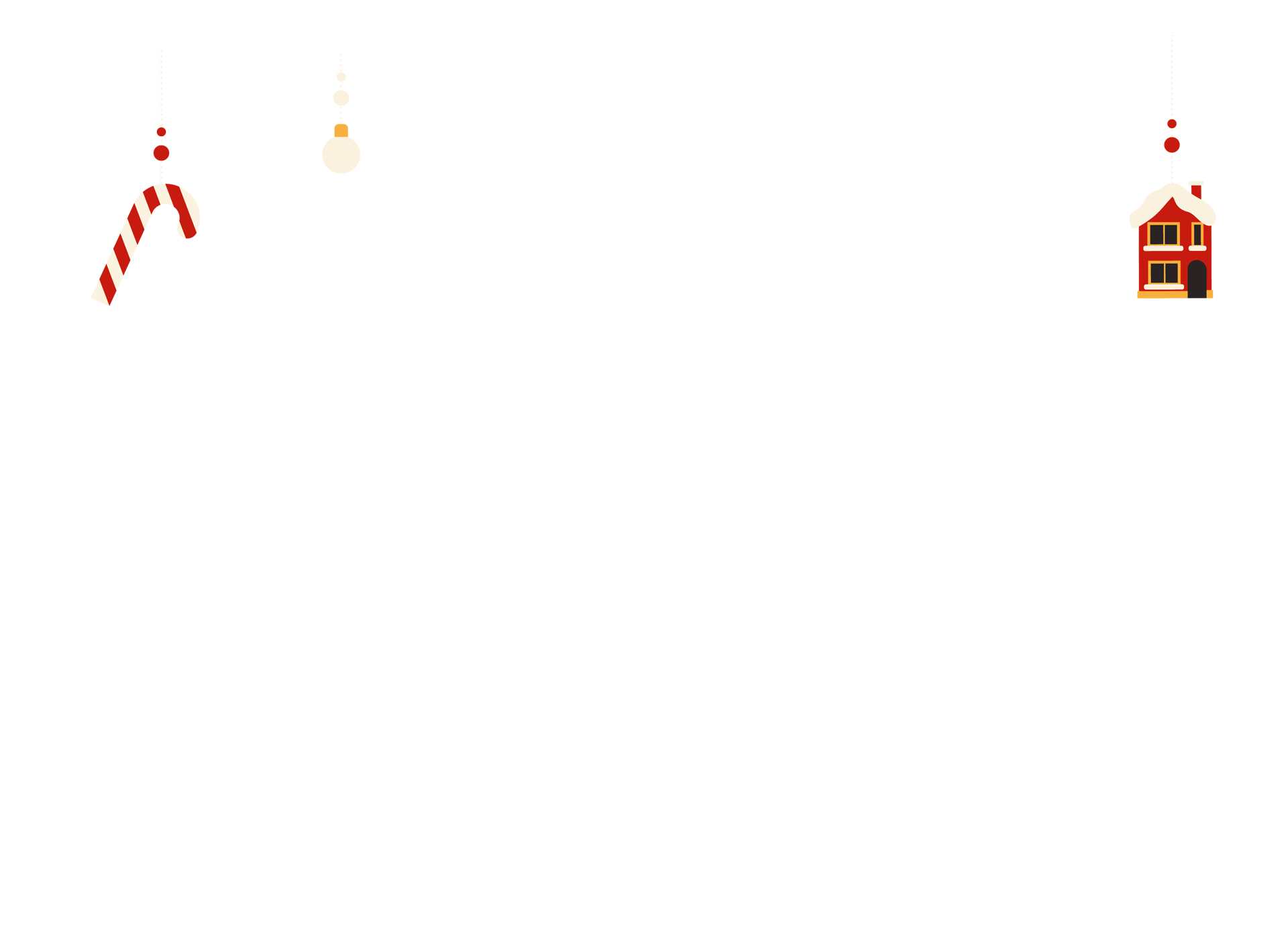 MỘT SỐ BỘ PHẬN CỦA 
THỰC VẬT
(Tiết 3)
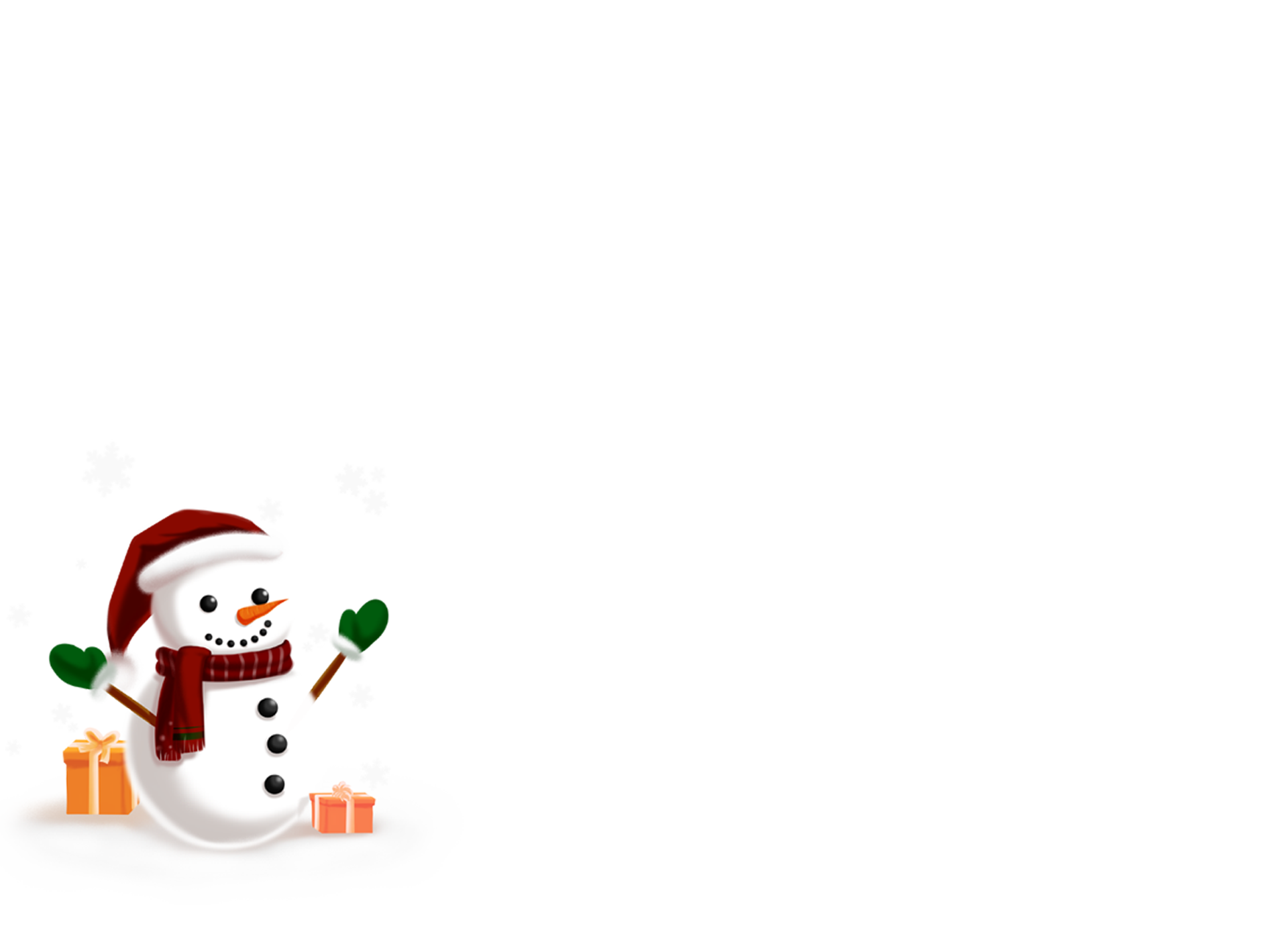 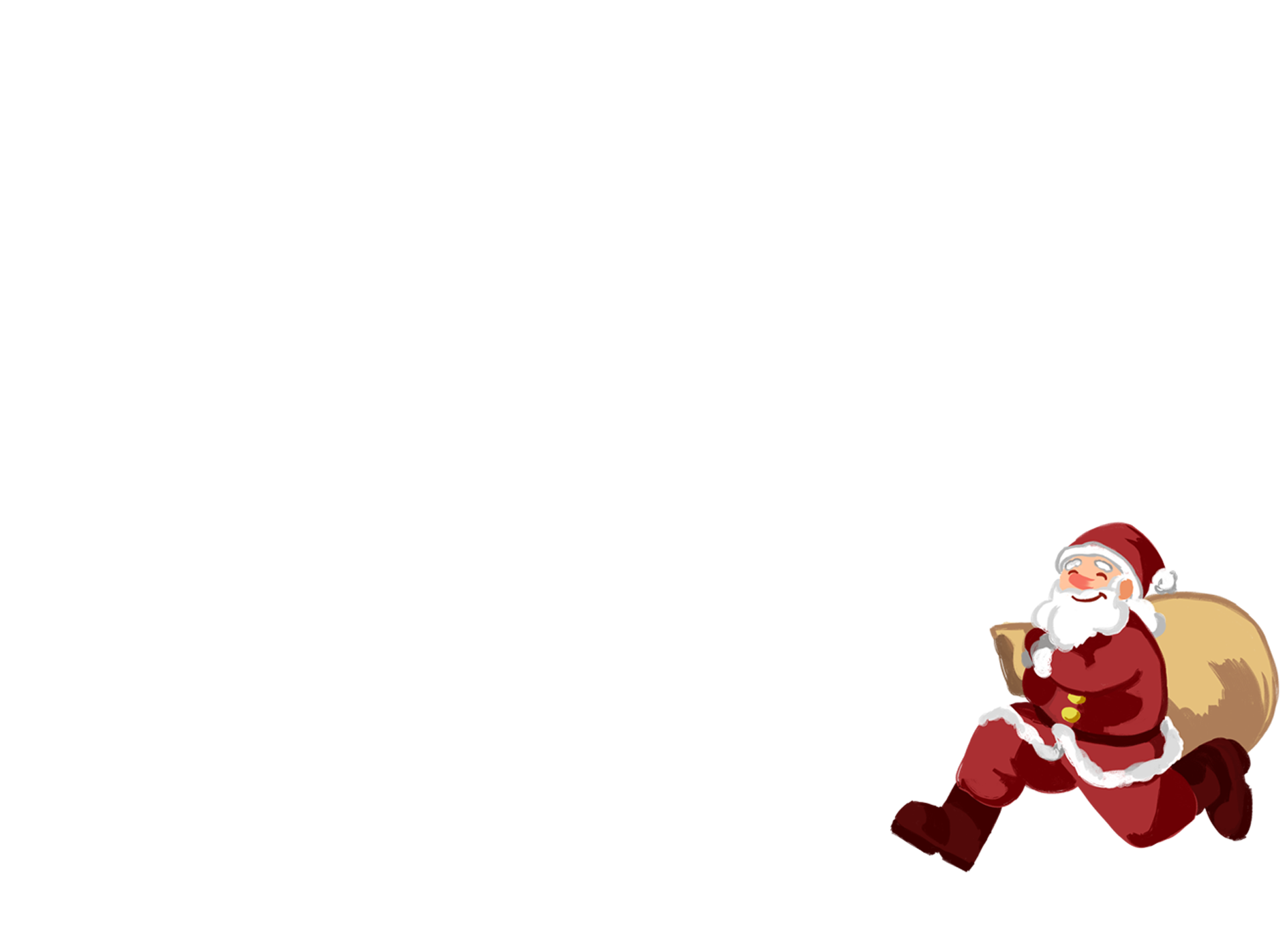 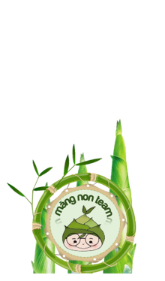 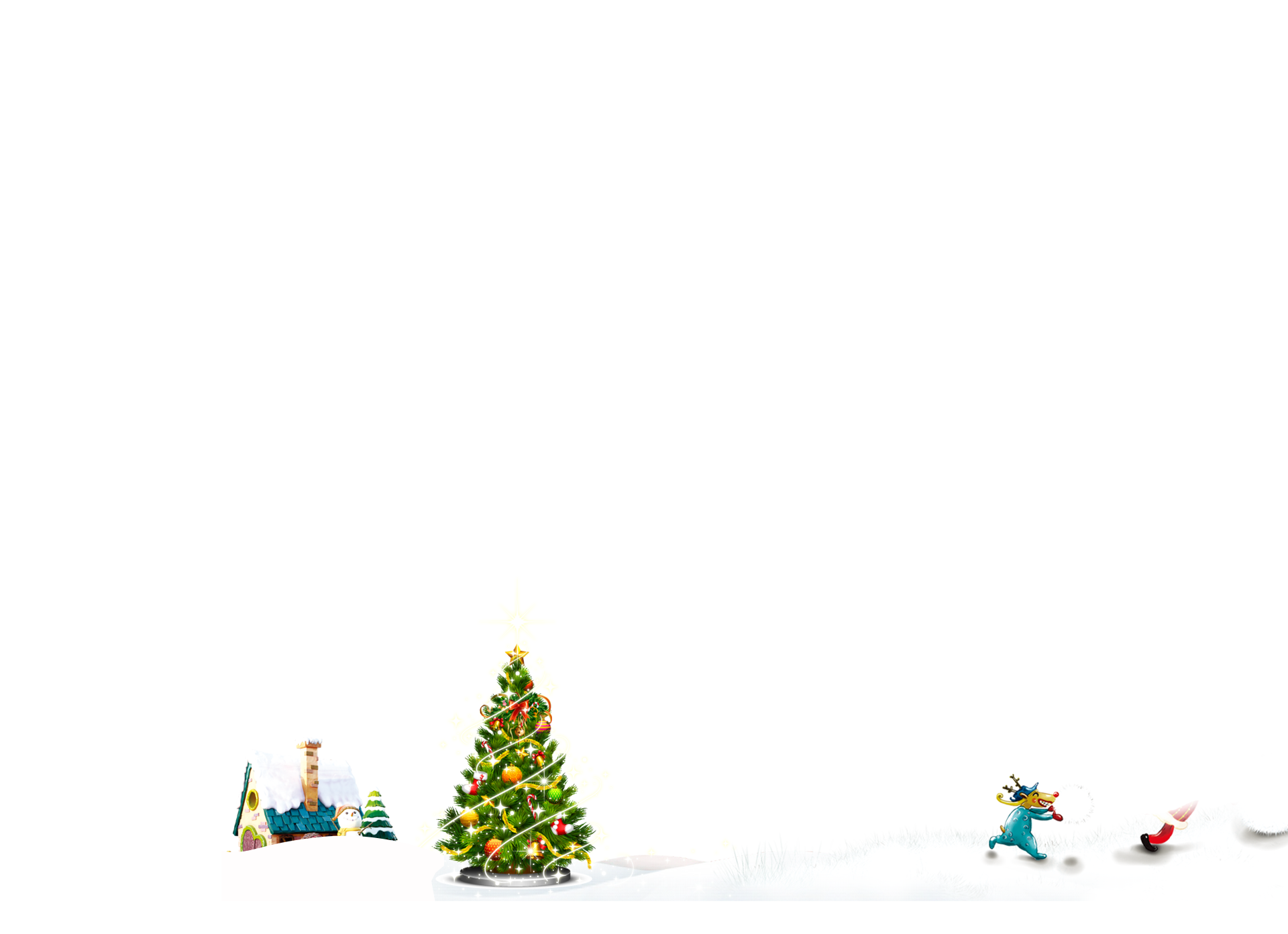 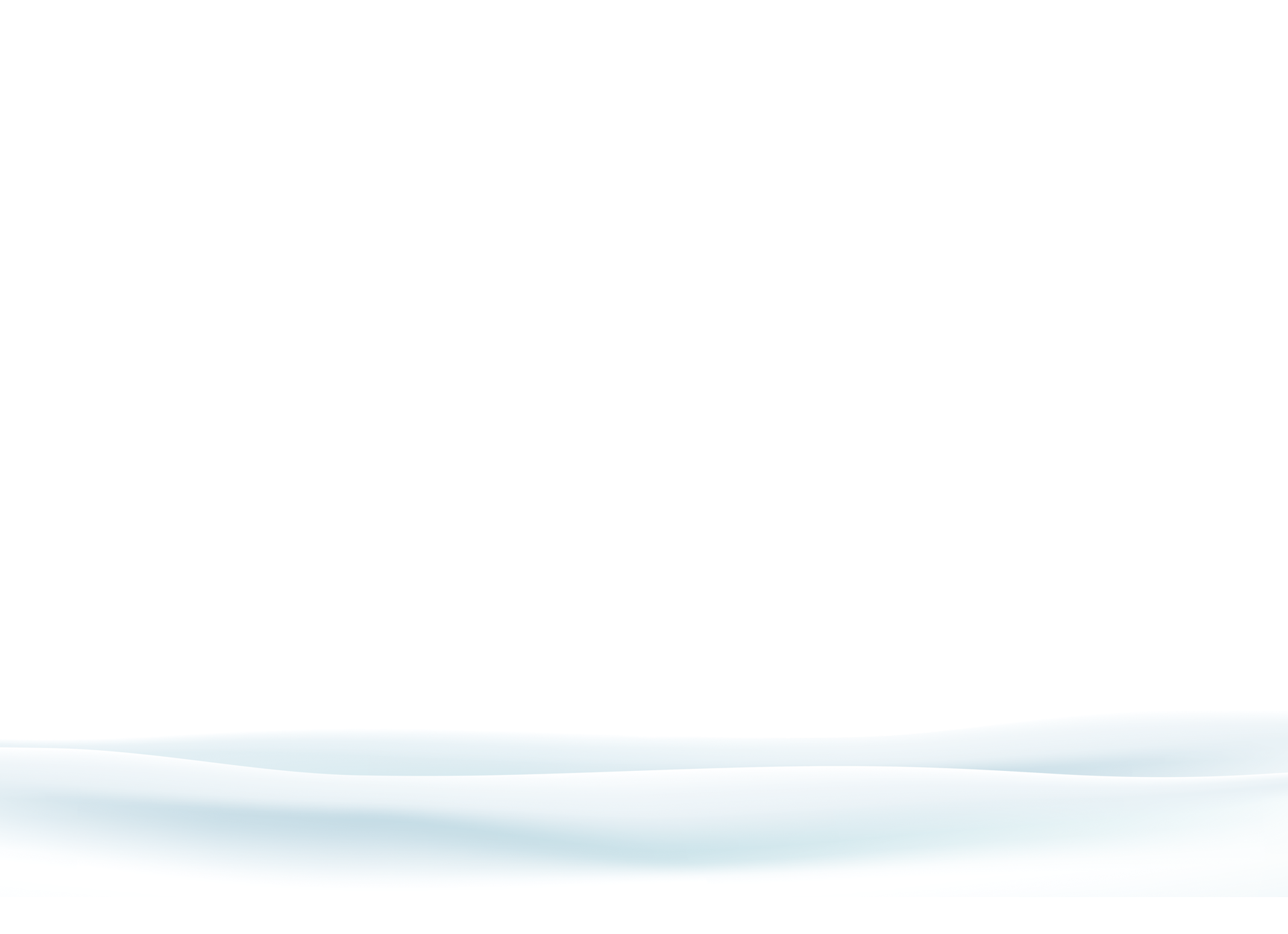 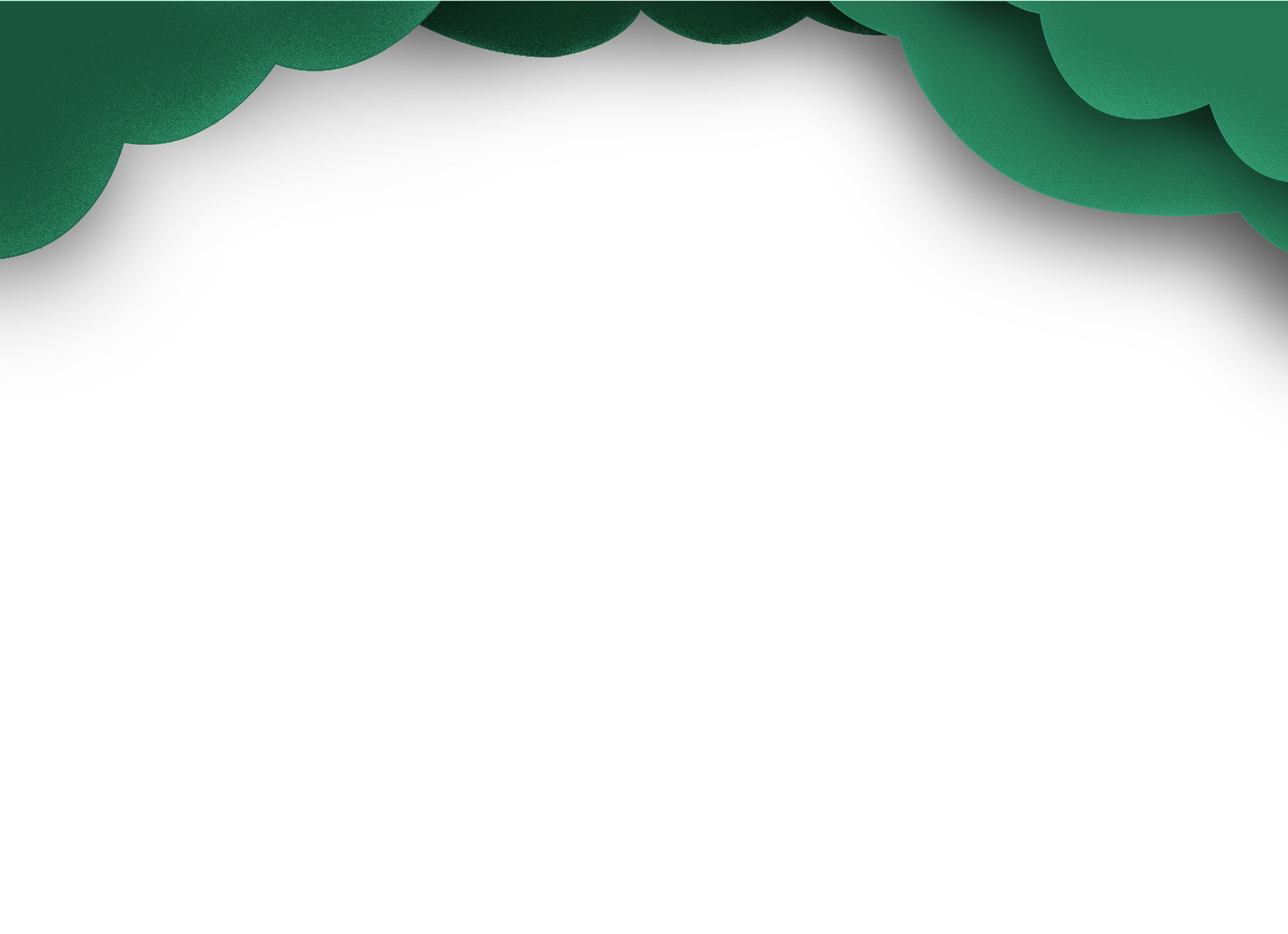 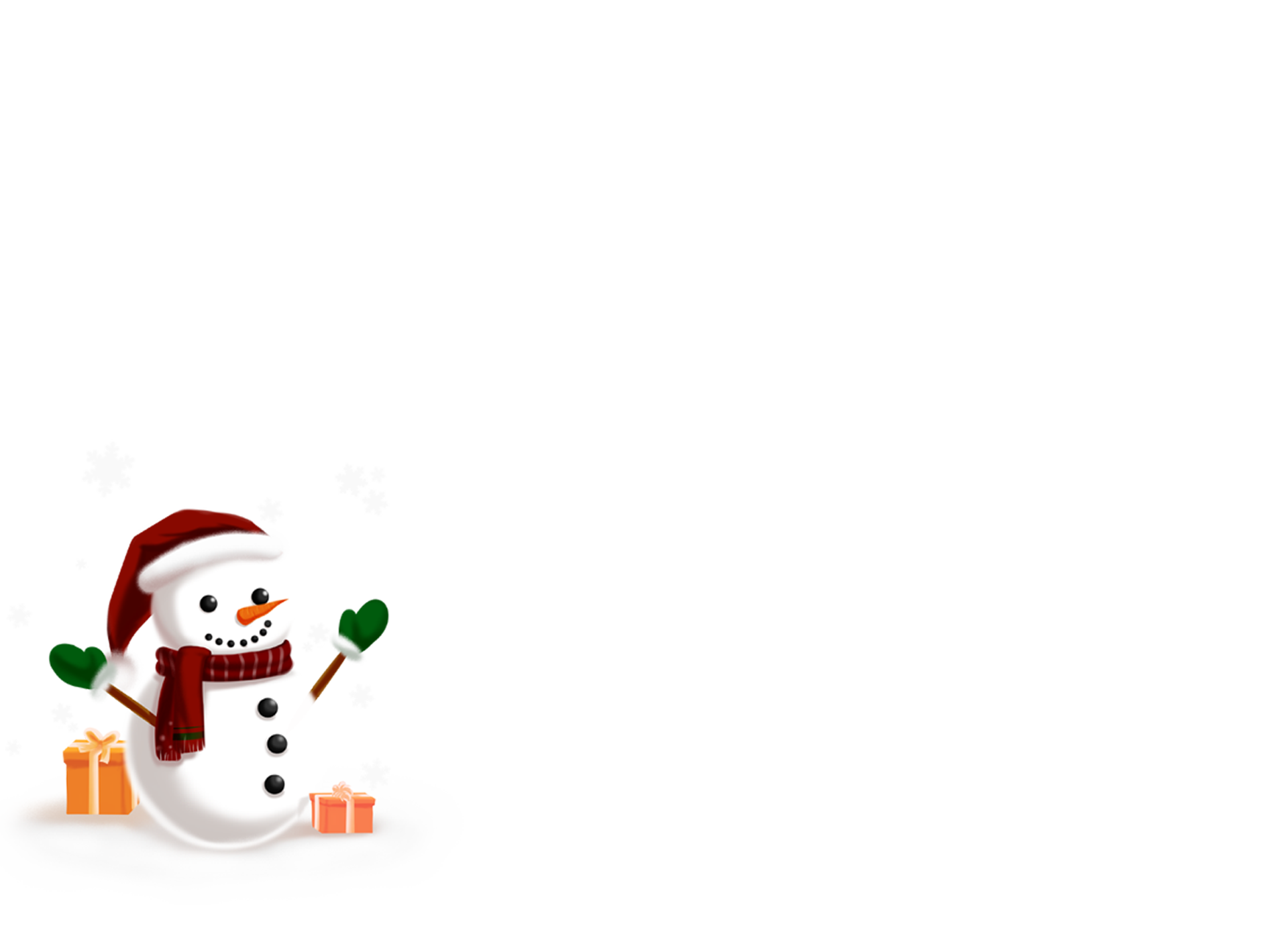 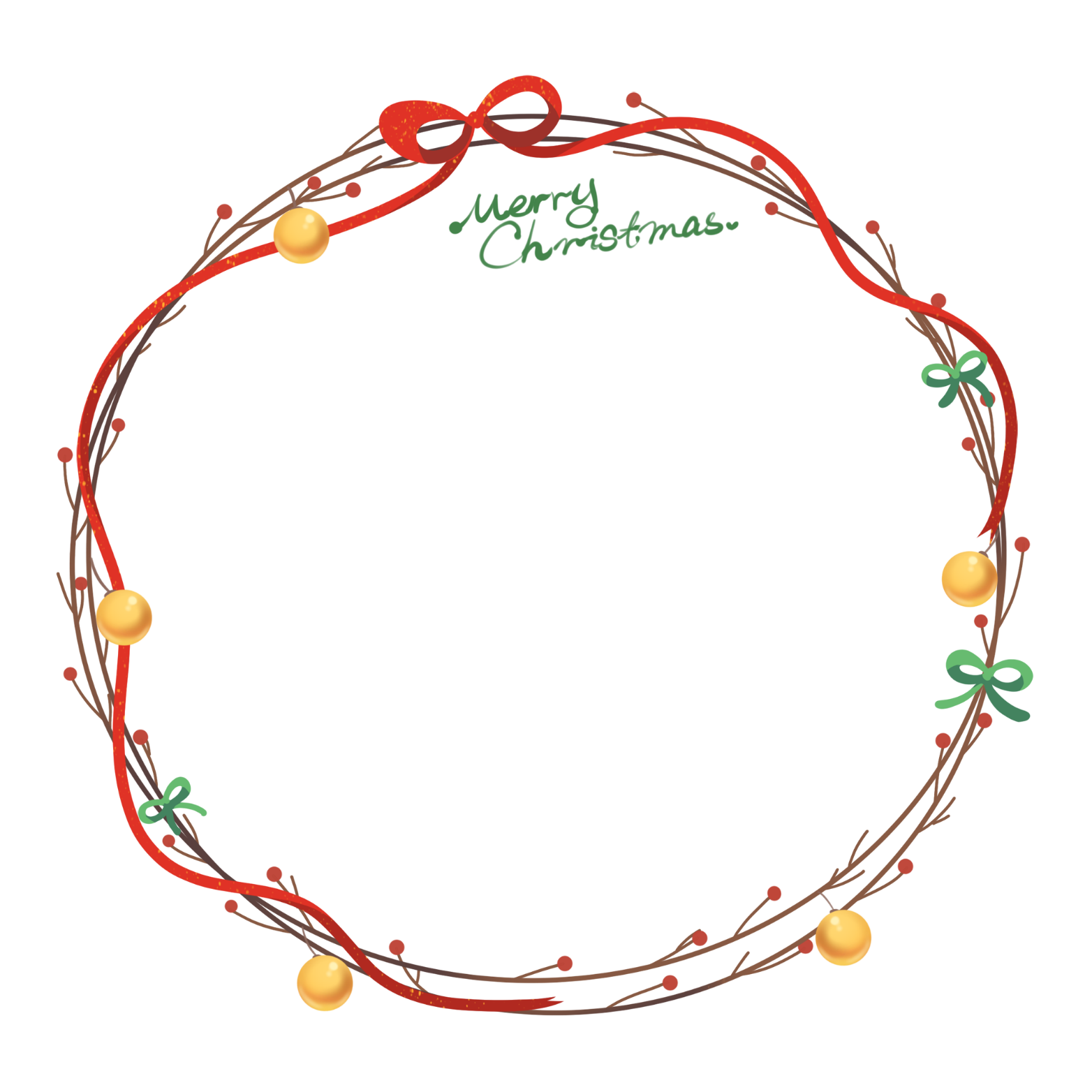 KHỞI
ĐỘNG
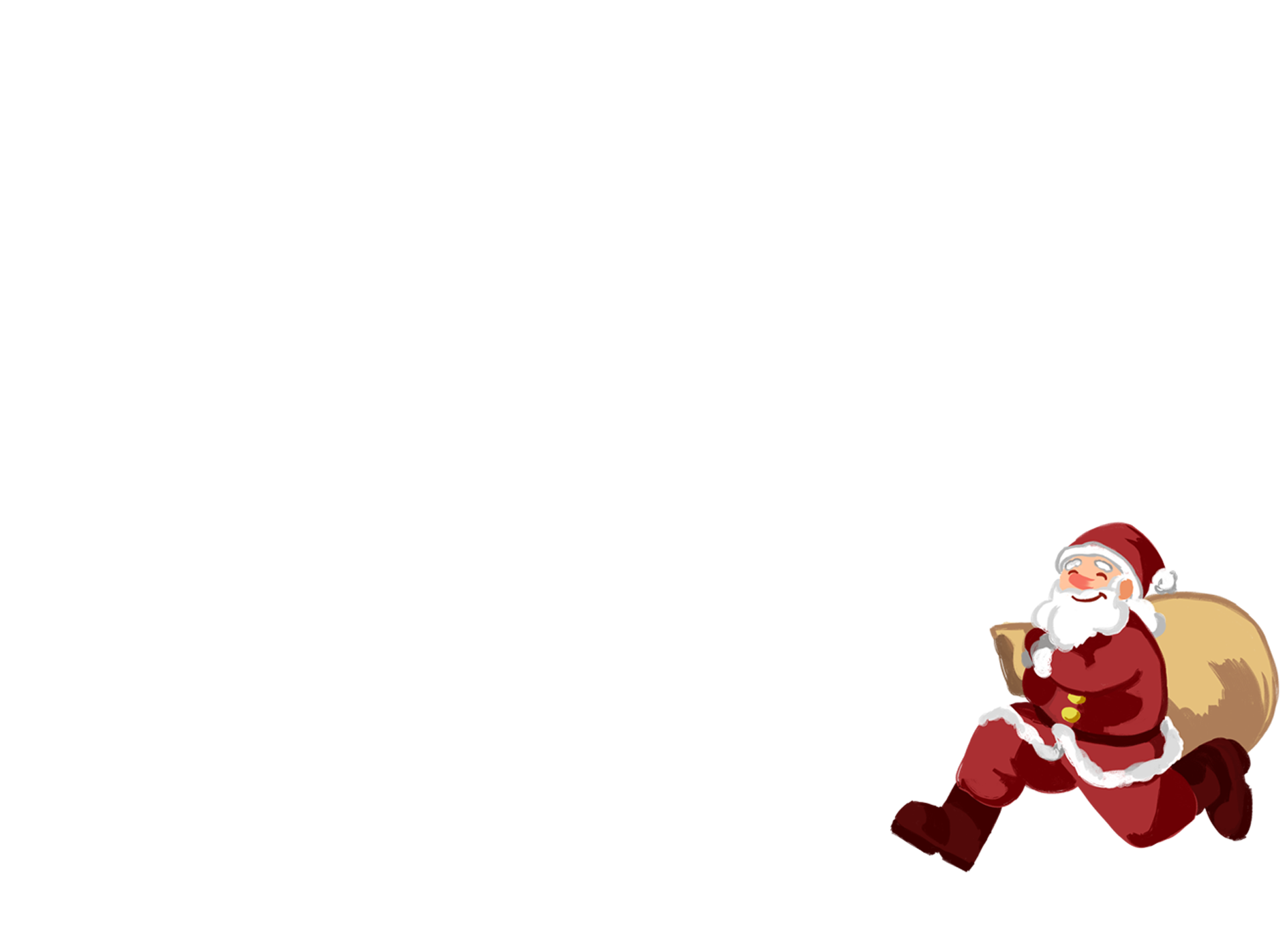 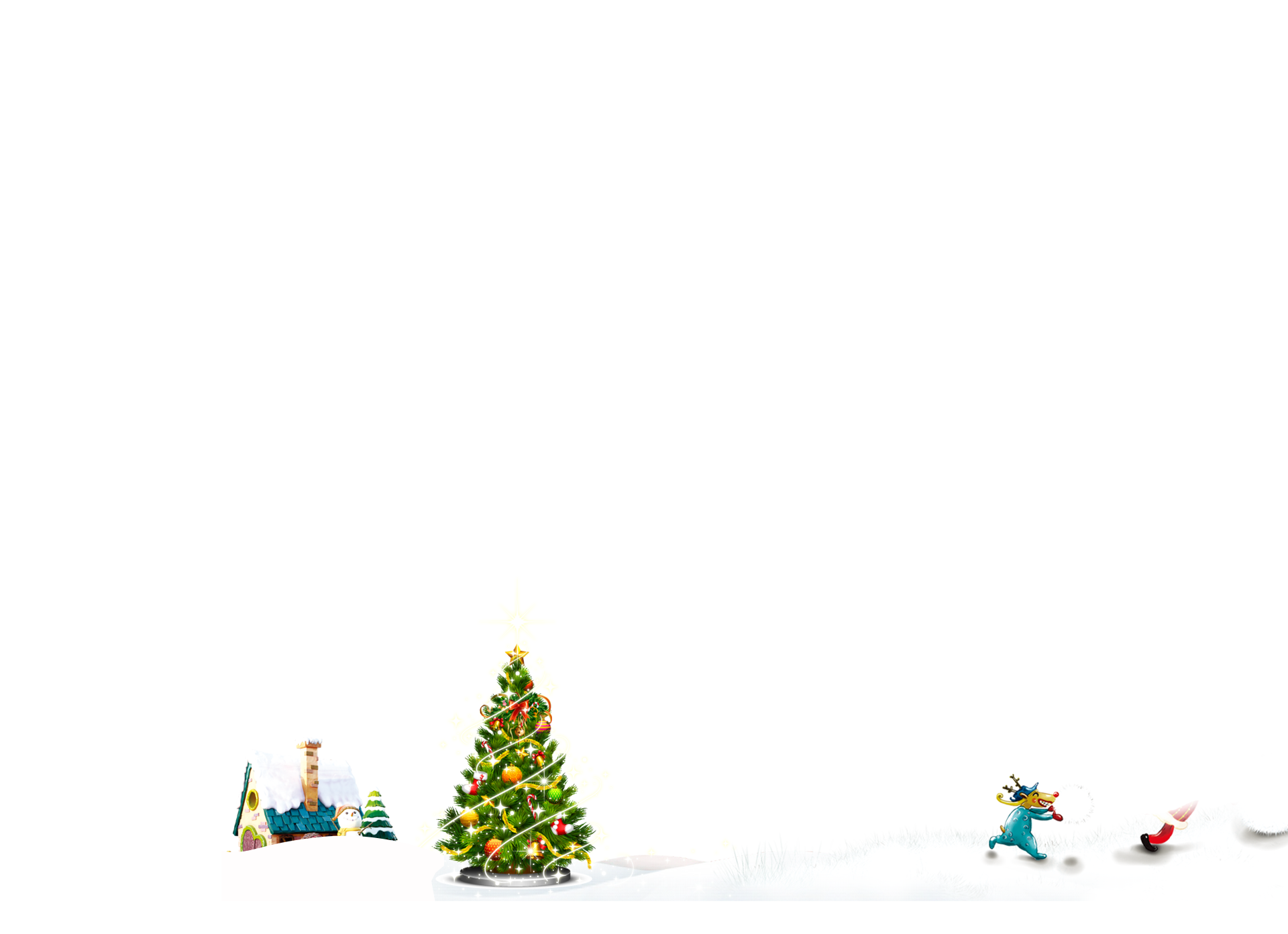 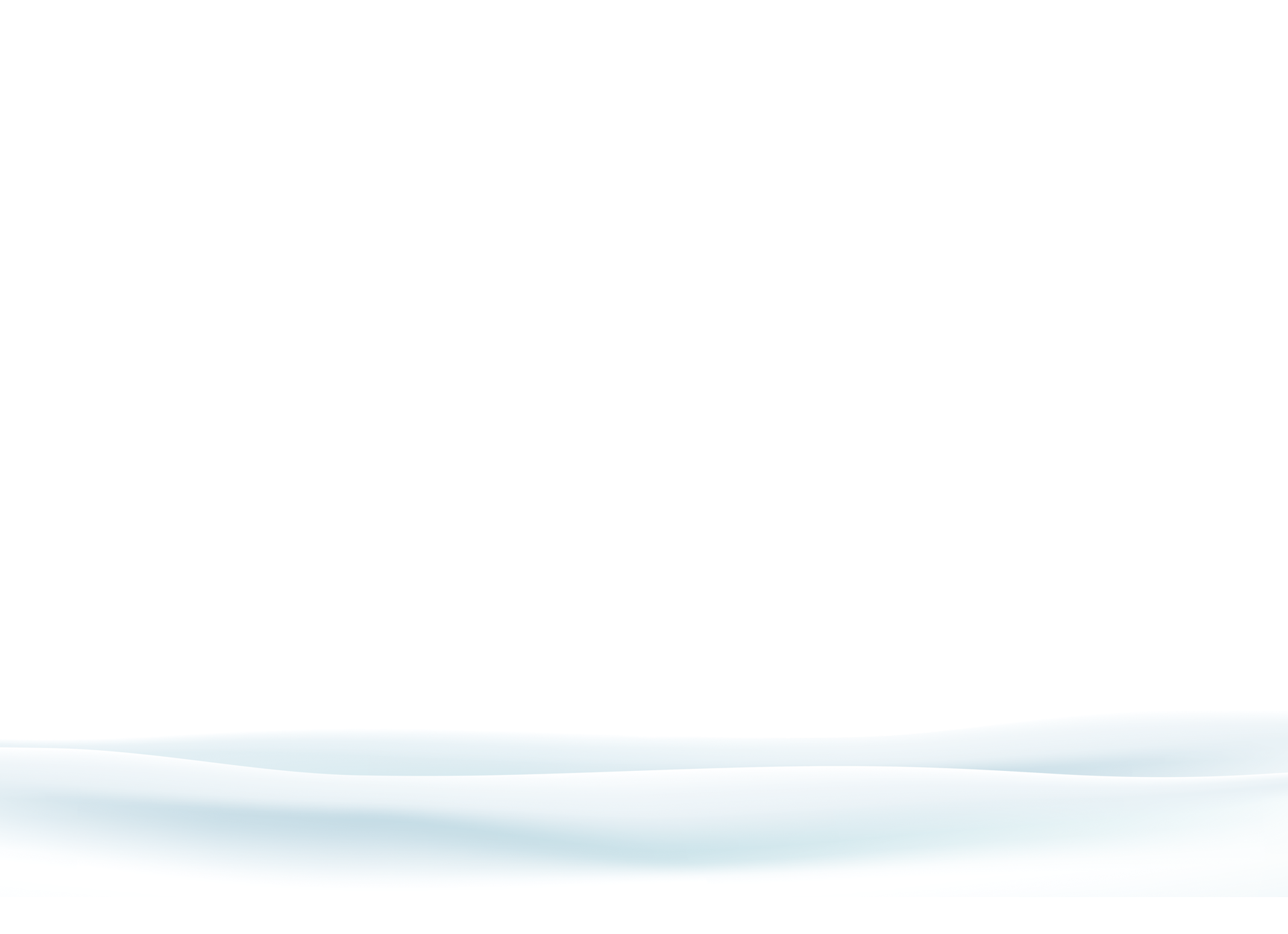 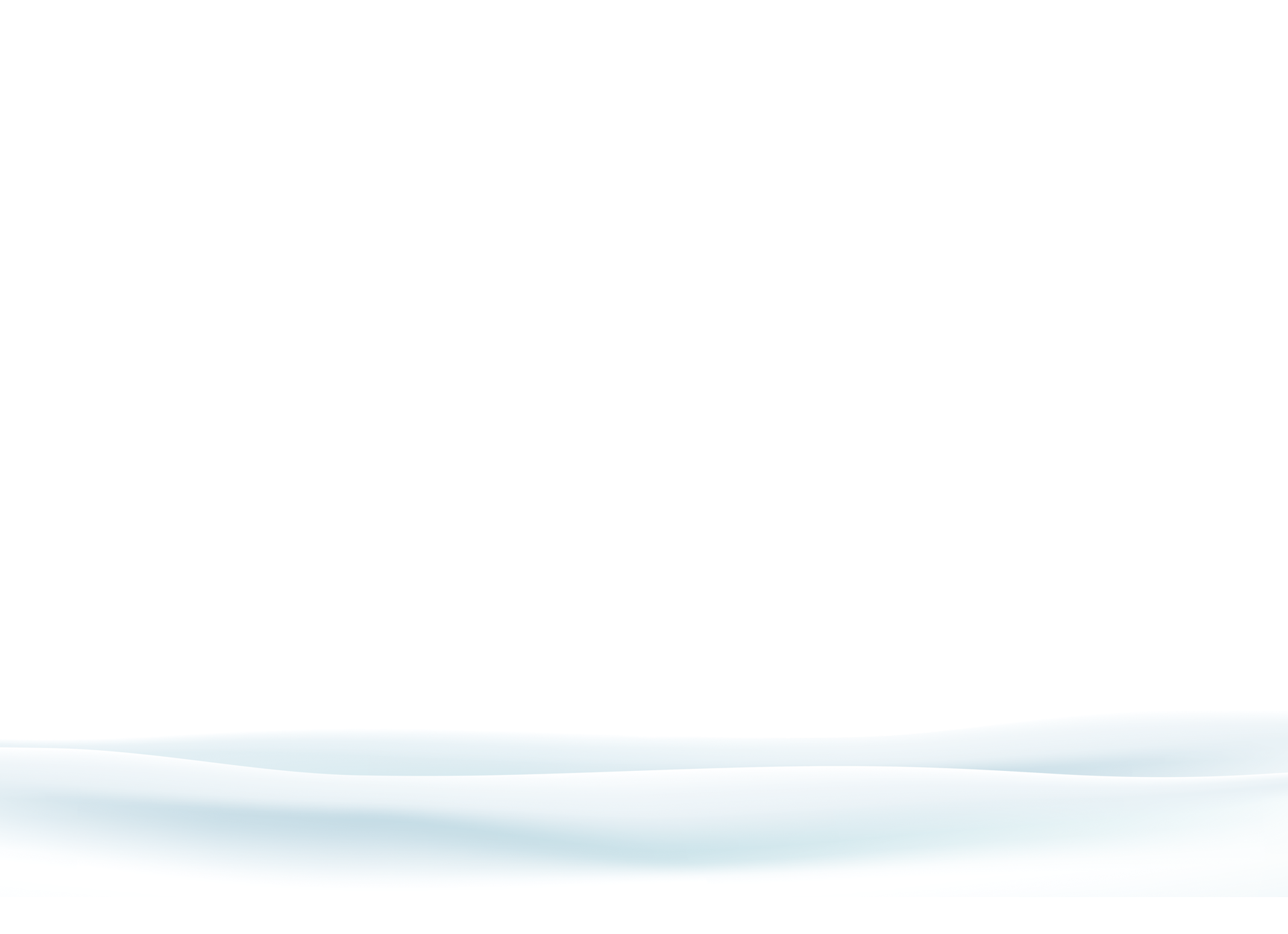 TRÒ CHƠI : TIA CHỚP
Luật chơi:
Chia lớp thành 2 đội chơi; mỗi đội lần lượt lên viết nhanh vào bảng tên các loài cây có rễ cọc và các cây có rễ chùm. Đội nào viết được nhanh và đúng nhiều loài cây thì tháng cuộc
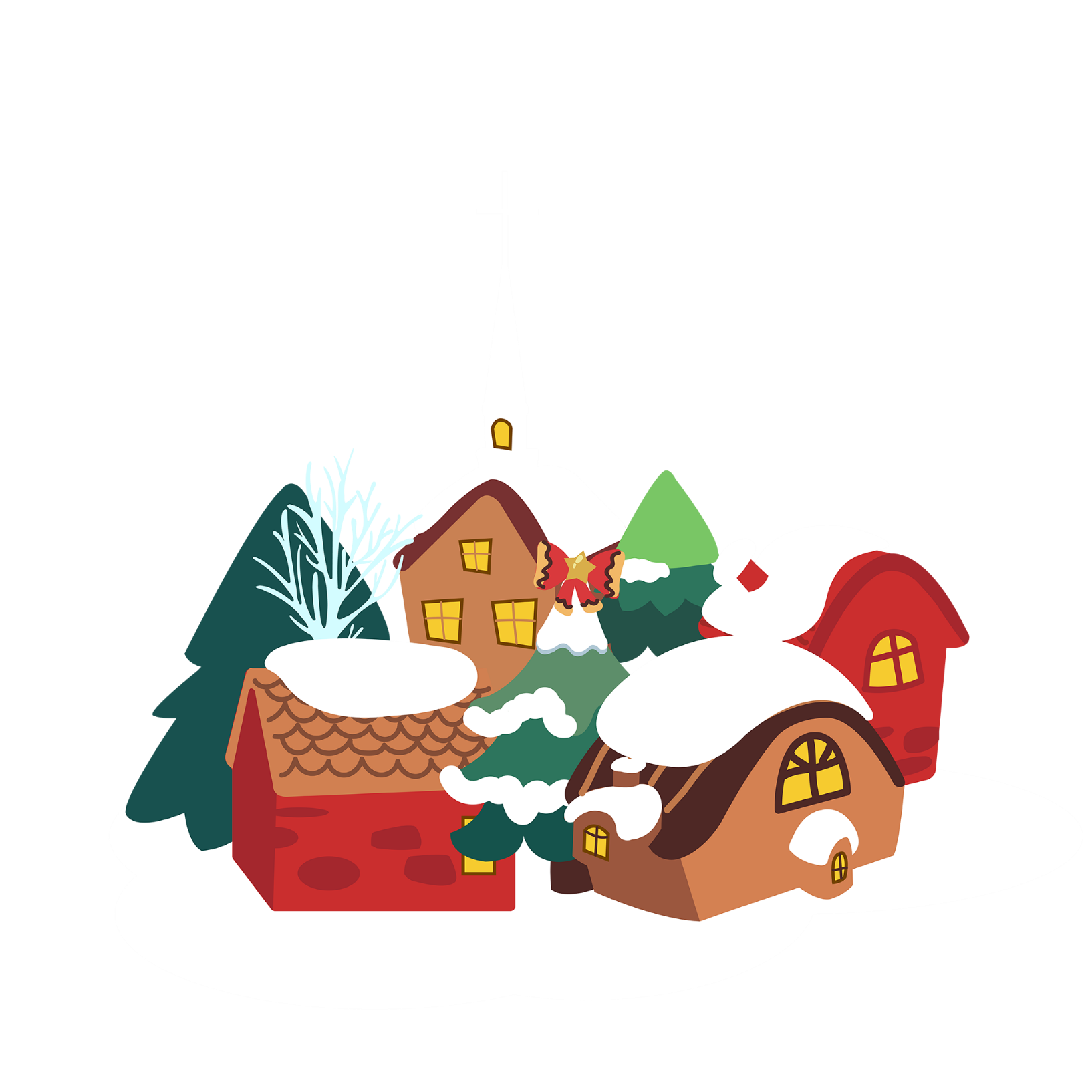 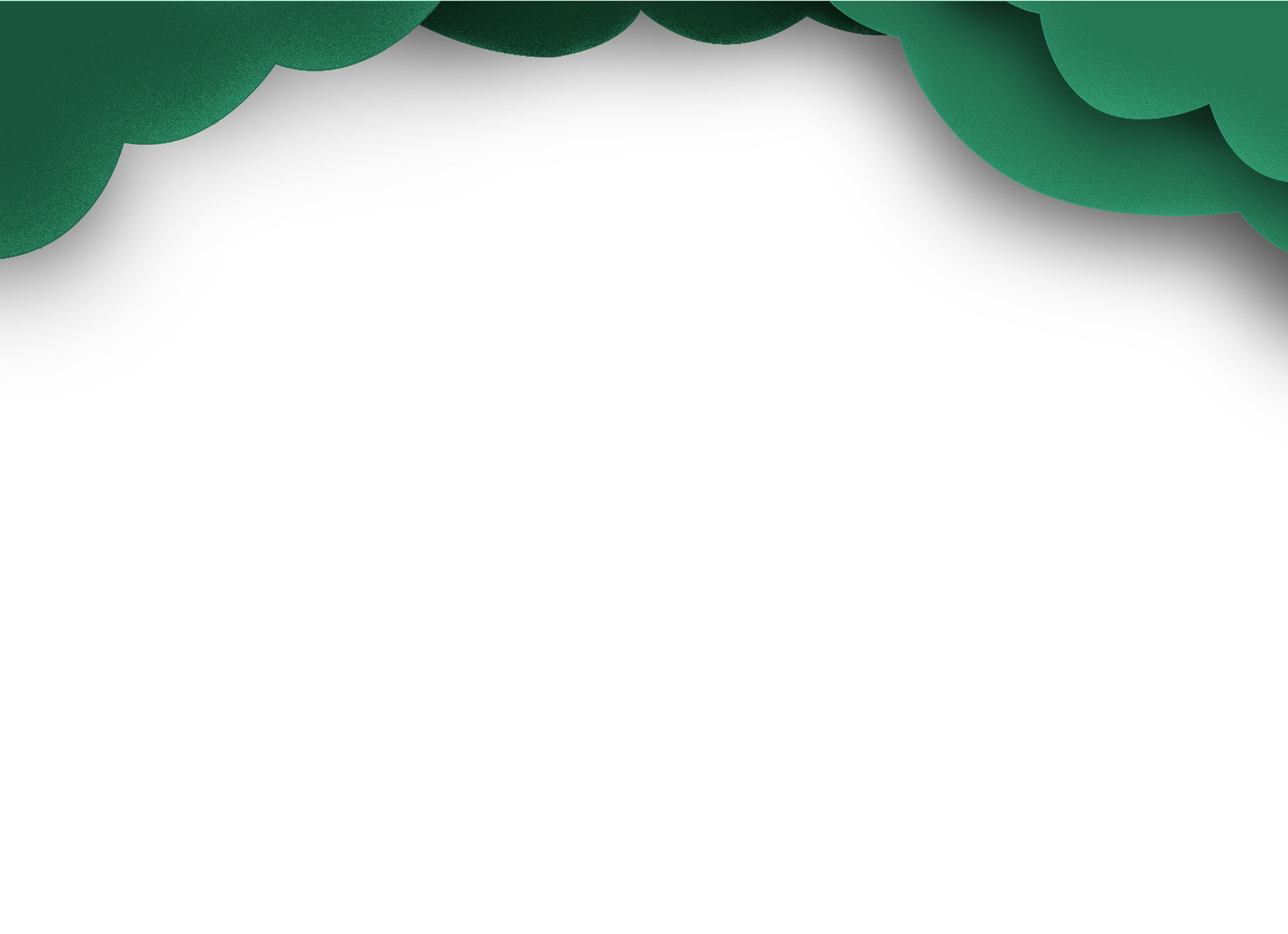 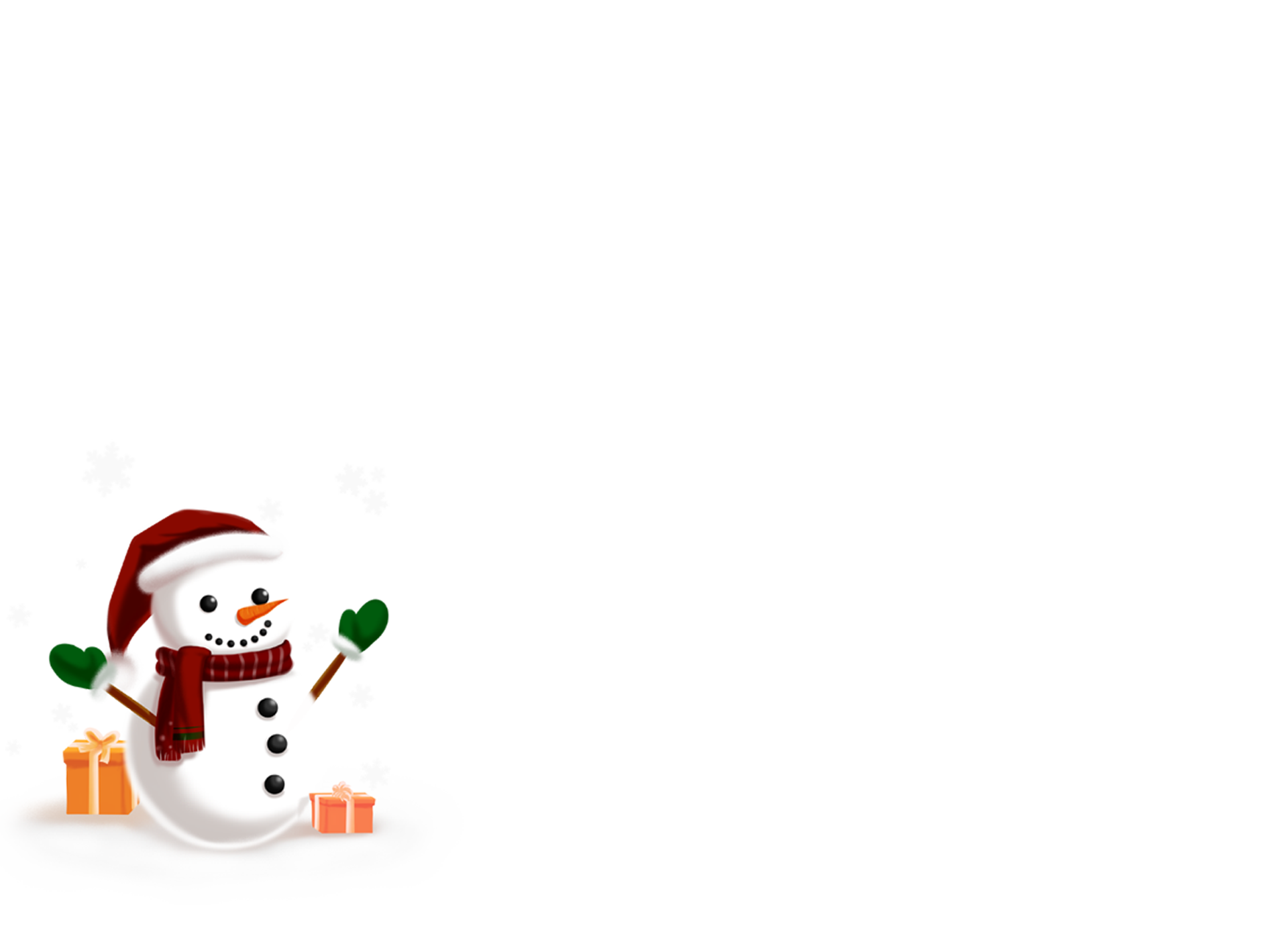 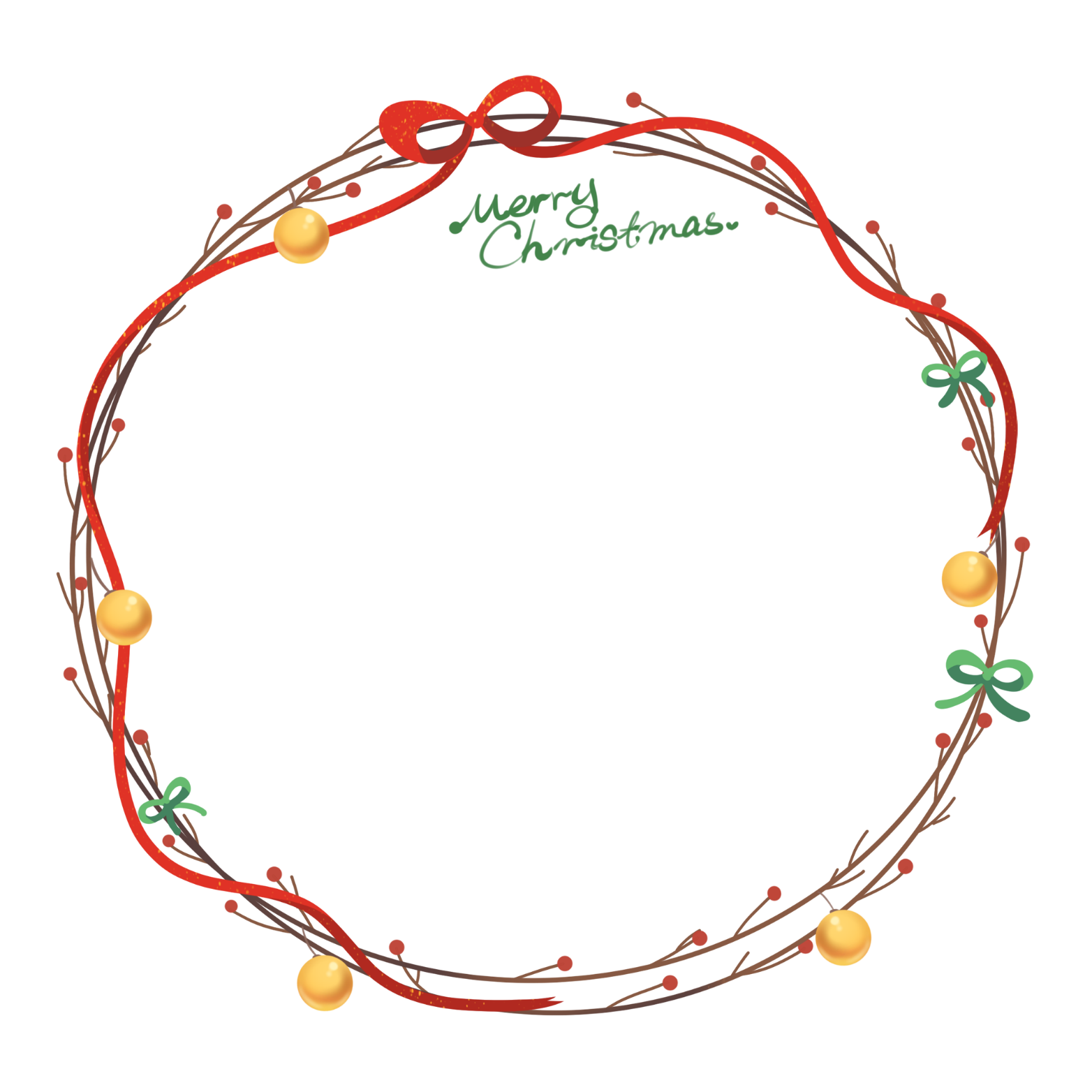 KHÁM
PHÁ
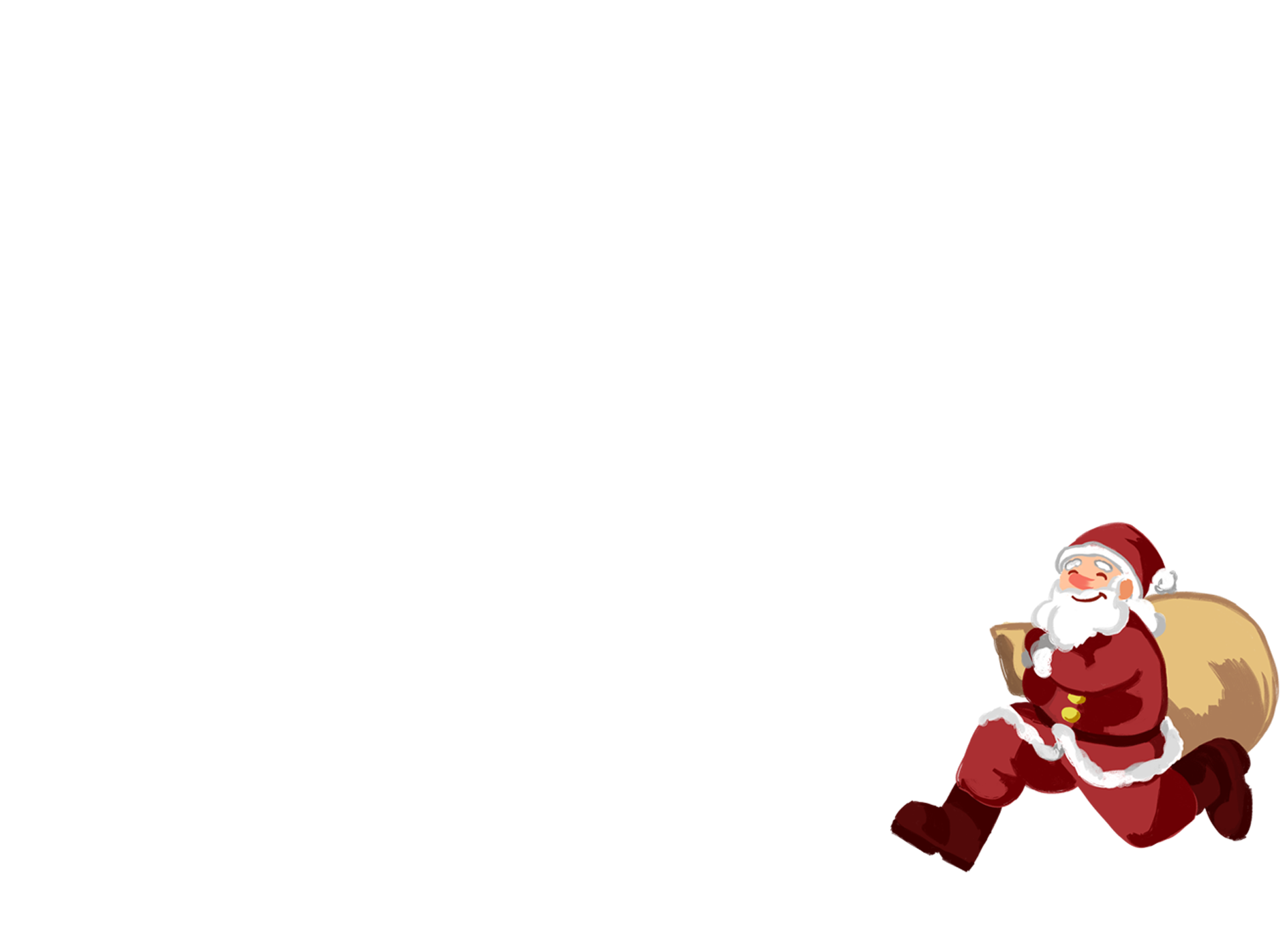 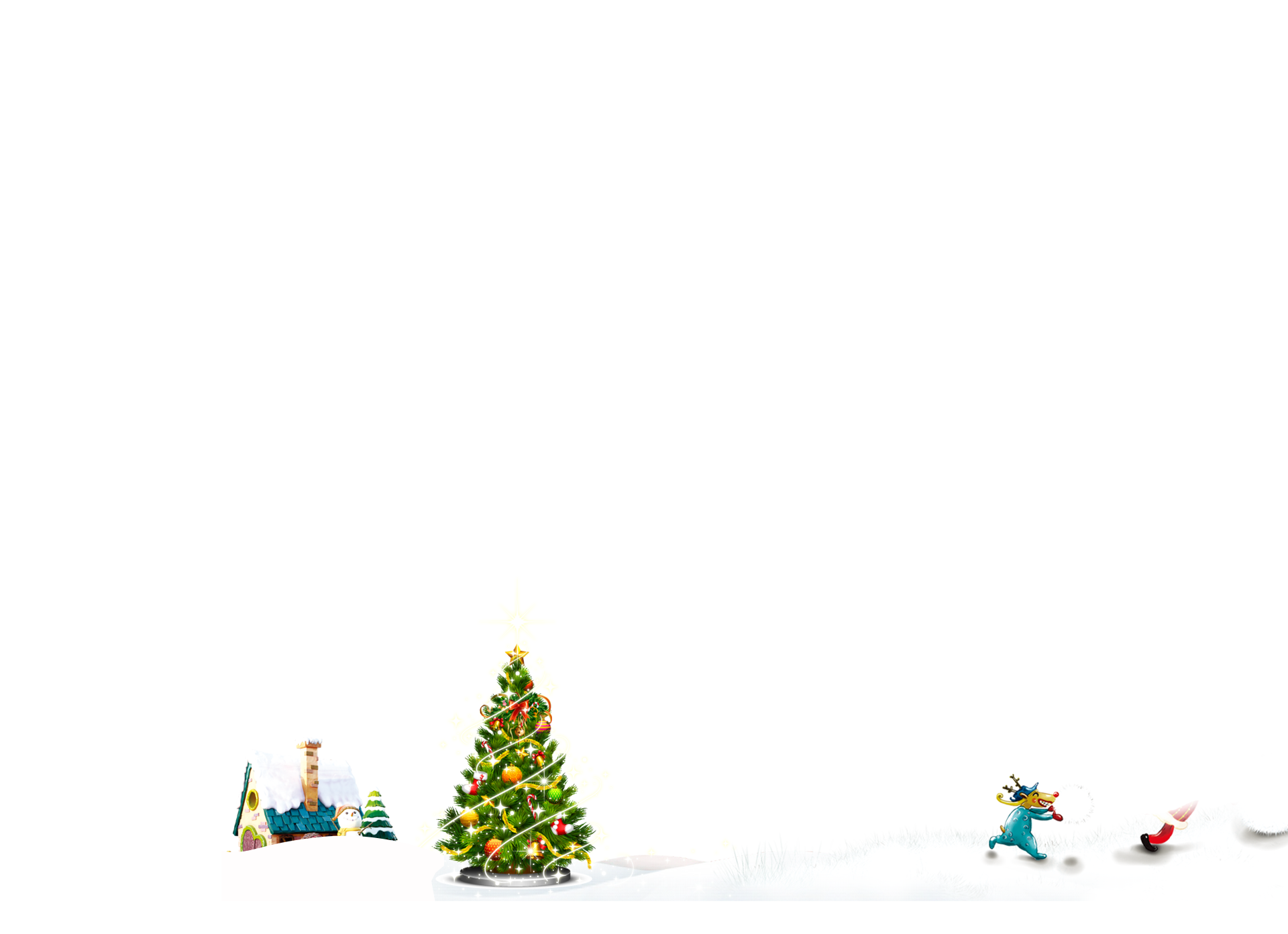 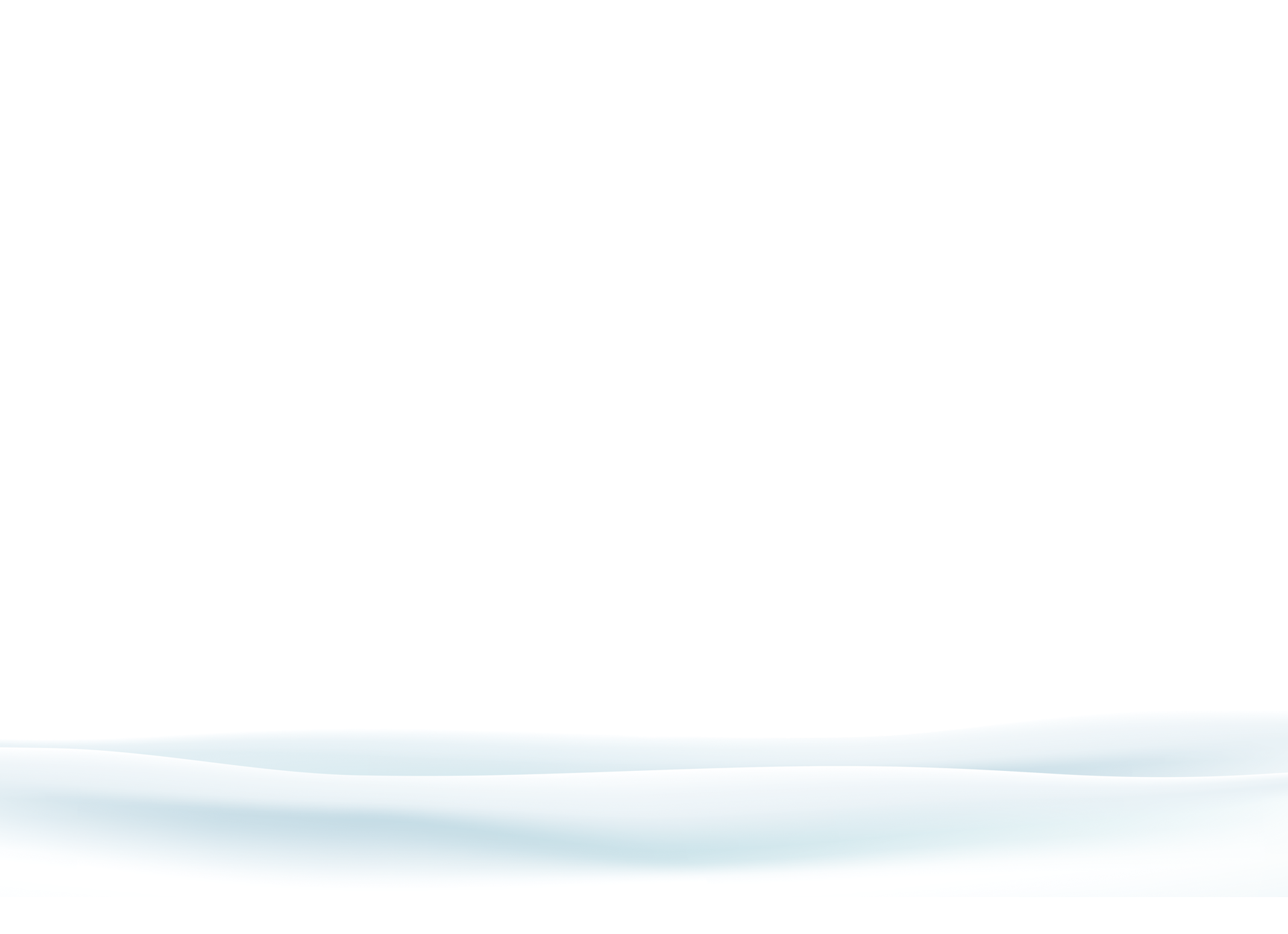 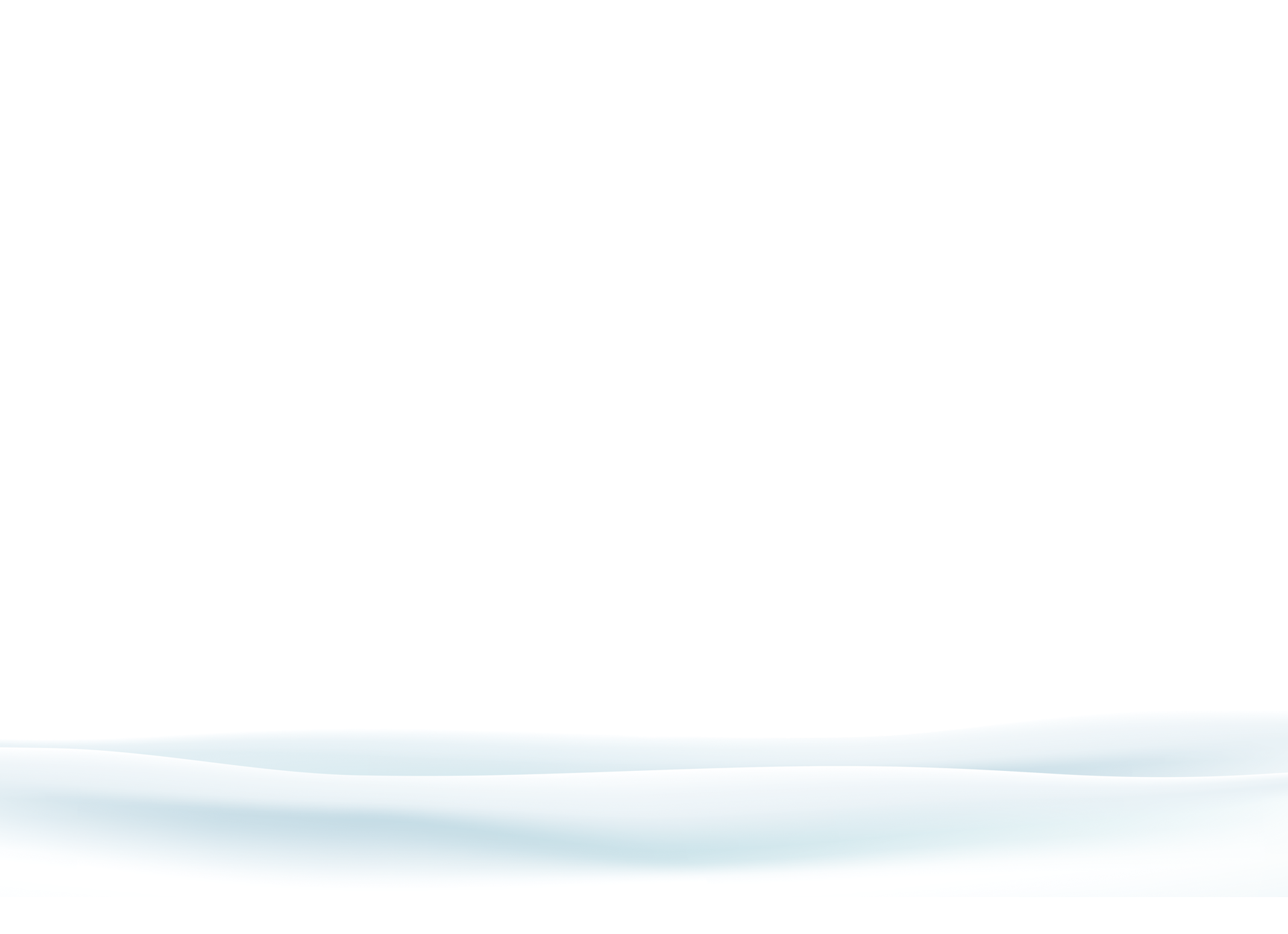 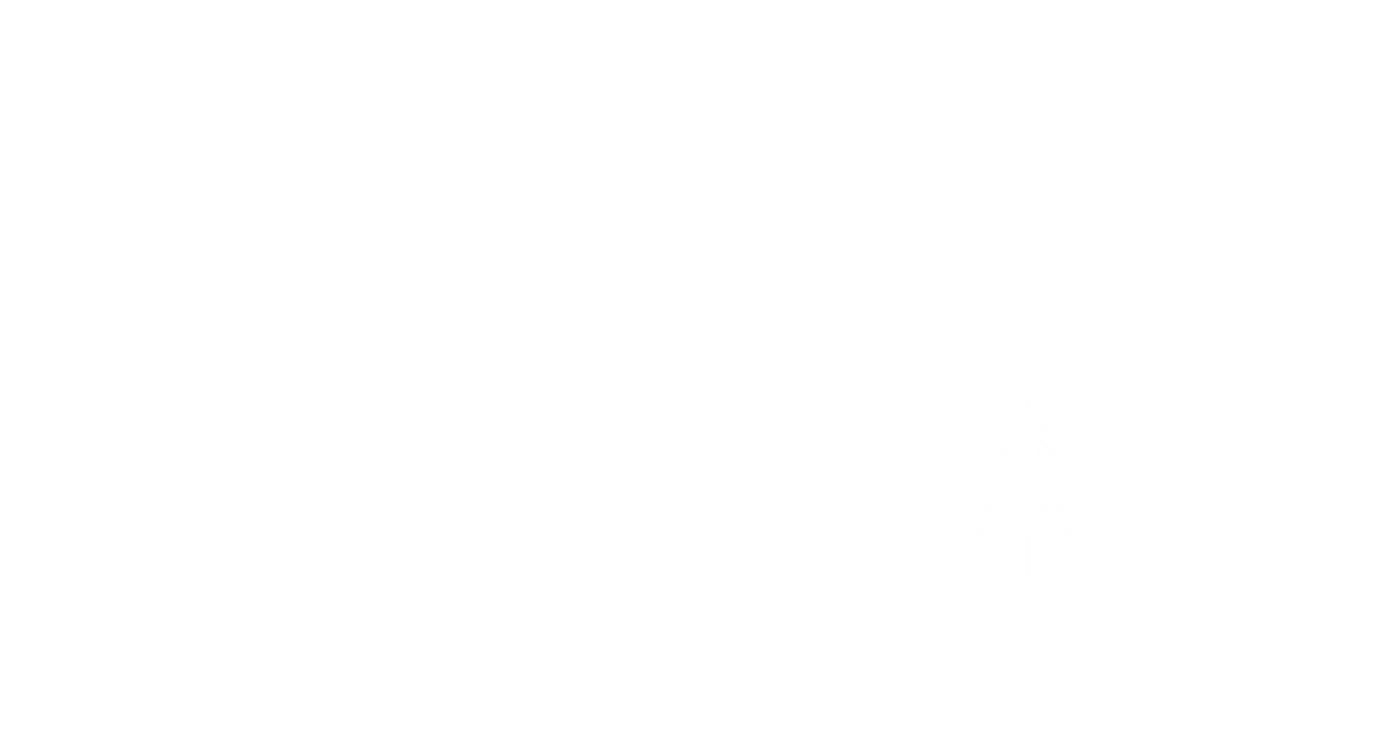 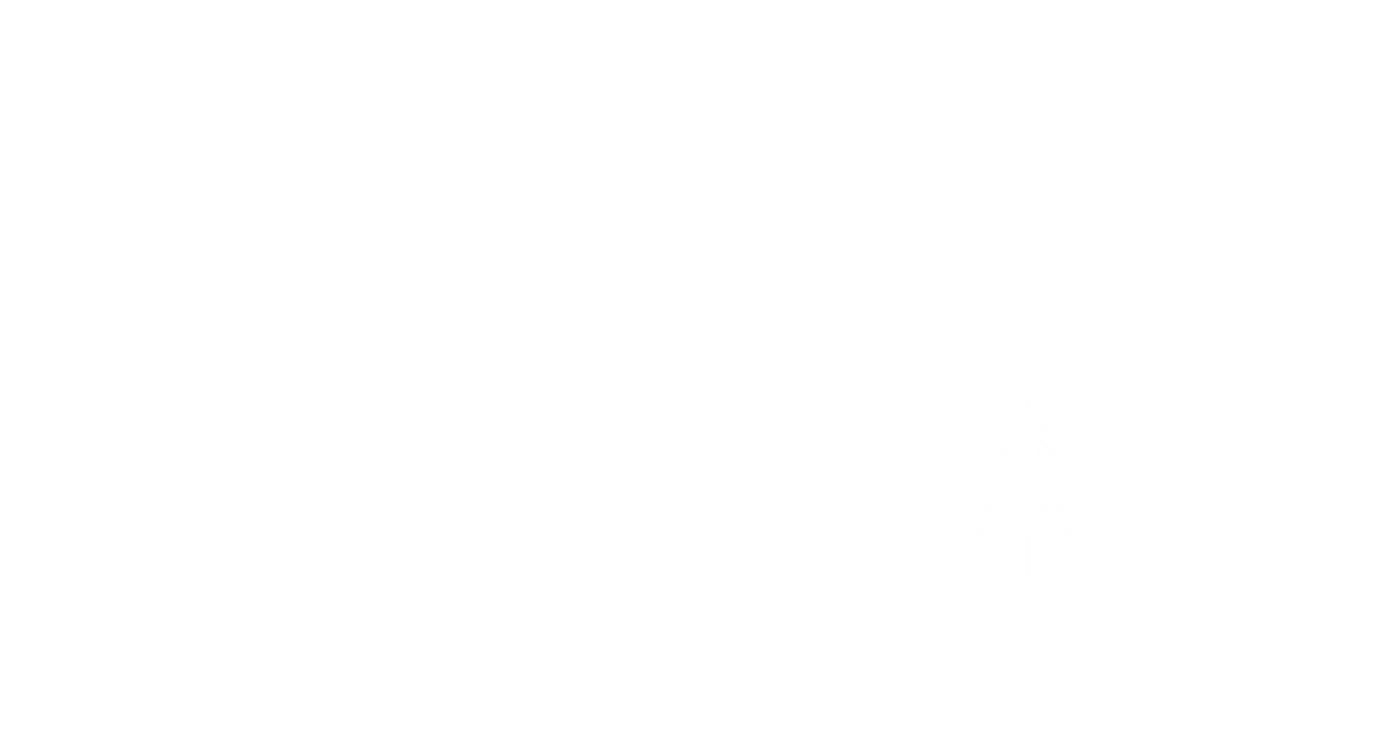 Hoạt động 1. Tìm hiểu các bộ phận của hoa và quả
Vỏ
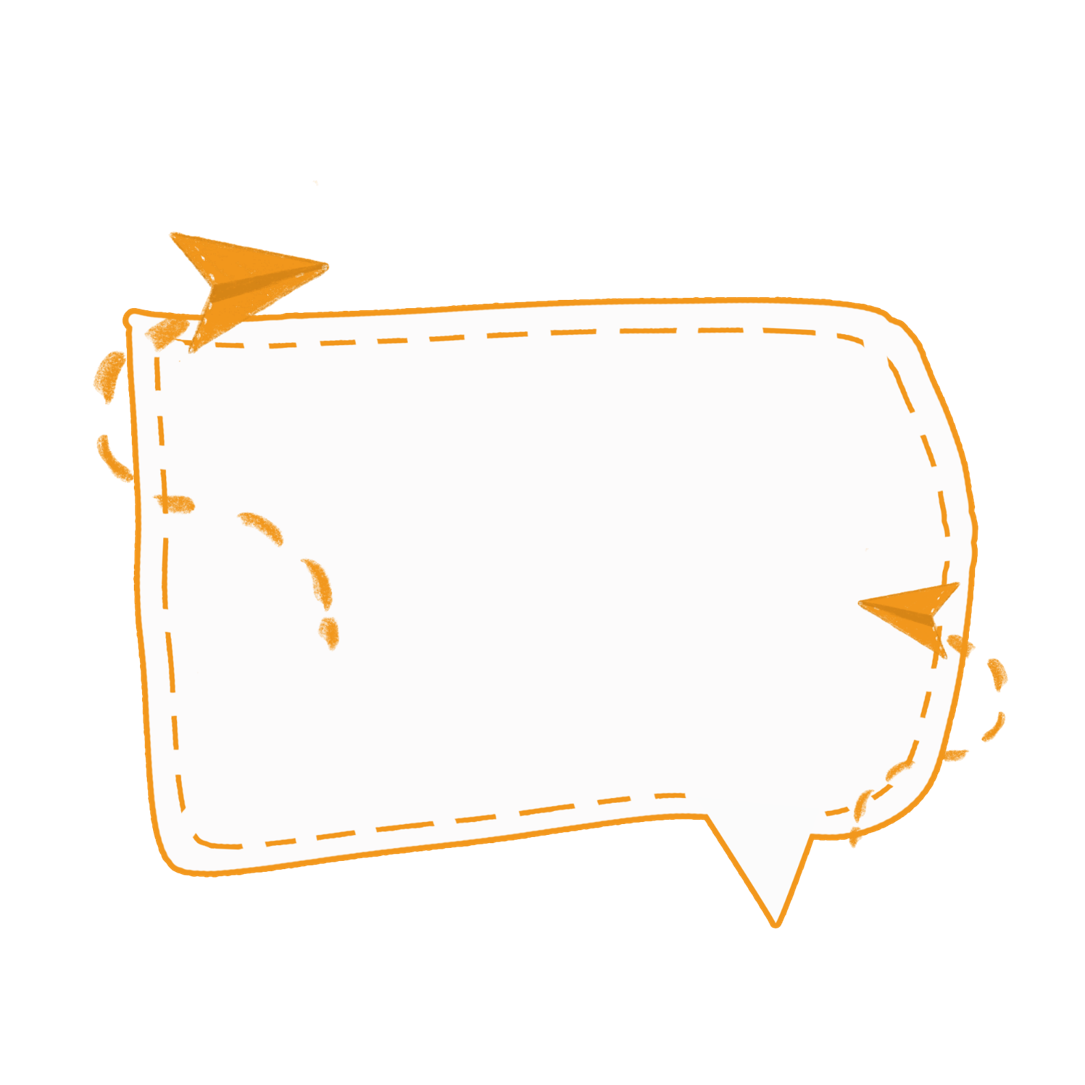 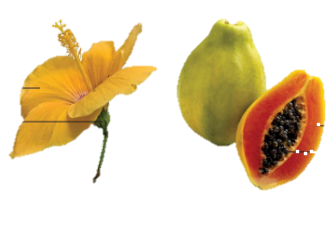 Nhụy hoa
Nhị hoa
Thịt quả
THẢO LUẬN 
NHÓM 2
Cánh hoa
Hạt
Đài hoa
22
23
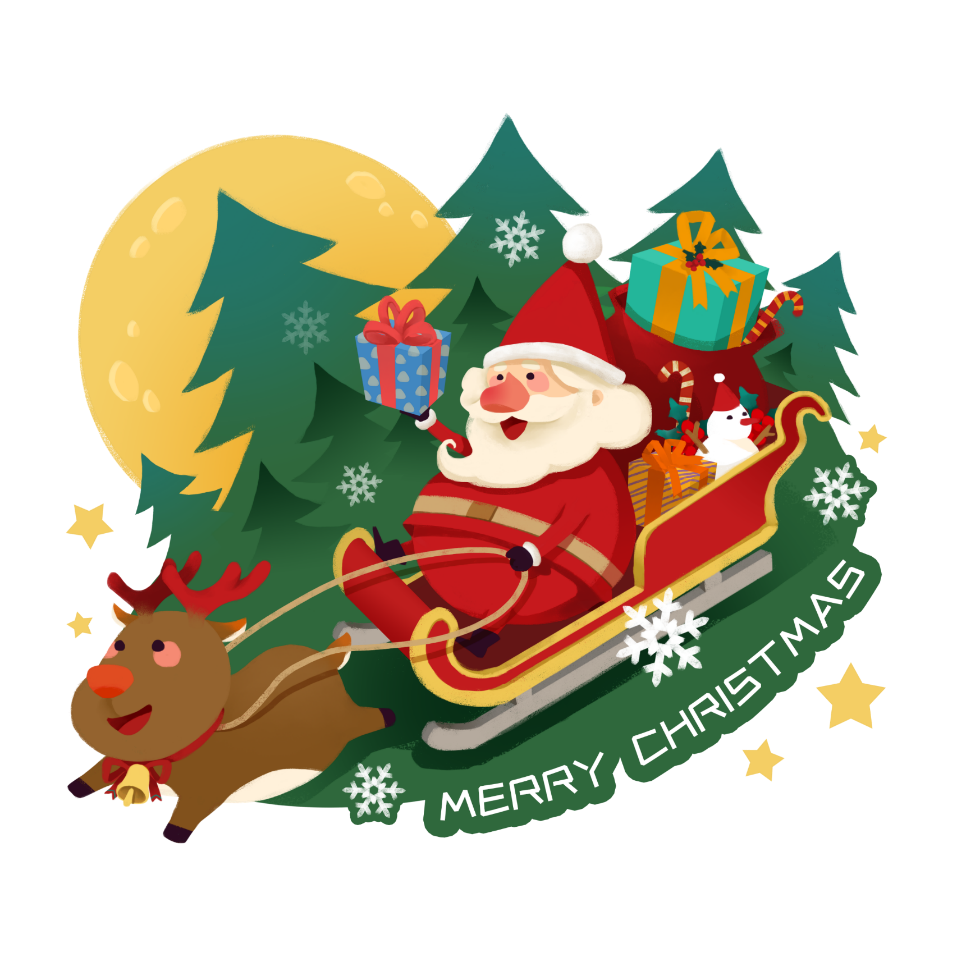 Quan sát hình 22 và 23, chỉ và nói tên các bộ phận của hoa và quả
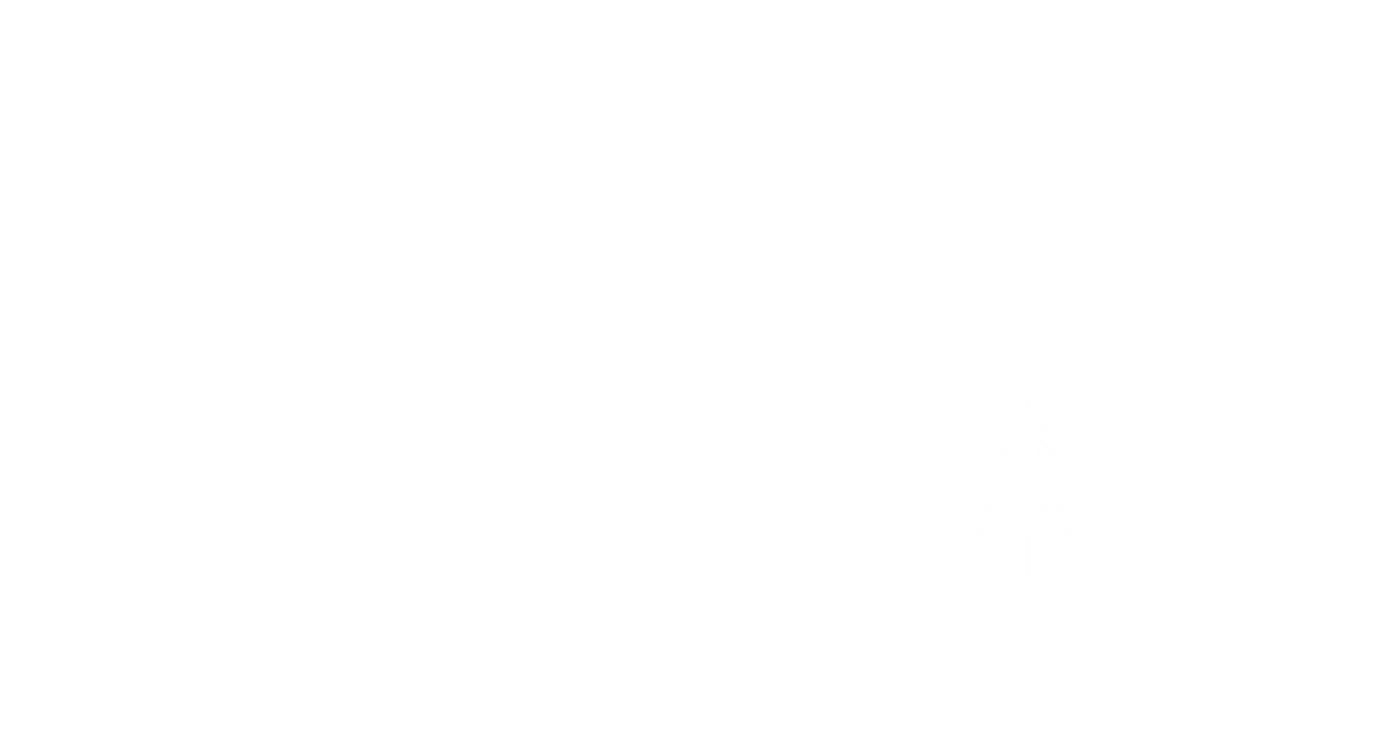 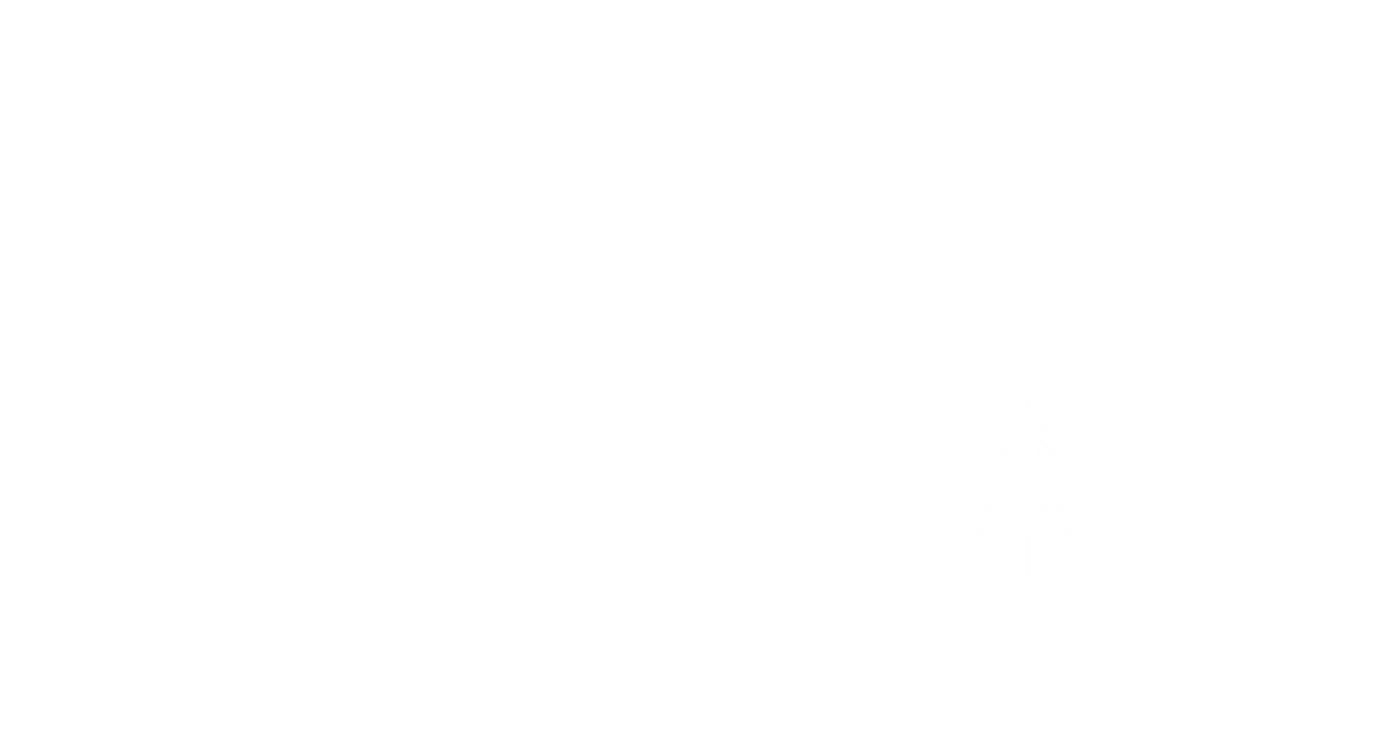 Hoạt động 1. Tìm hiểu các bộ phận của hoa và quả
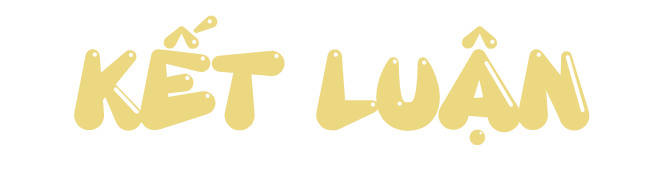 + Các bộ phận của hoa: nhụy hoa, nhị hoa, cánh hoa, đài hoa
+ Các bộ phận của quả: Vỏ, thịt quả, hạt
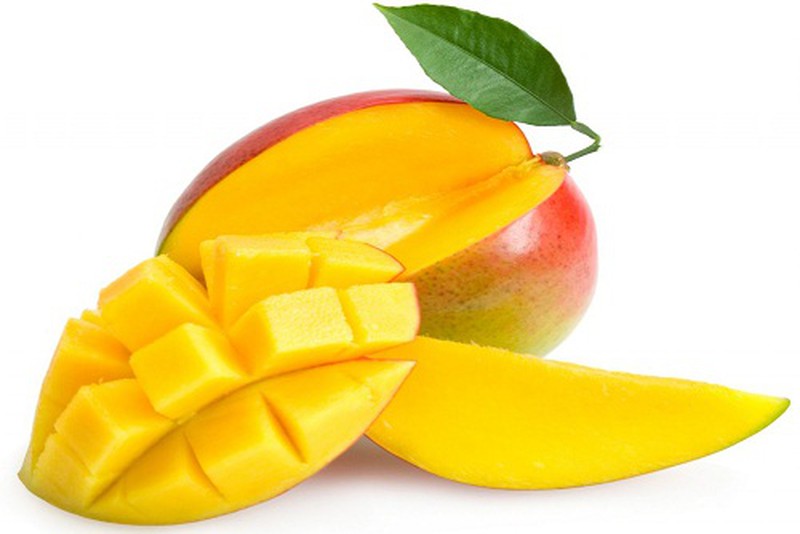 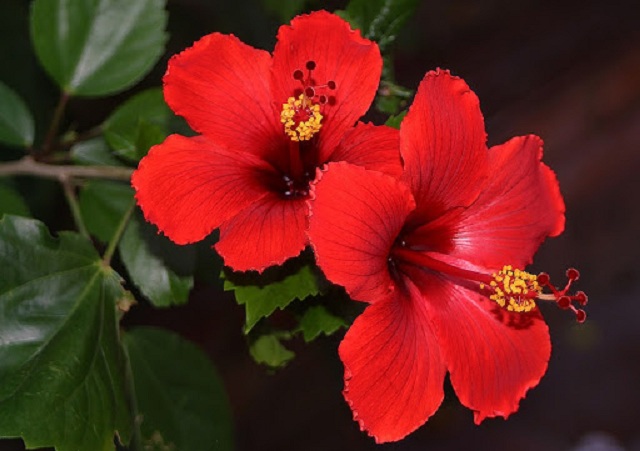 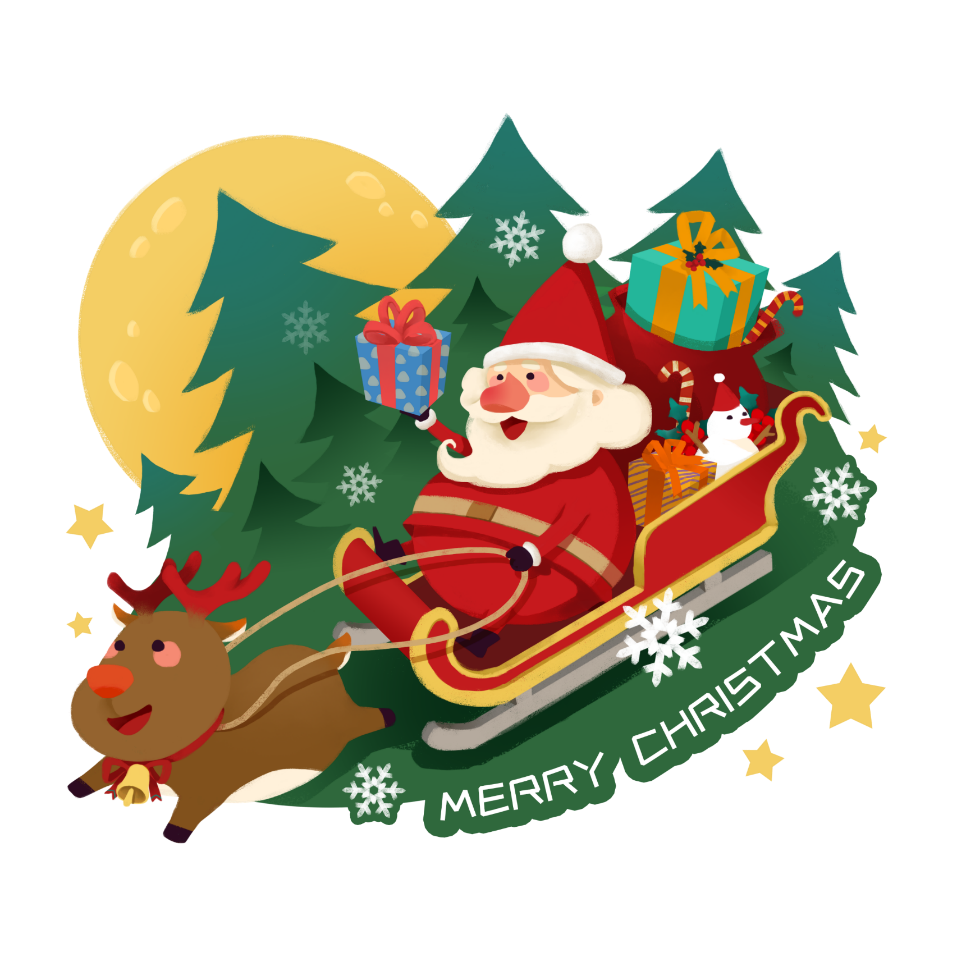 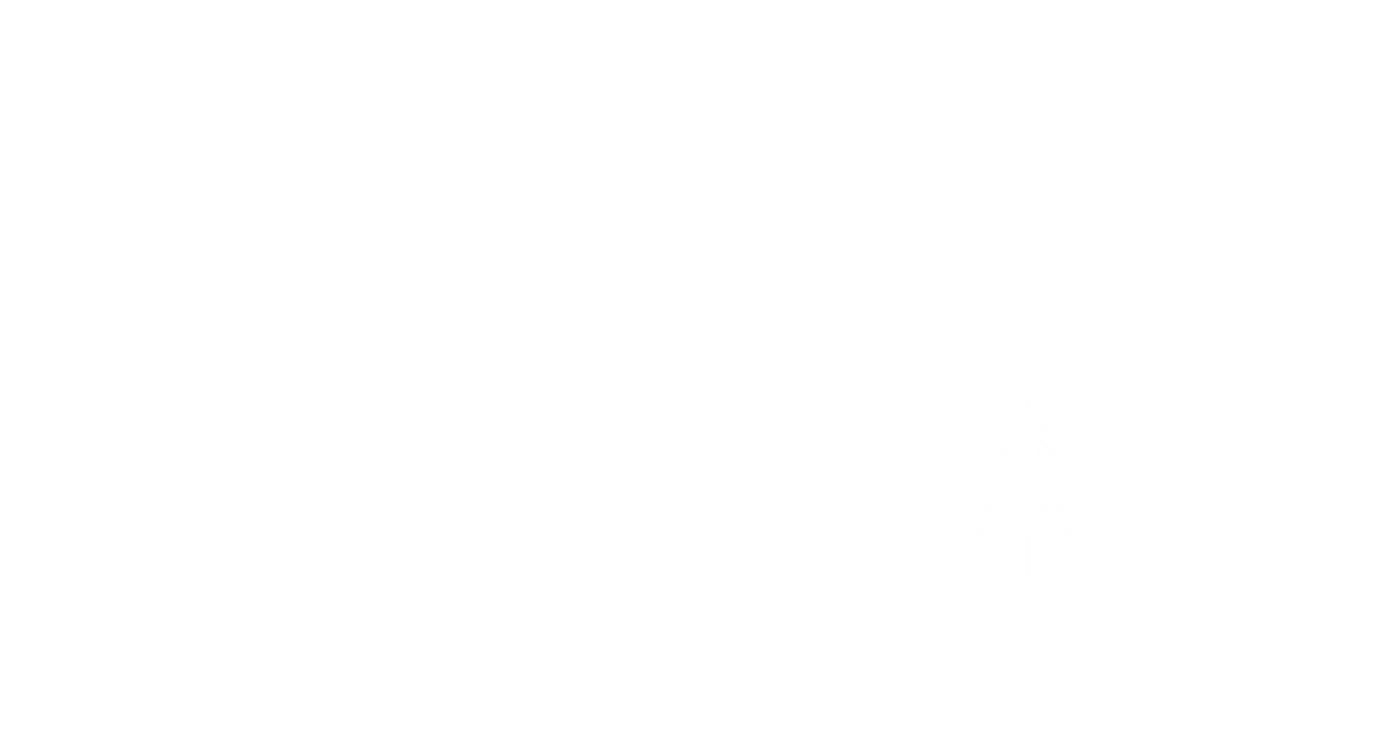 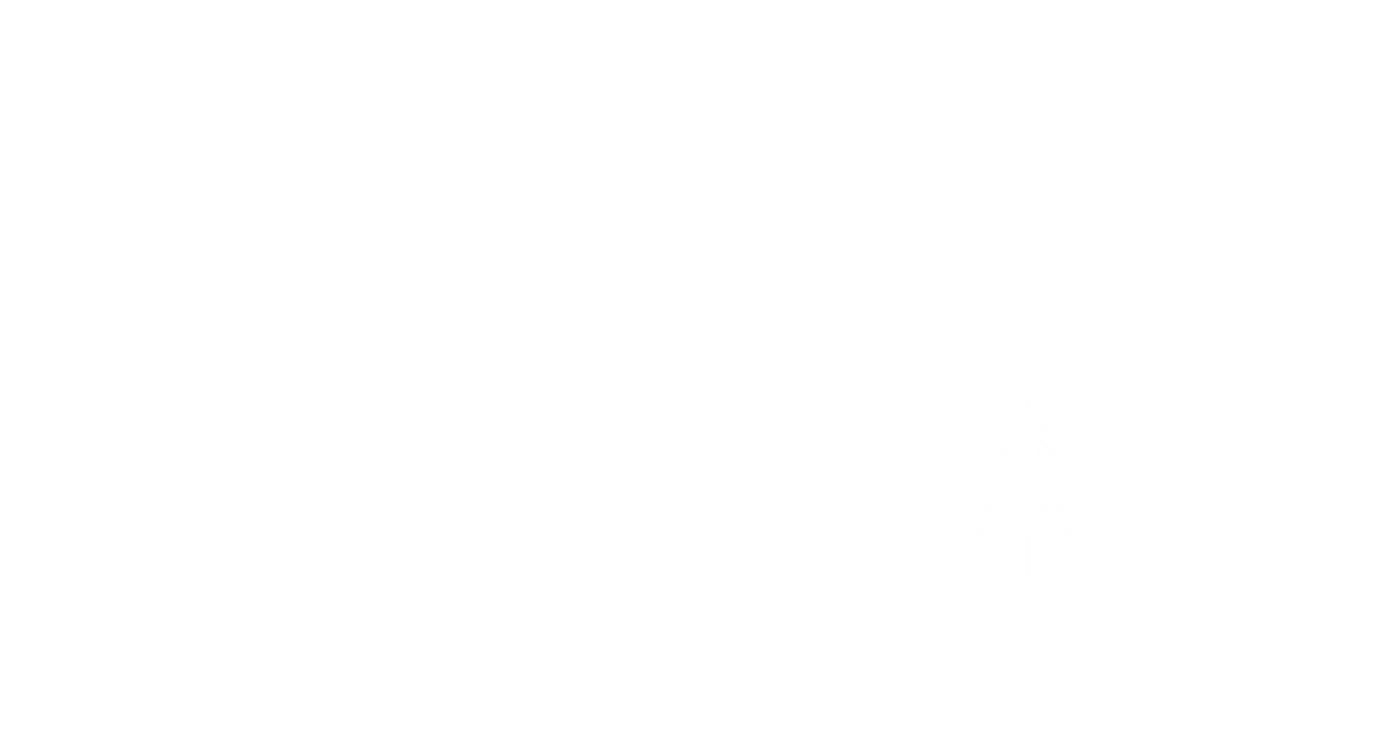 Hoạt động 2. Tìm hiểu về đặc điểm của hoa và quả (màu sắc, kích thước,...)
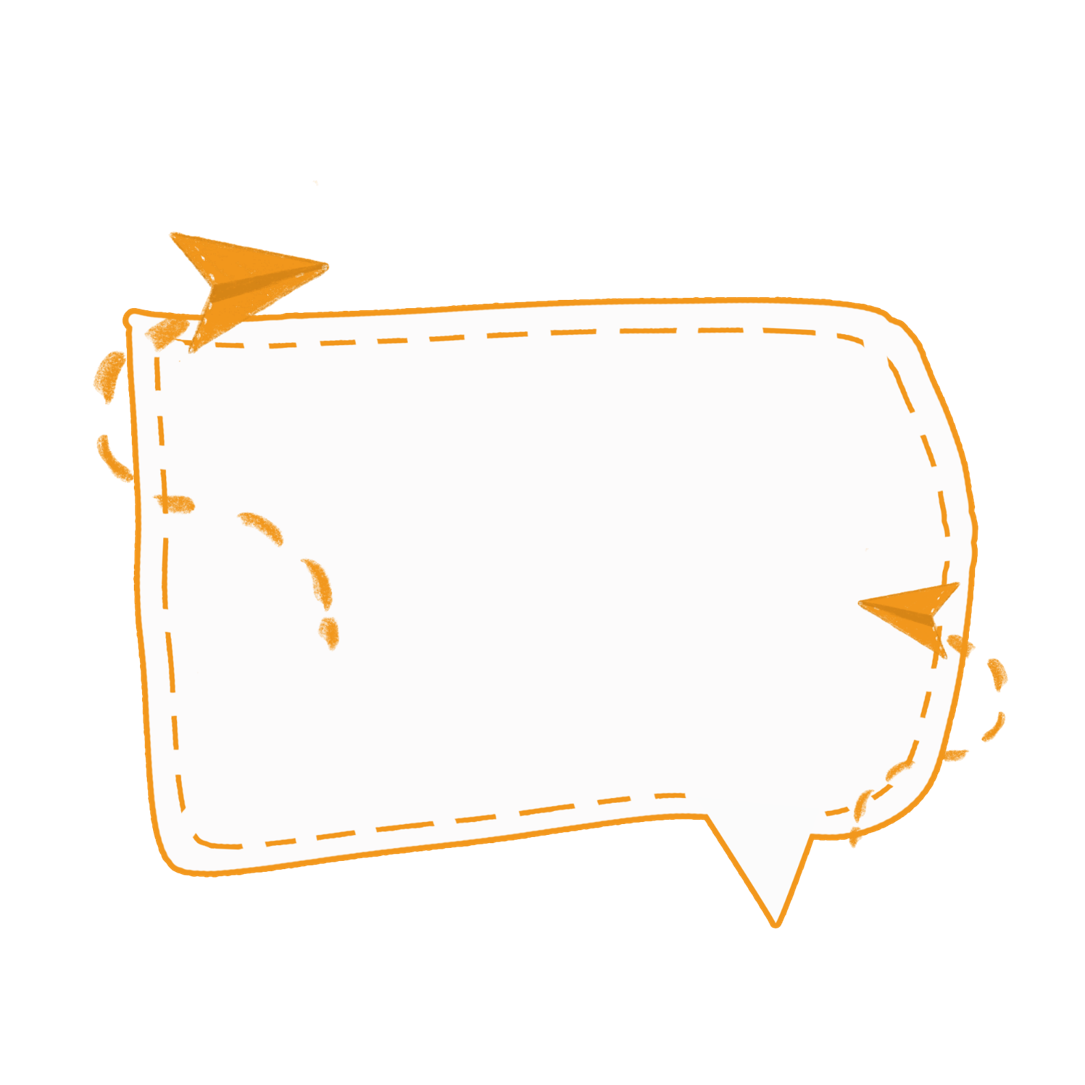 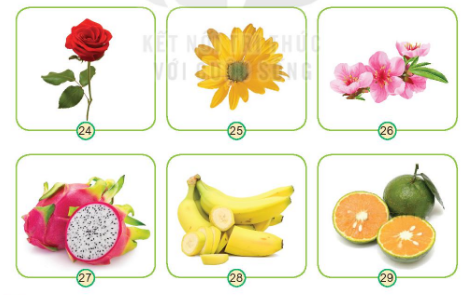 THẢO LUẬN 
NHÓM 4
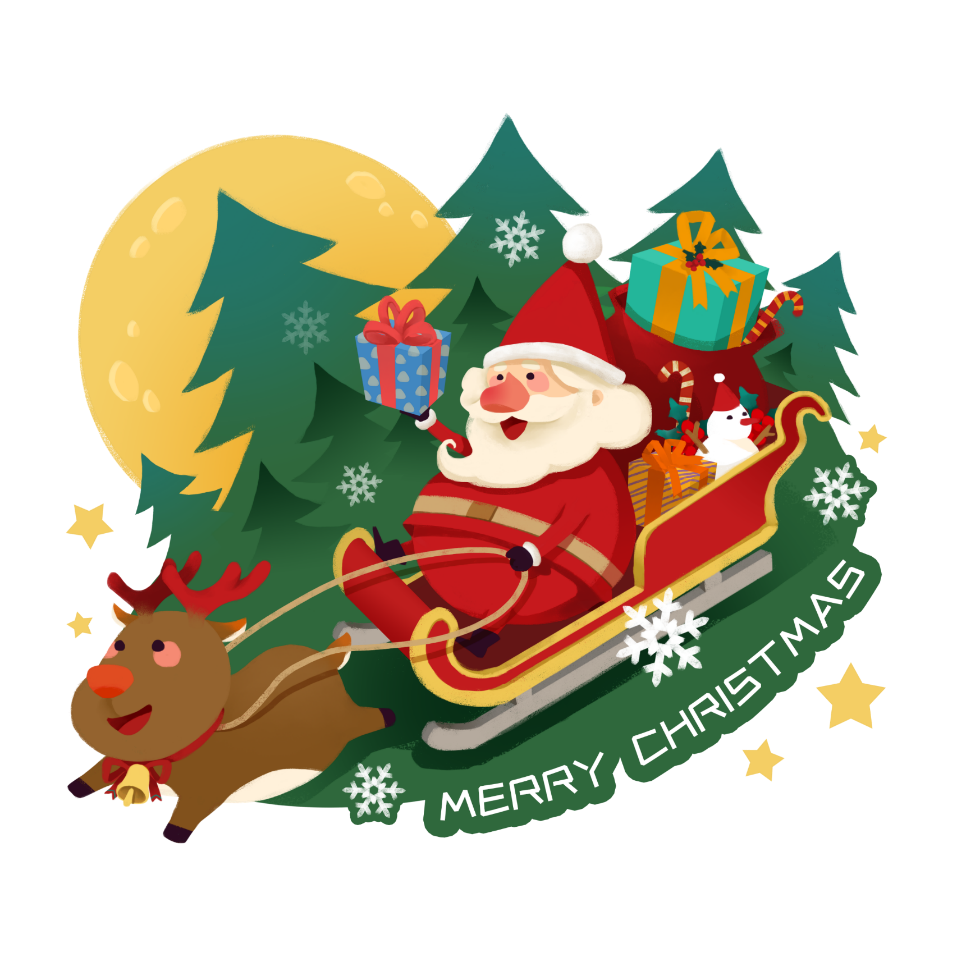 Quan sát hình 24-29, so sánh về kích thước, màu sắc, hình dạng của hoa và quả
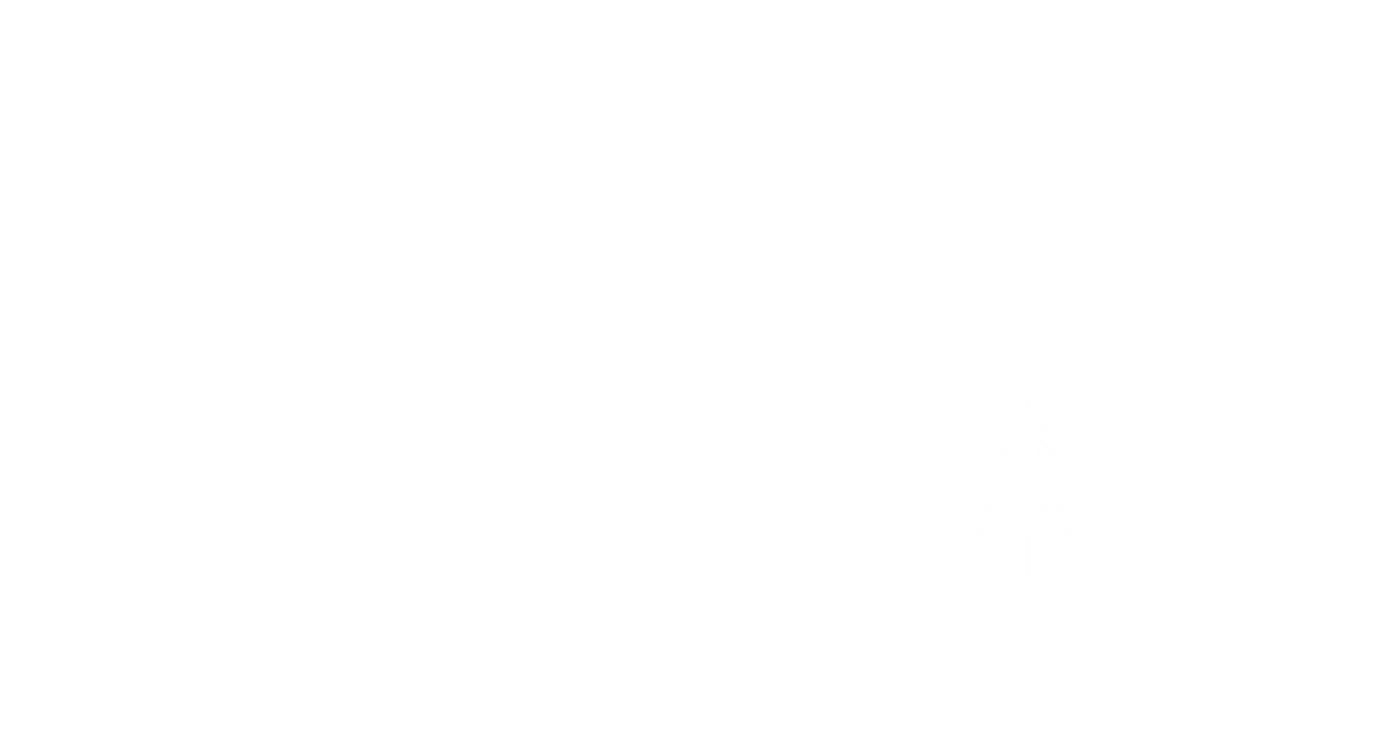 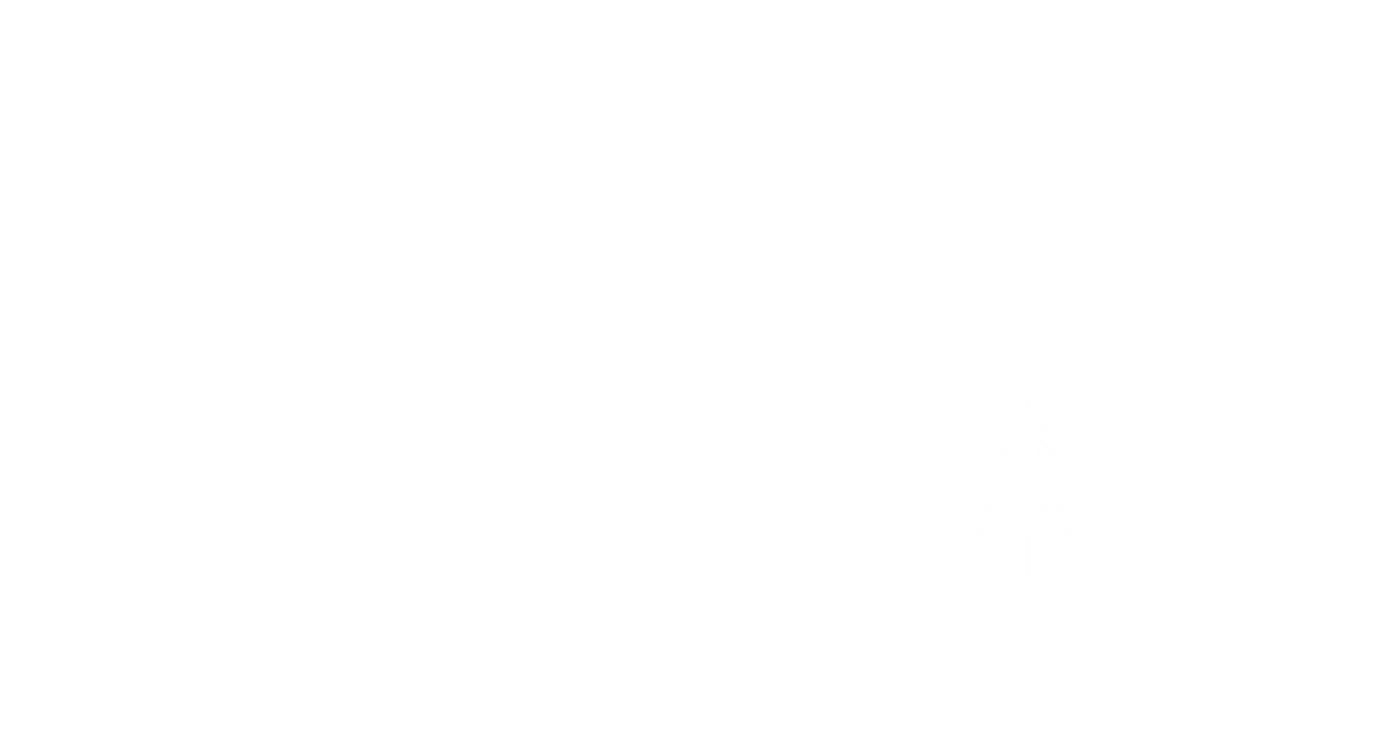 Hoạt động 2. Tìm hiểu về đặc điểm của hoa và quả (màu sắc, kích thước,...)
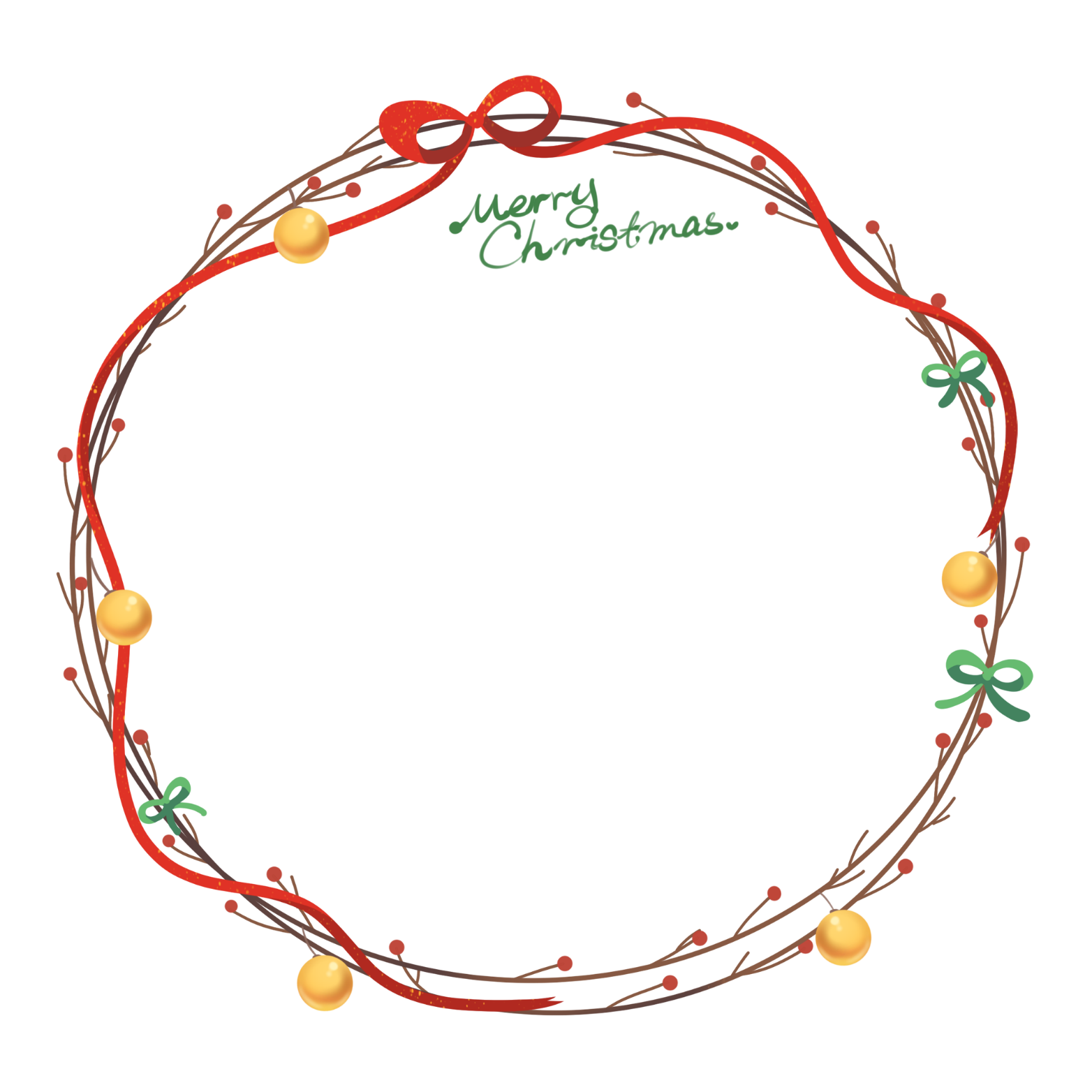 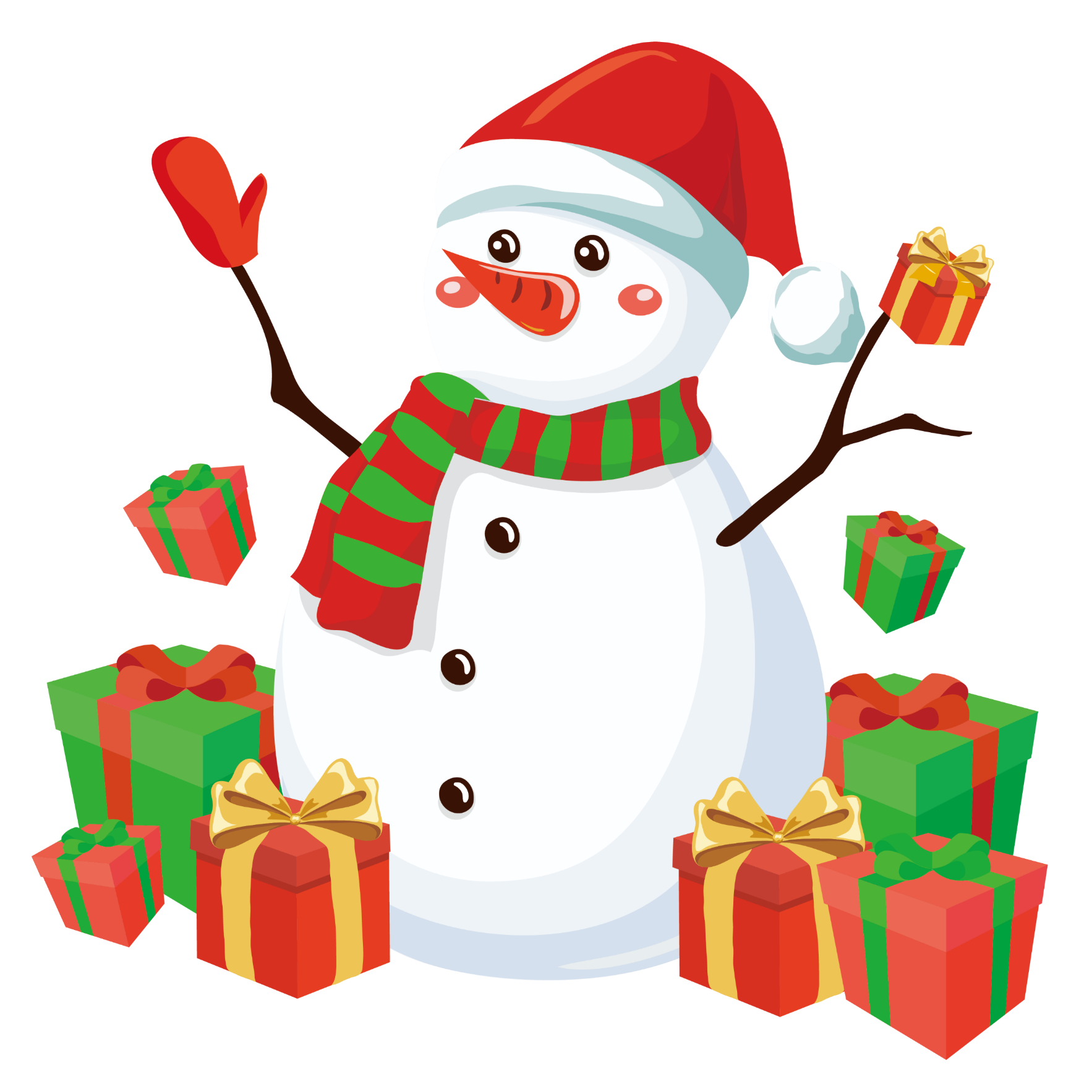 CHIA SẺ 
TRƯỚC LỚP
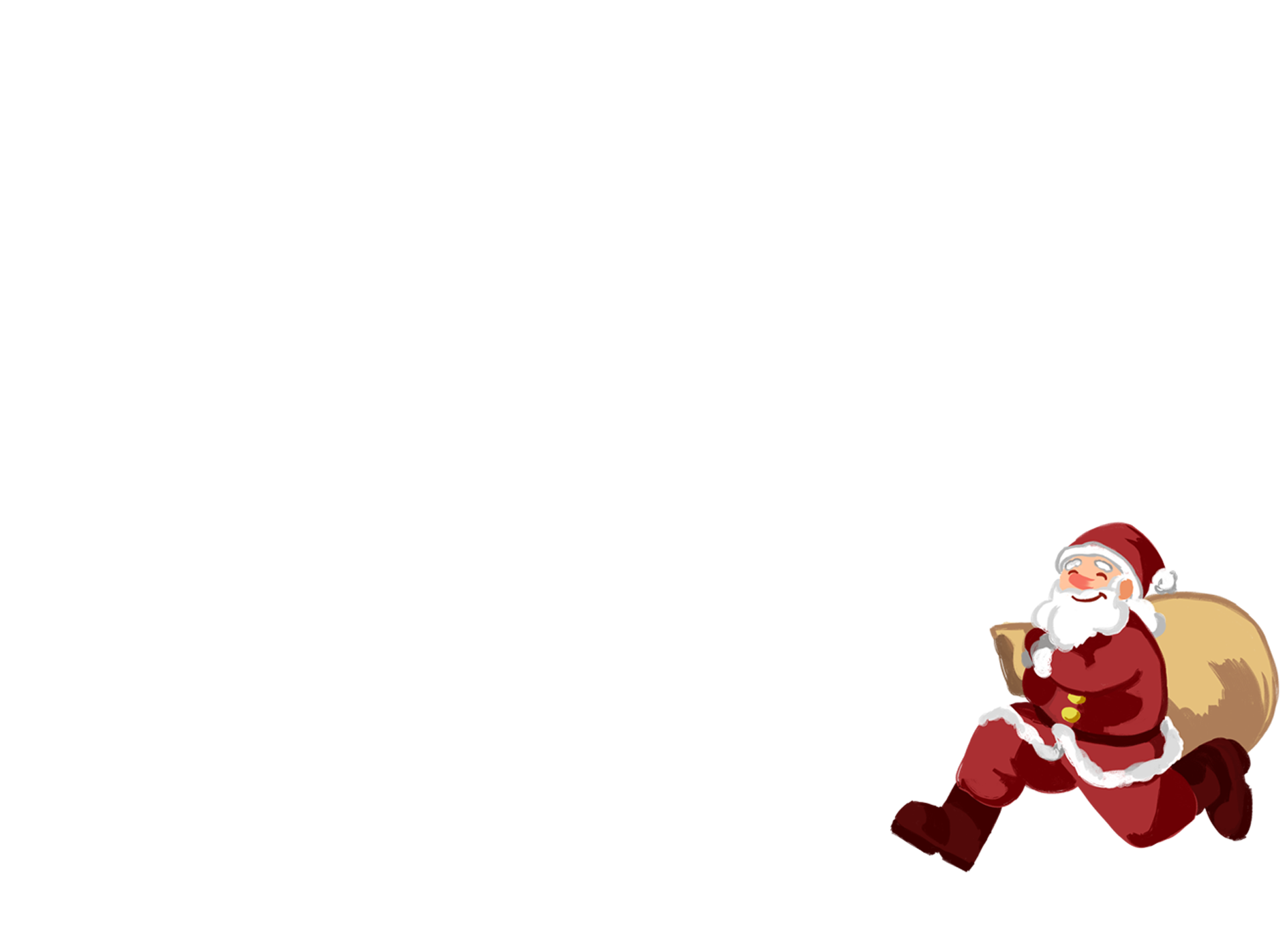 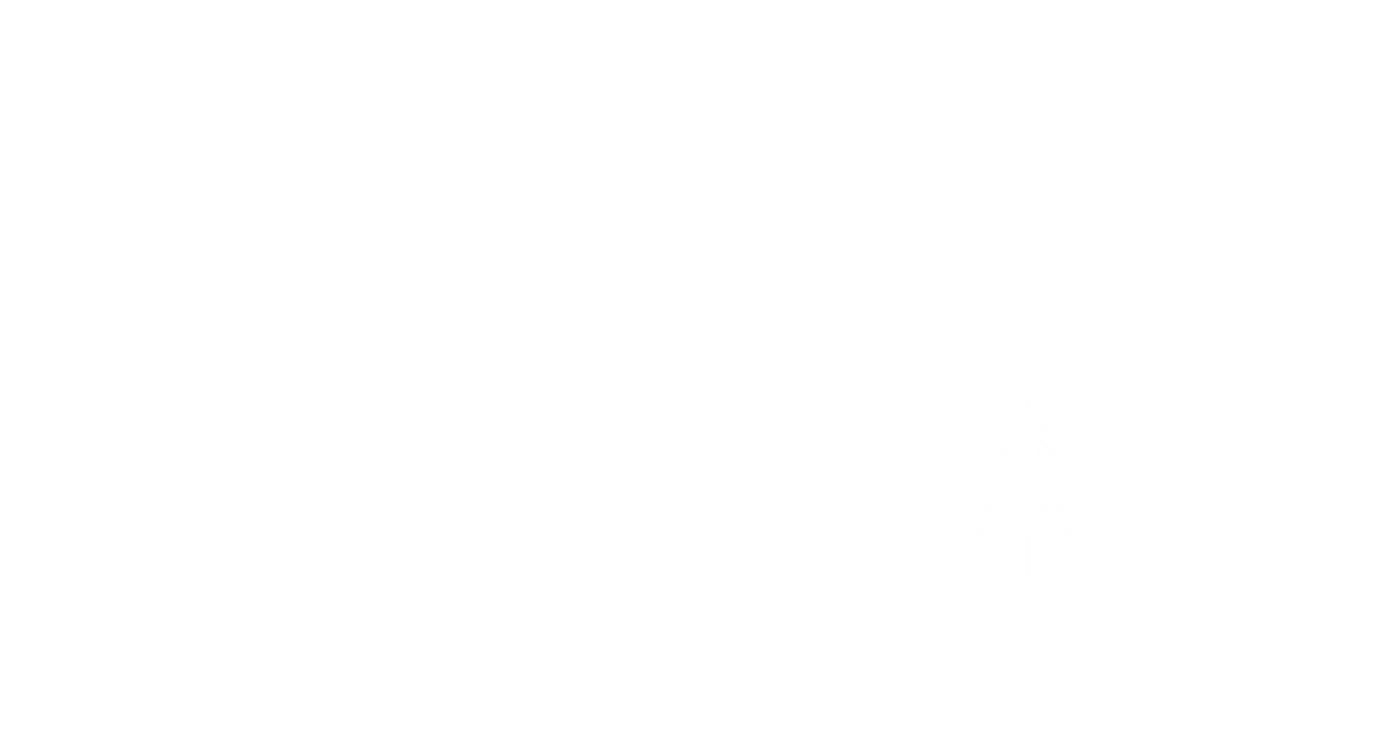 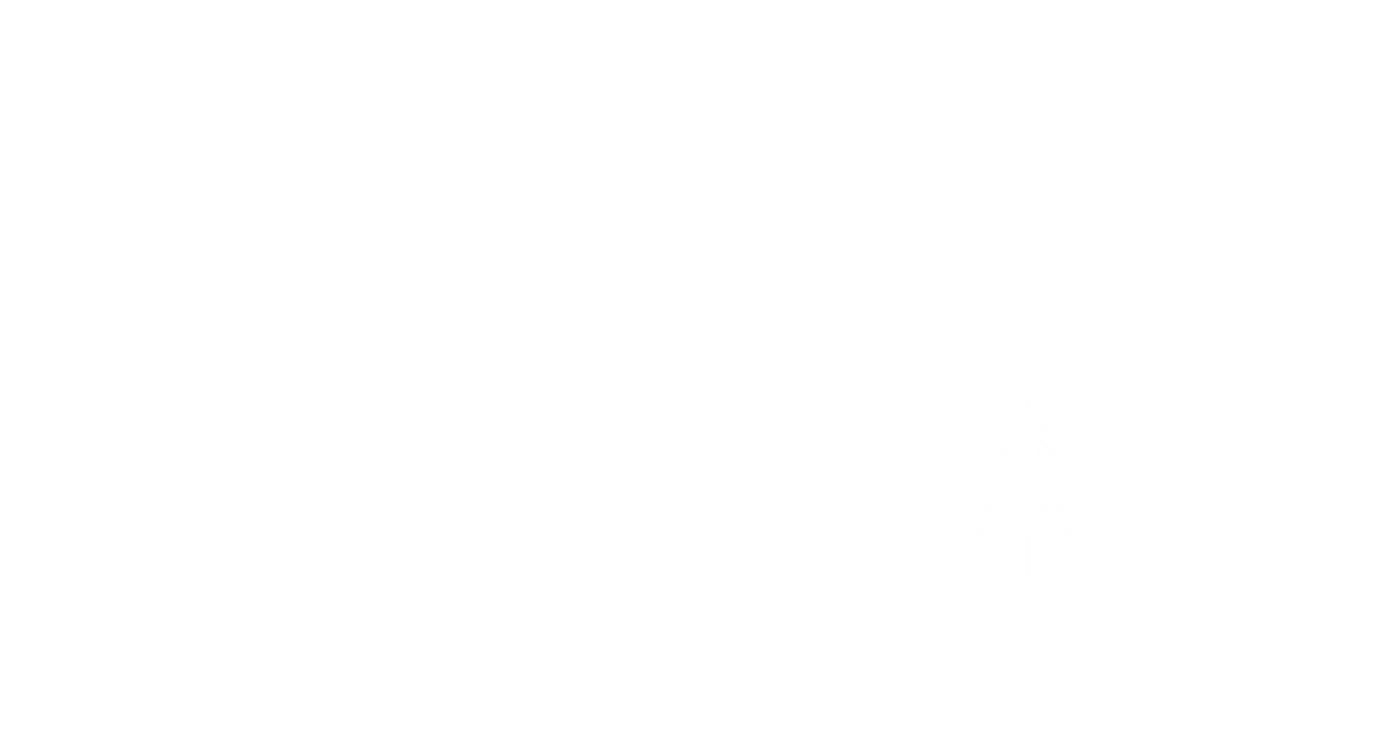 Hoạt động 3. Tìm hiểu về đặc điểm của hoa và quả (màu sắc, kích thước,...)
Em có nhận xét gì về kích thước, hình dạng và màu sắc của hoa và quả?
Hoa và quả có hình dạng, 
kích thước, màu sắc rất đa dạng
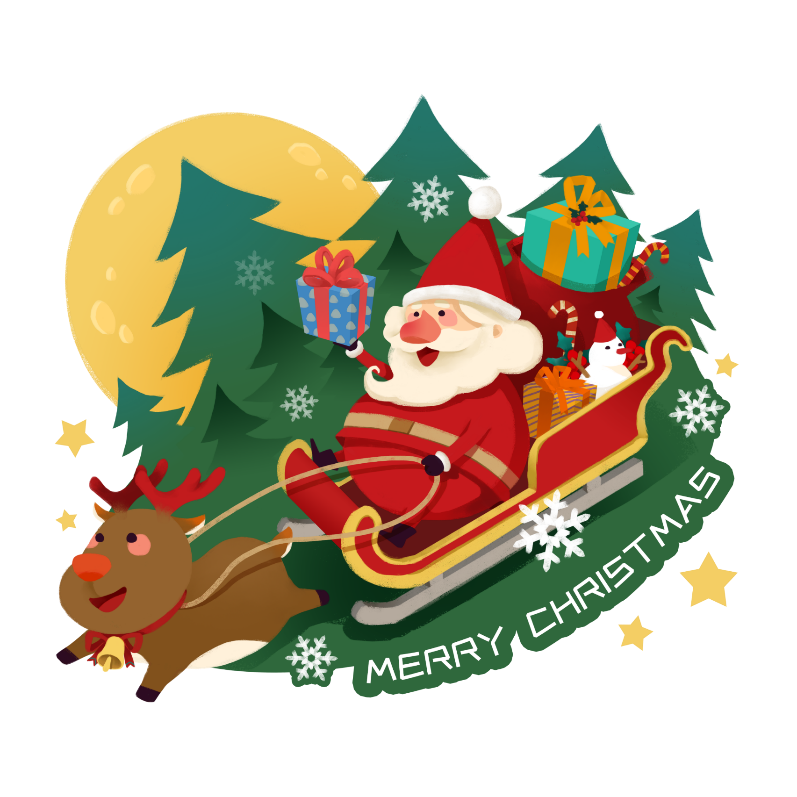 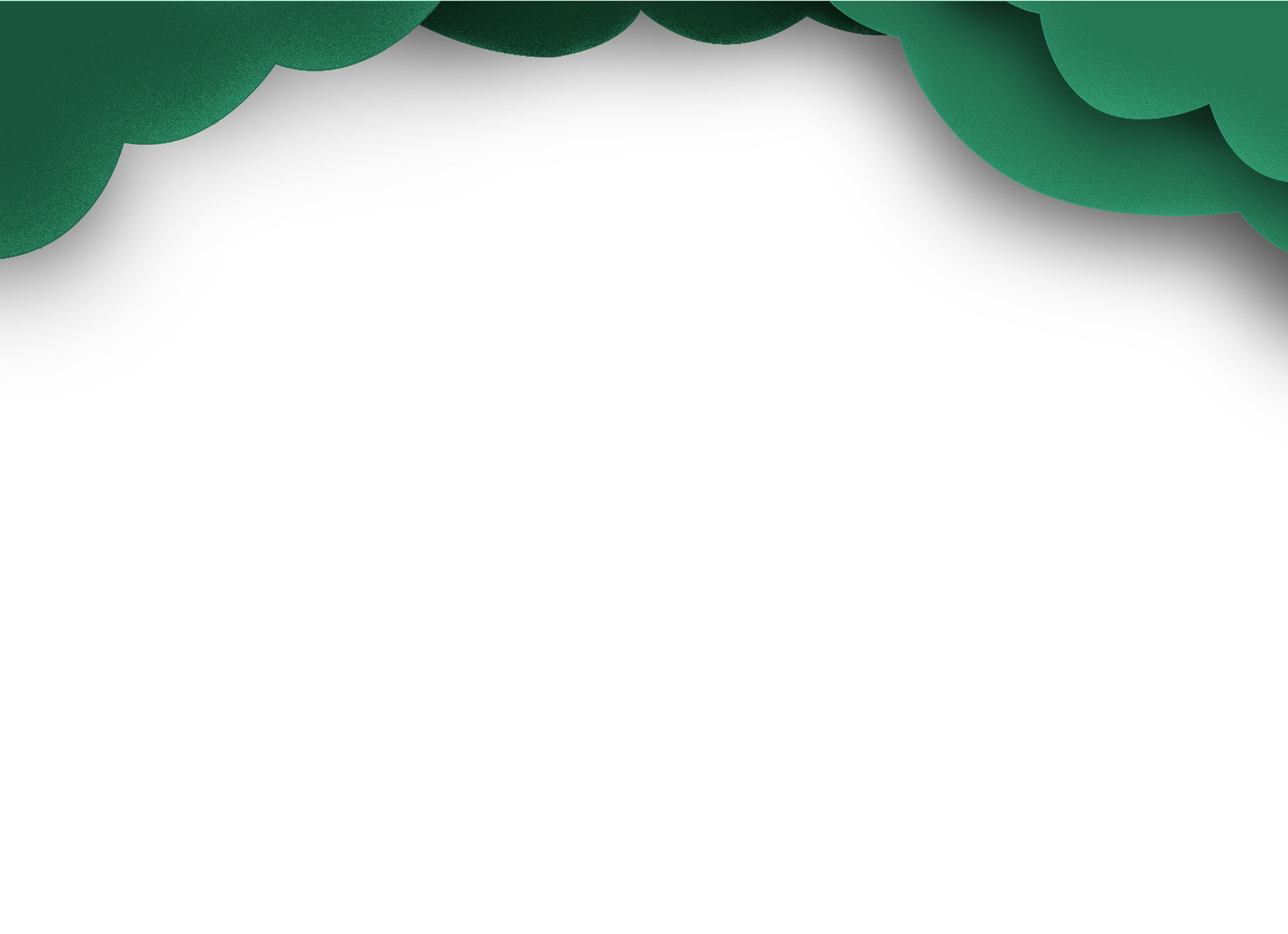 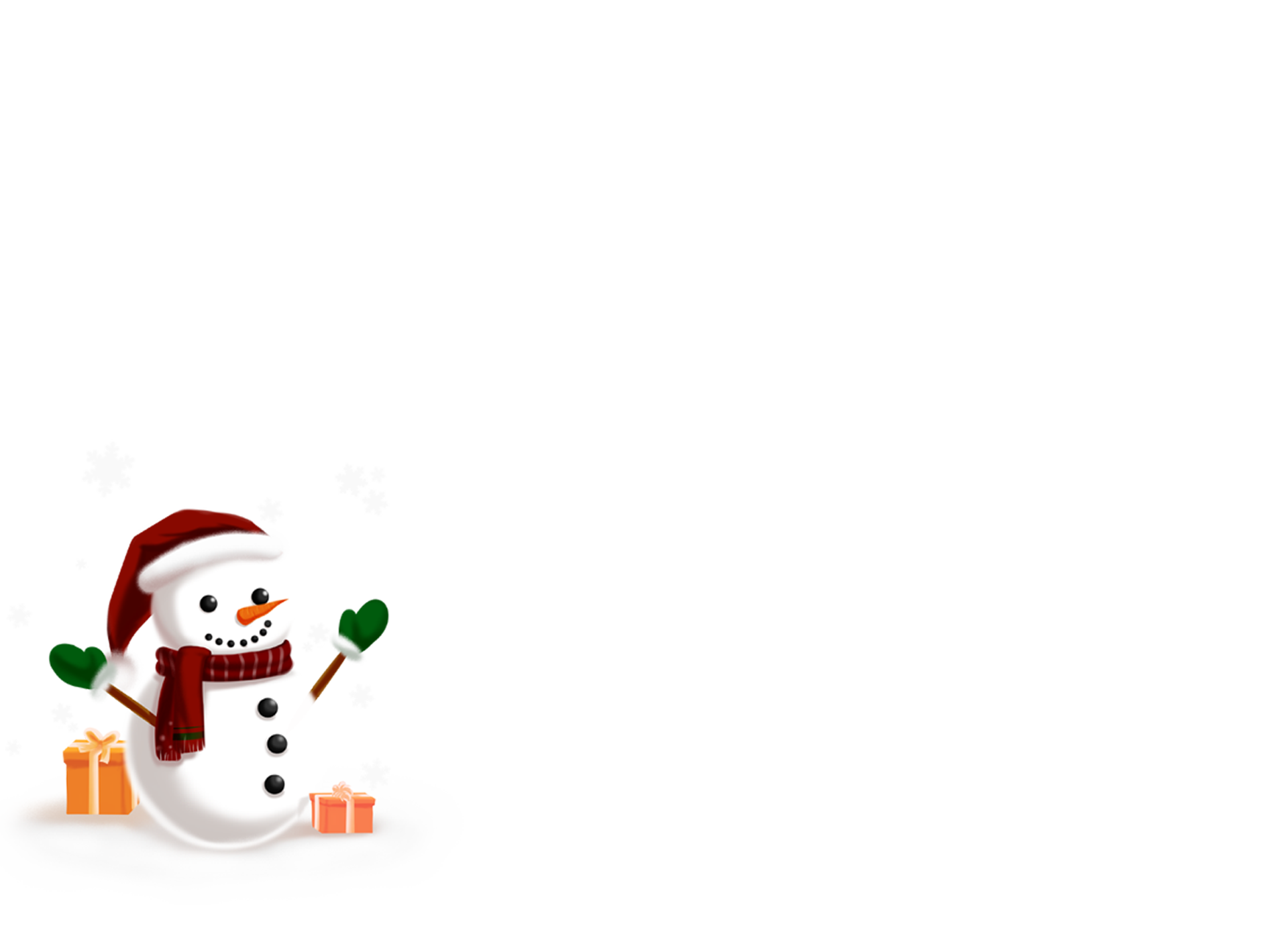 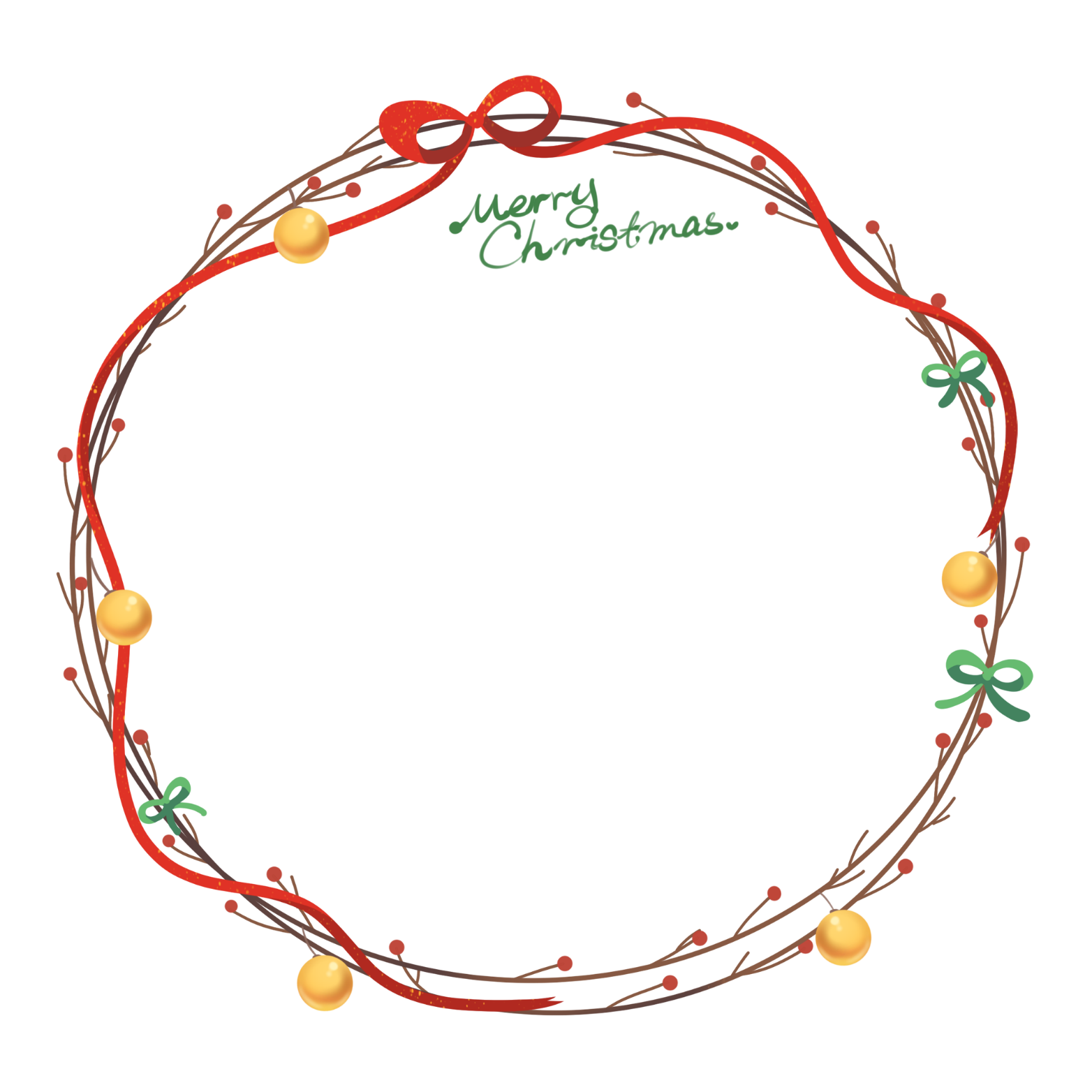 LUYỆN
TẬP
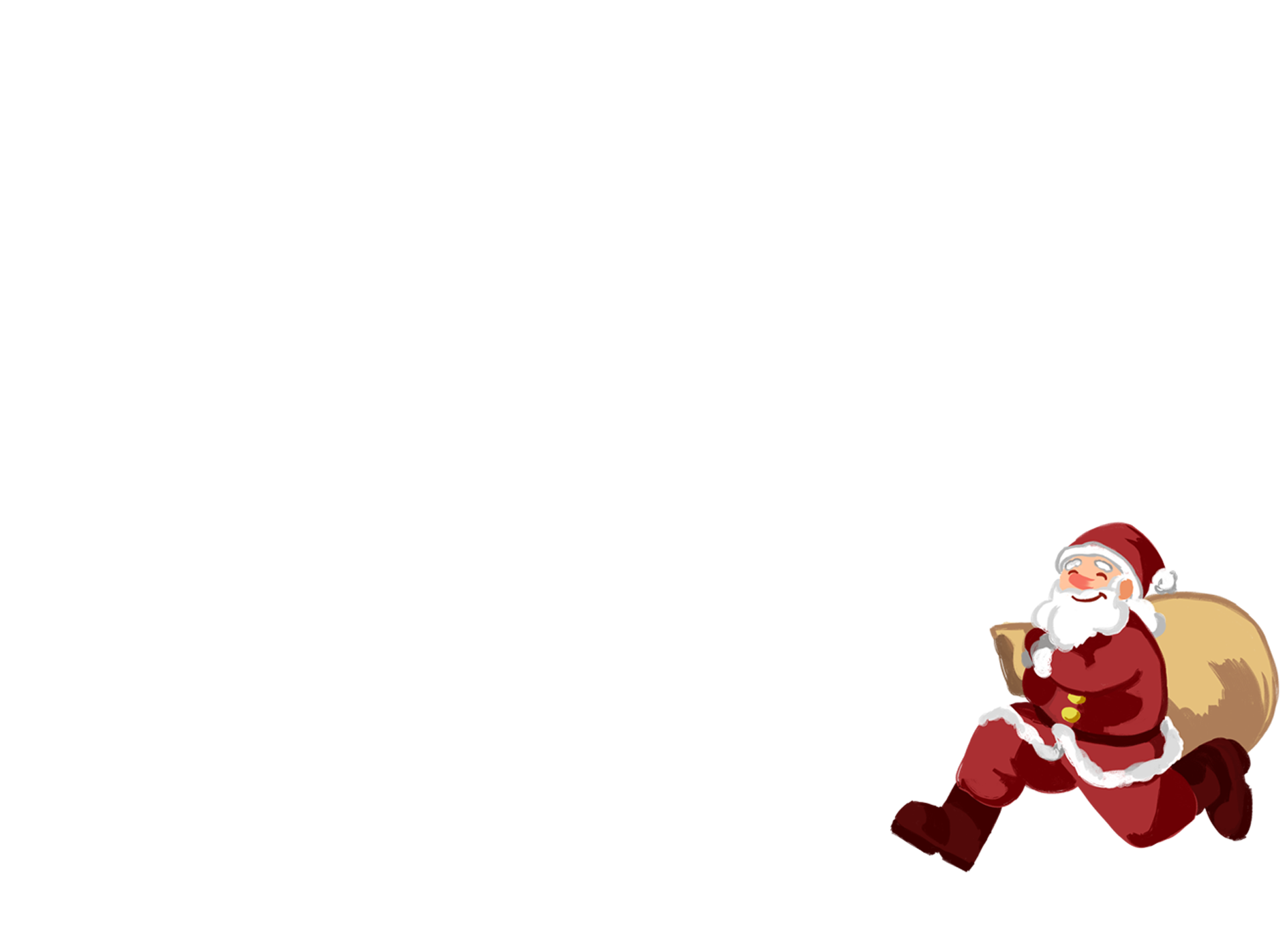 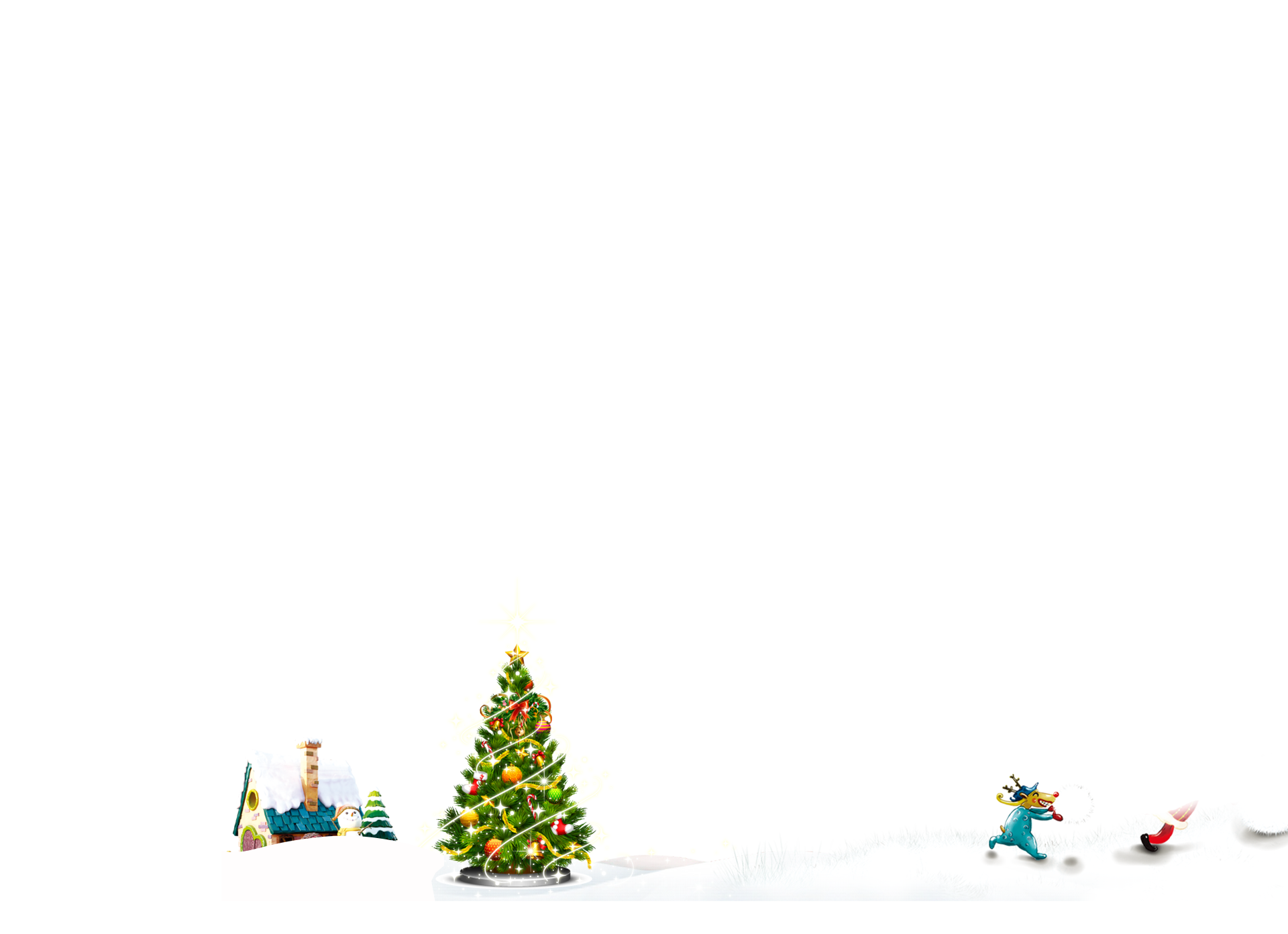 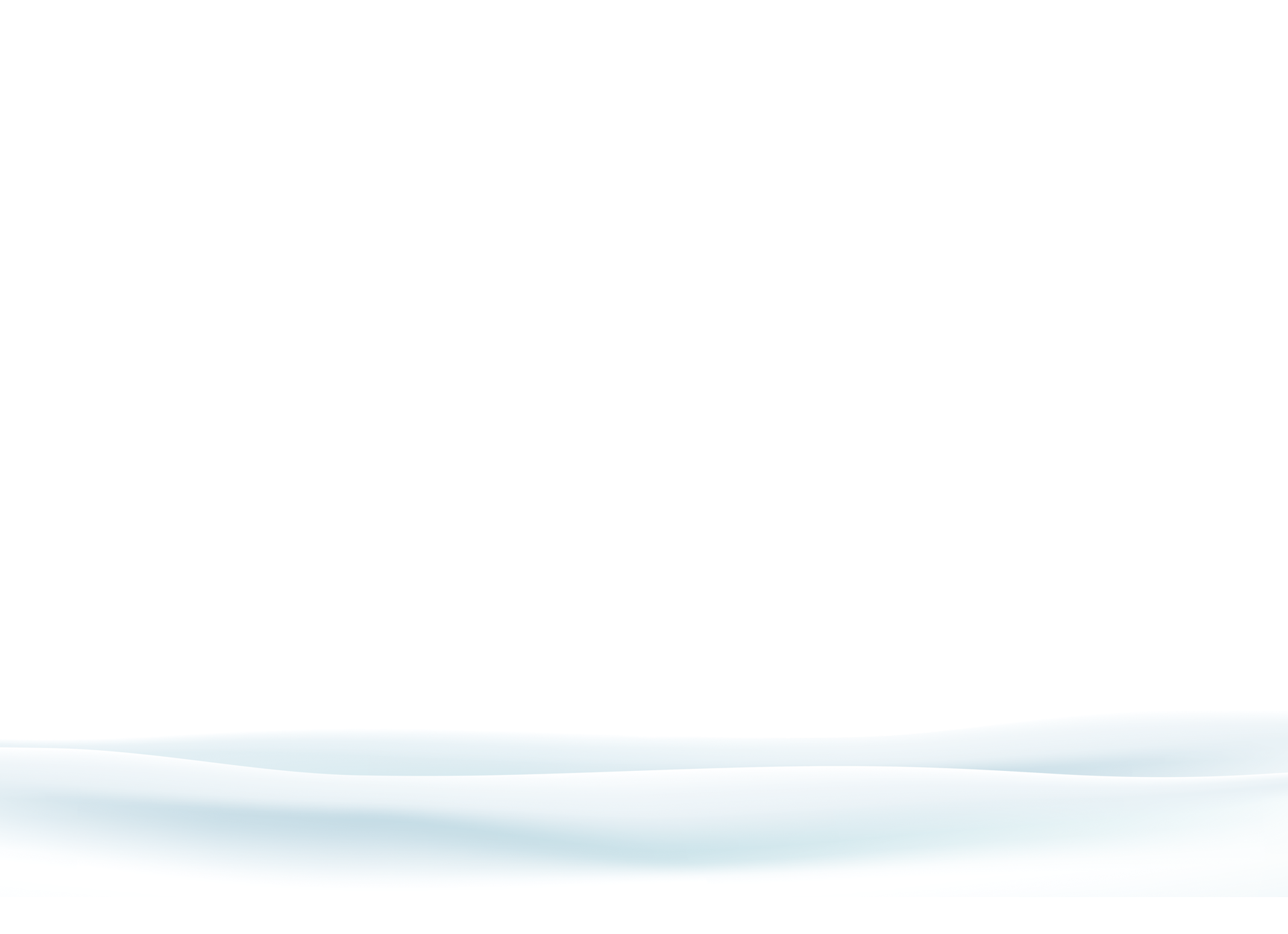 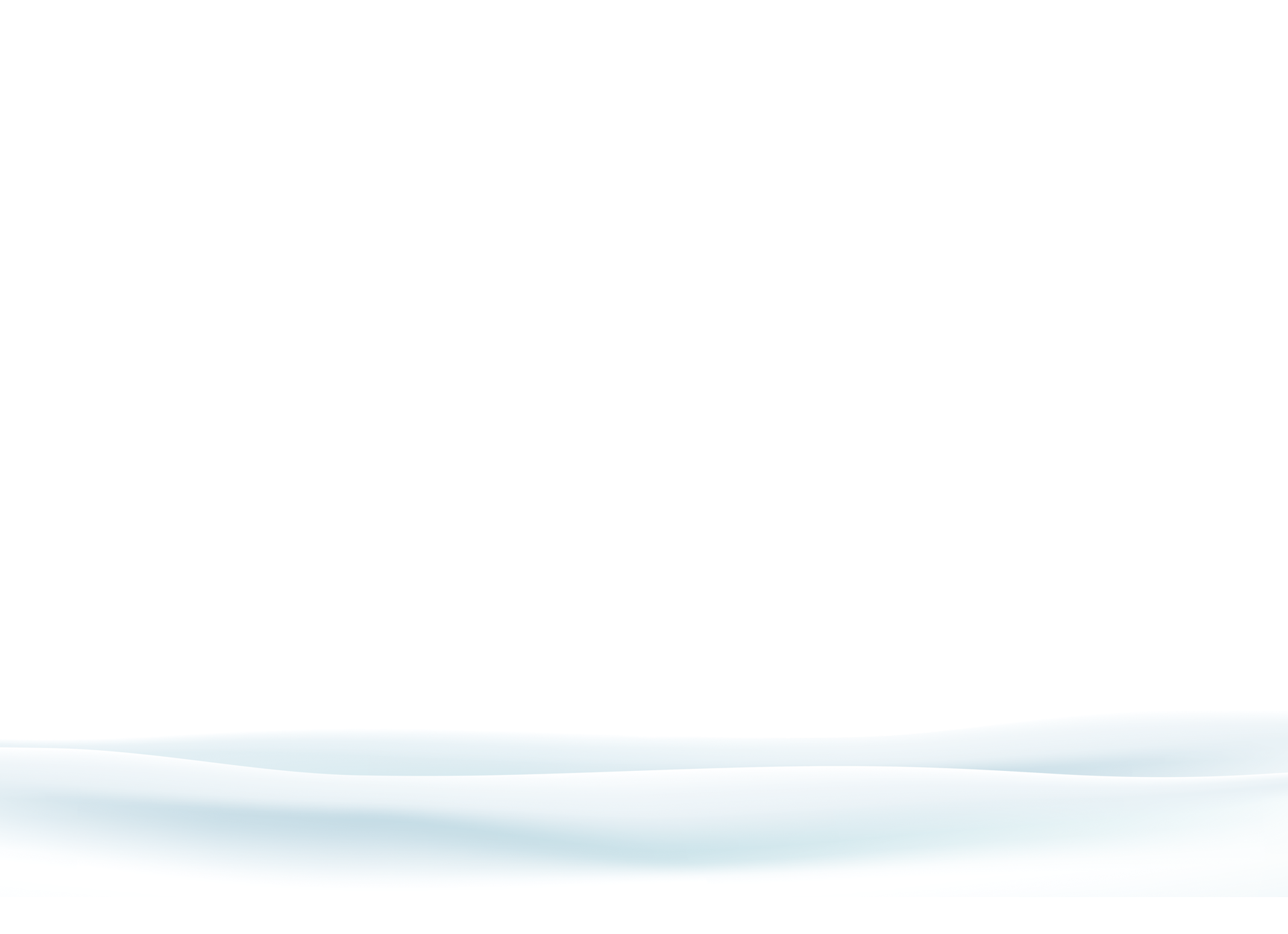 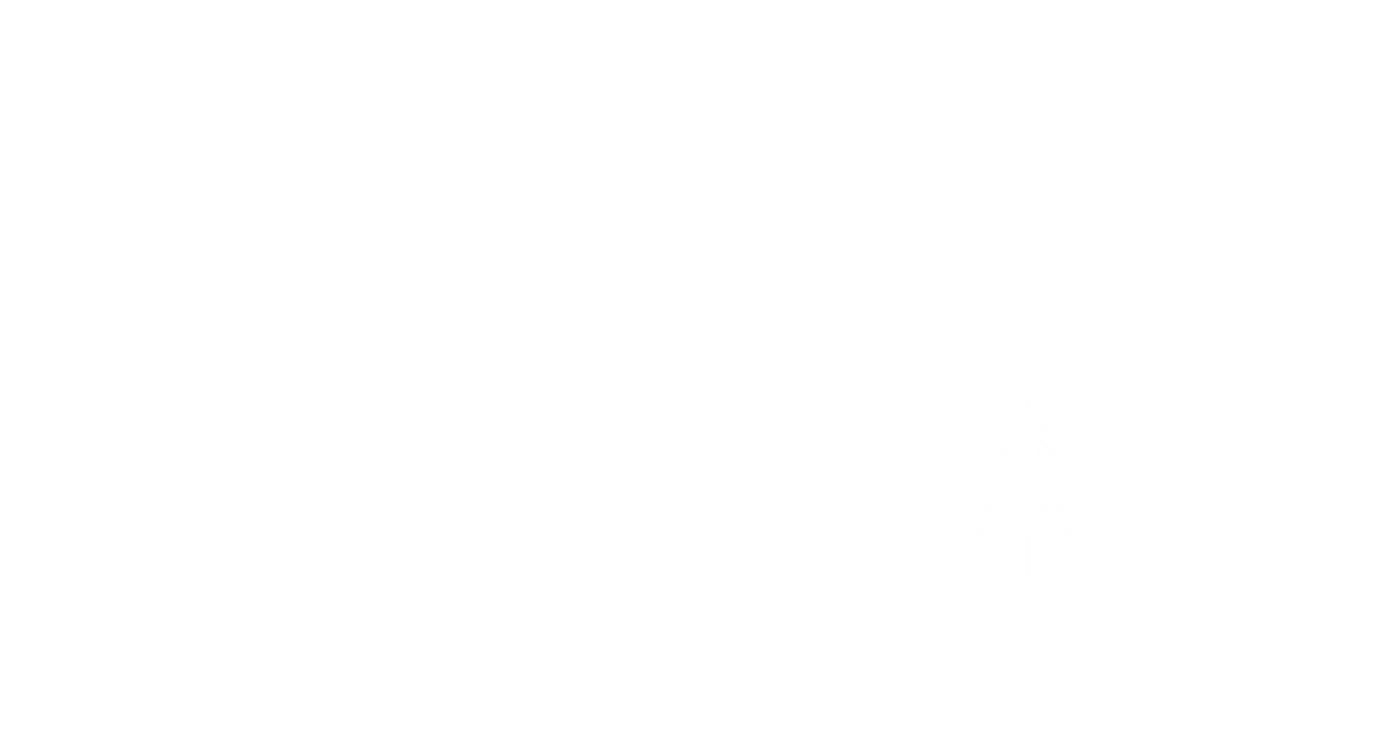 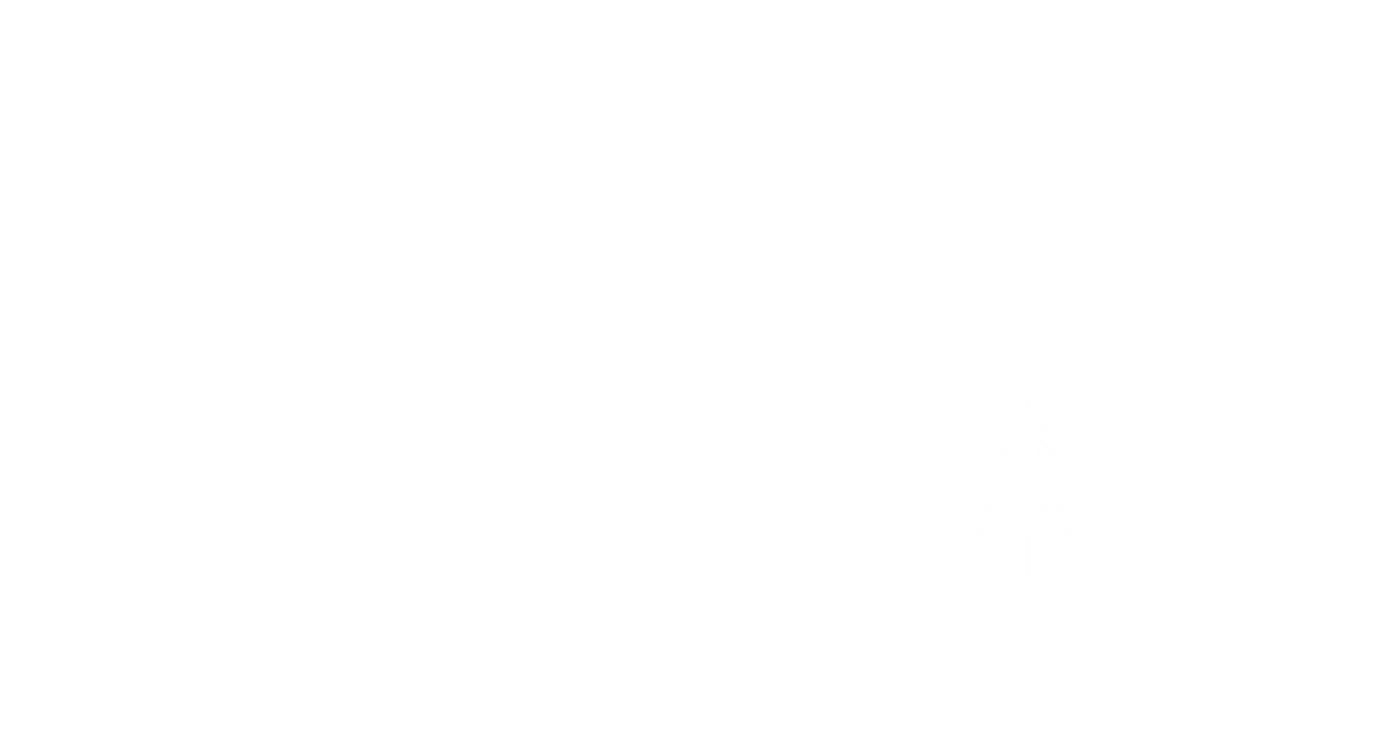 Hoạt động 4. Kể được môt số hoa, quả khác nhau
Viết nhanh tên các loại hoa, quả mà em biết vào phiếu.
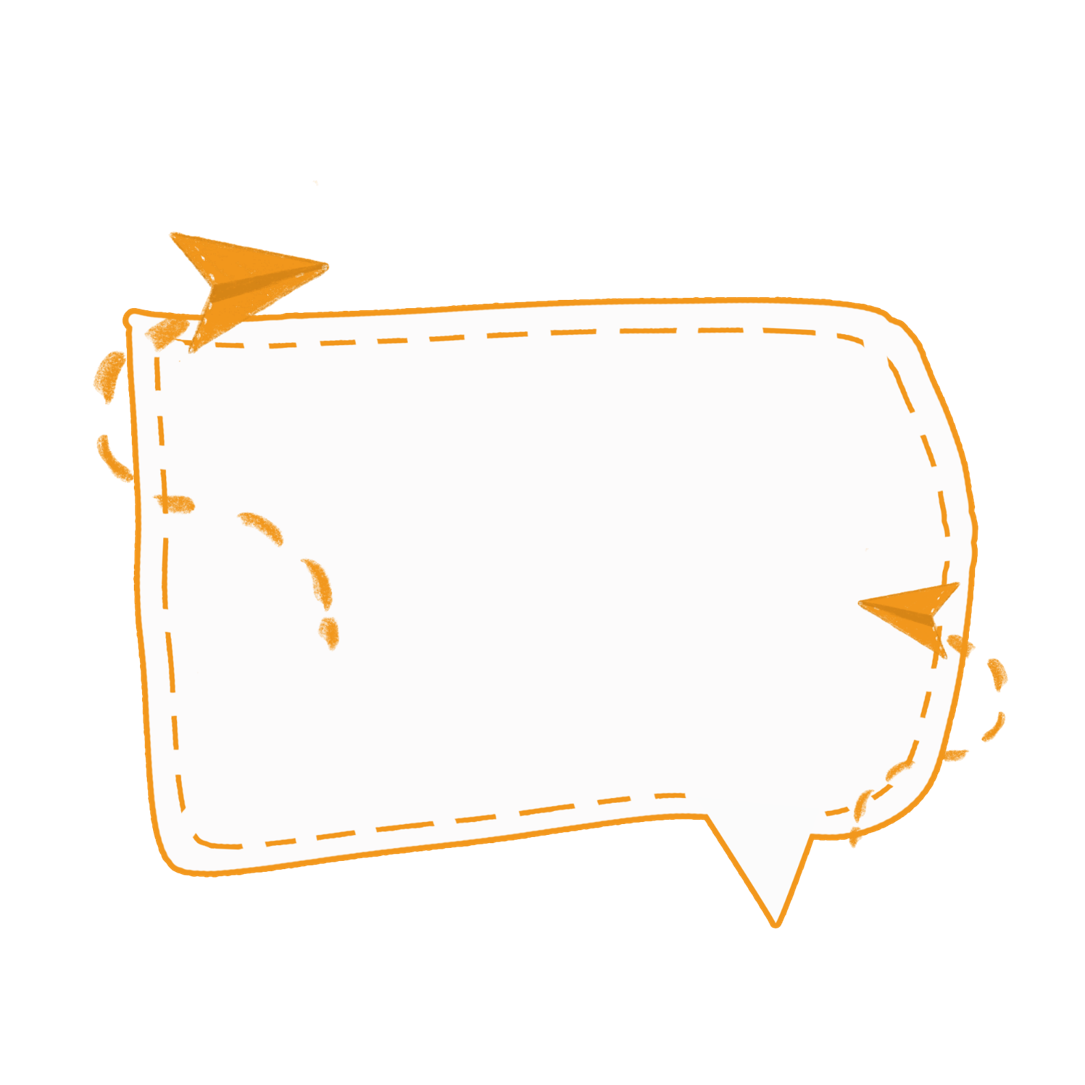 AI NHANH
AI ĐÚNG
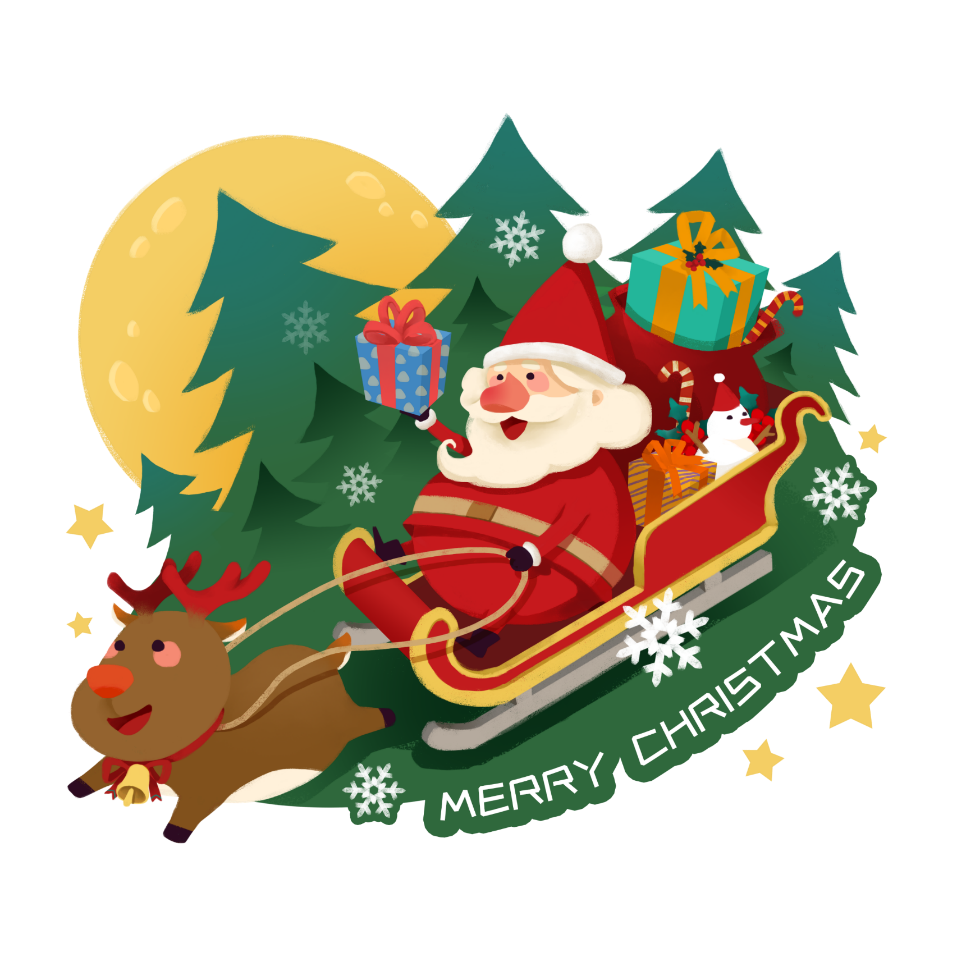 LÀM VIỆC NHÓM 4
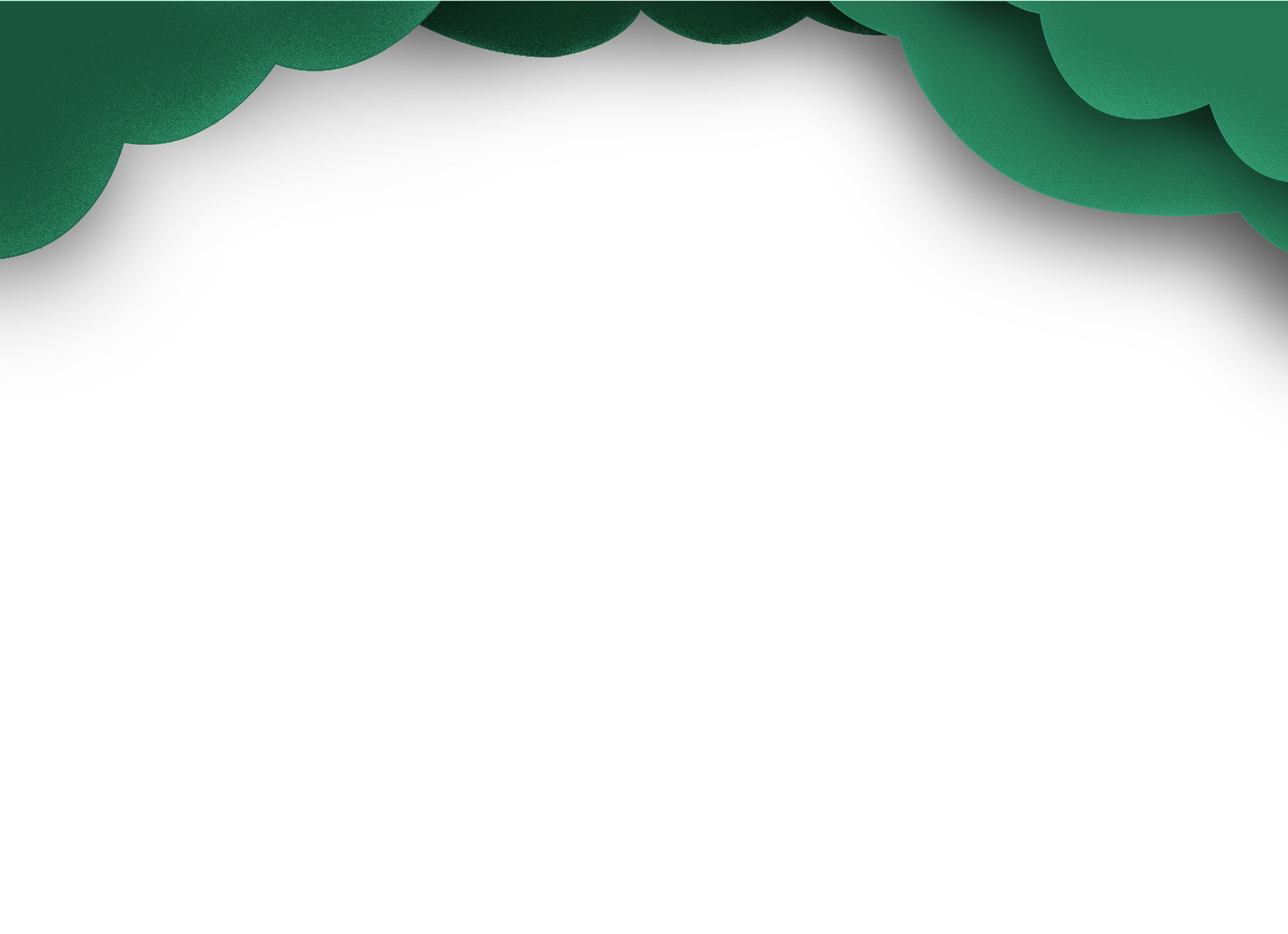 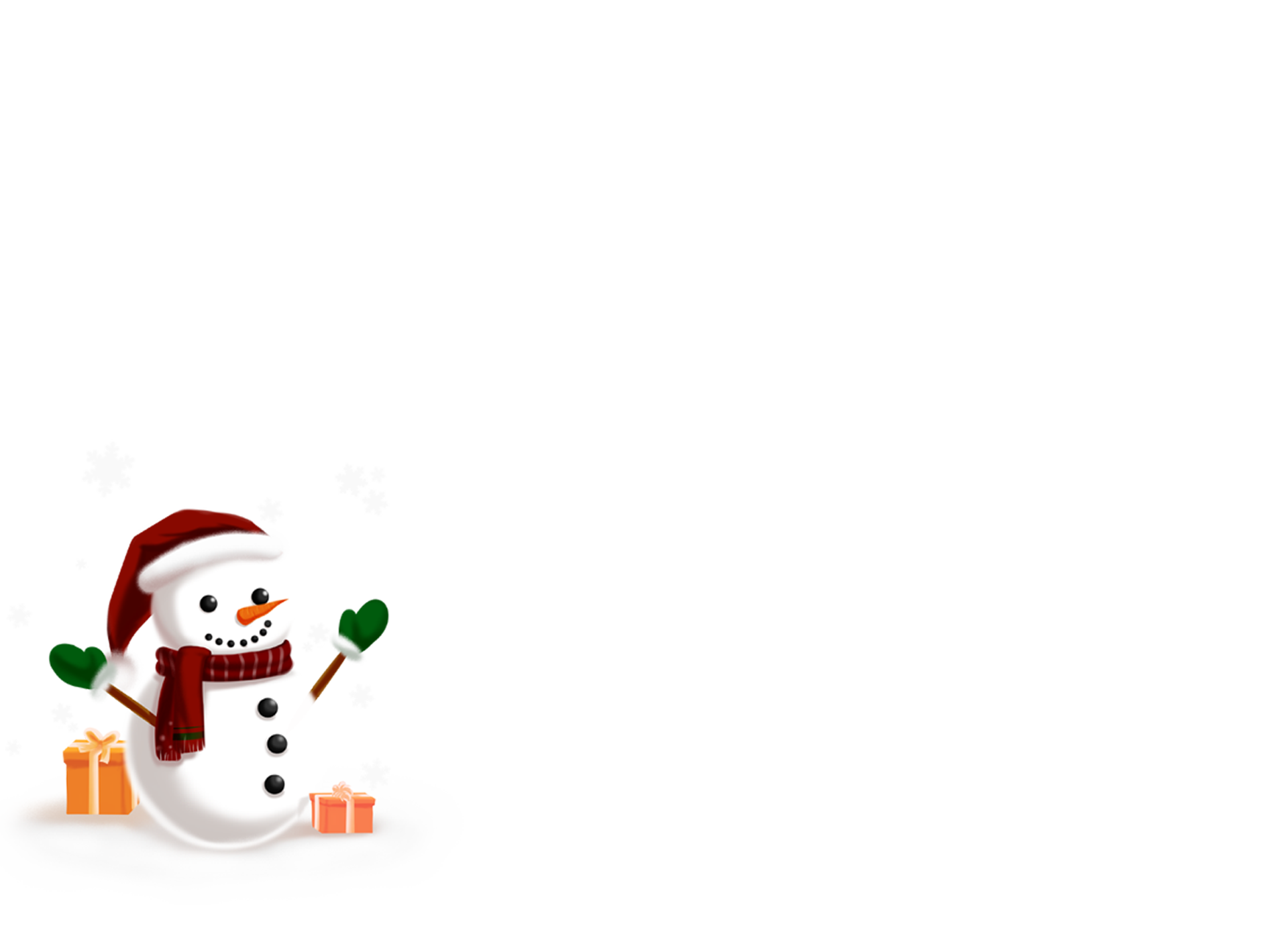 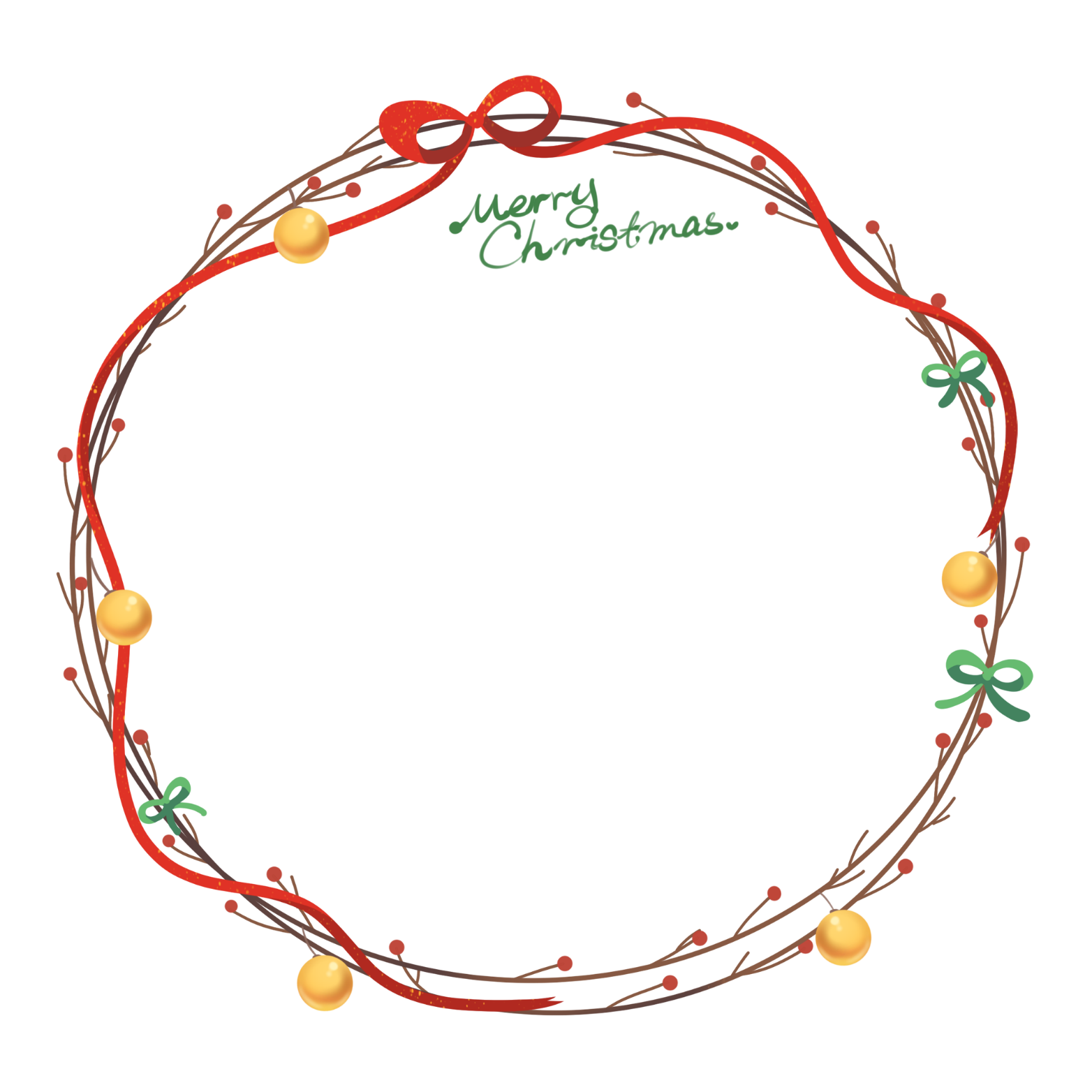 VẬN
DỤNG
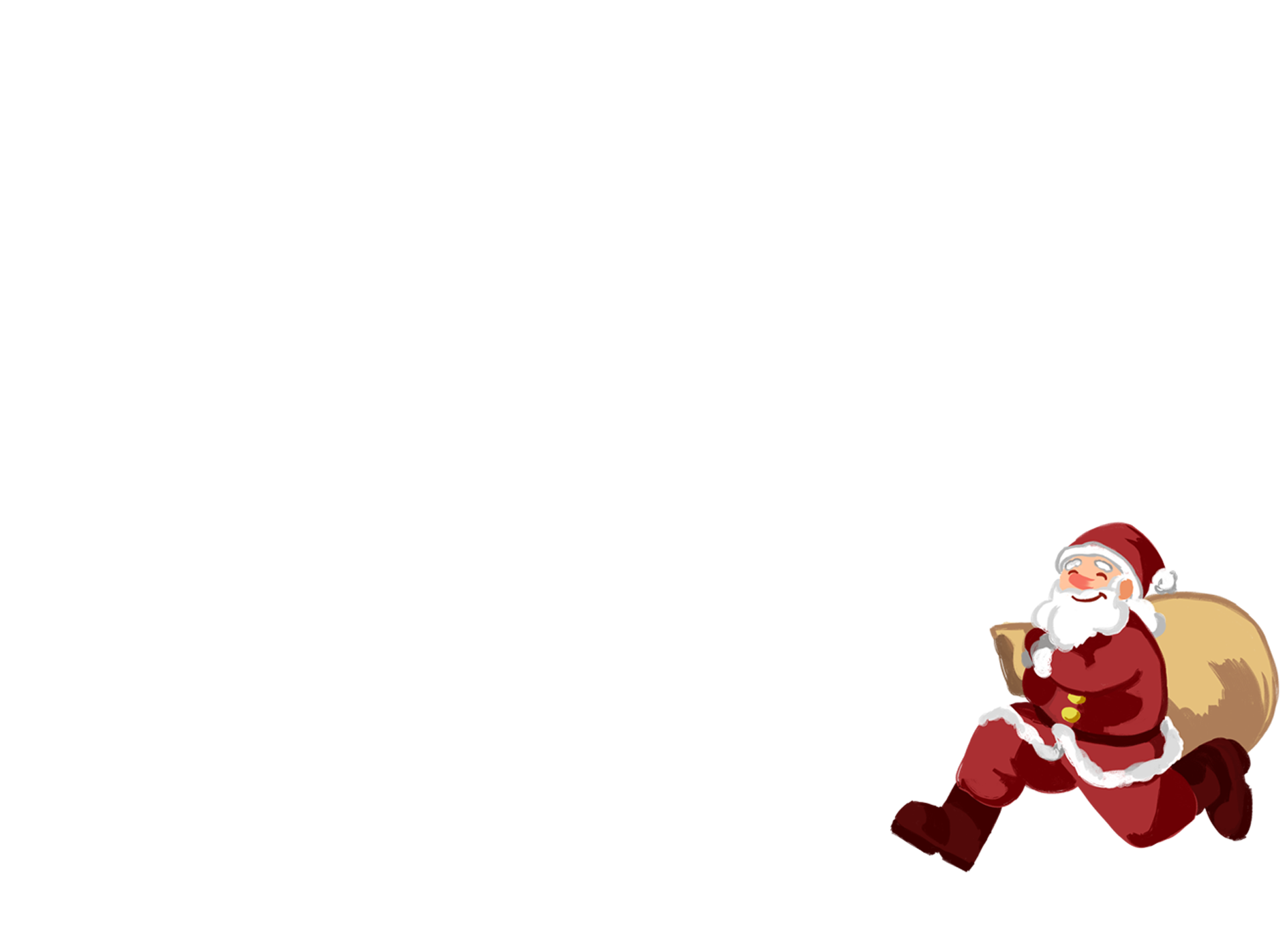 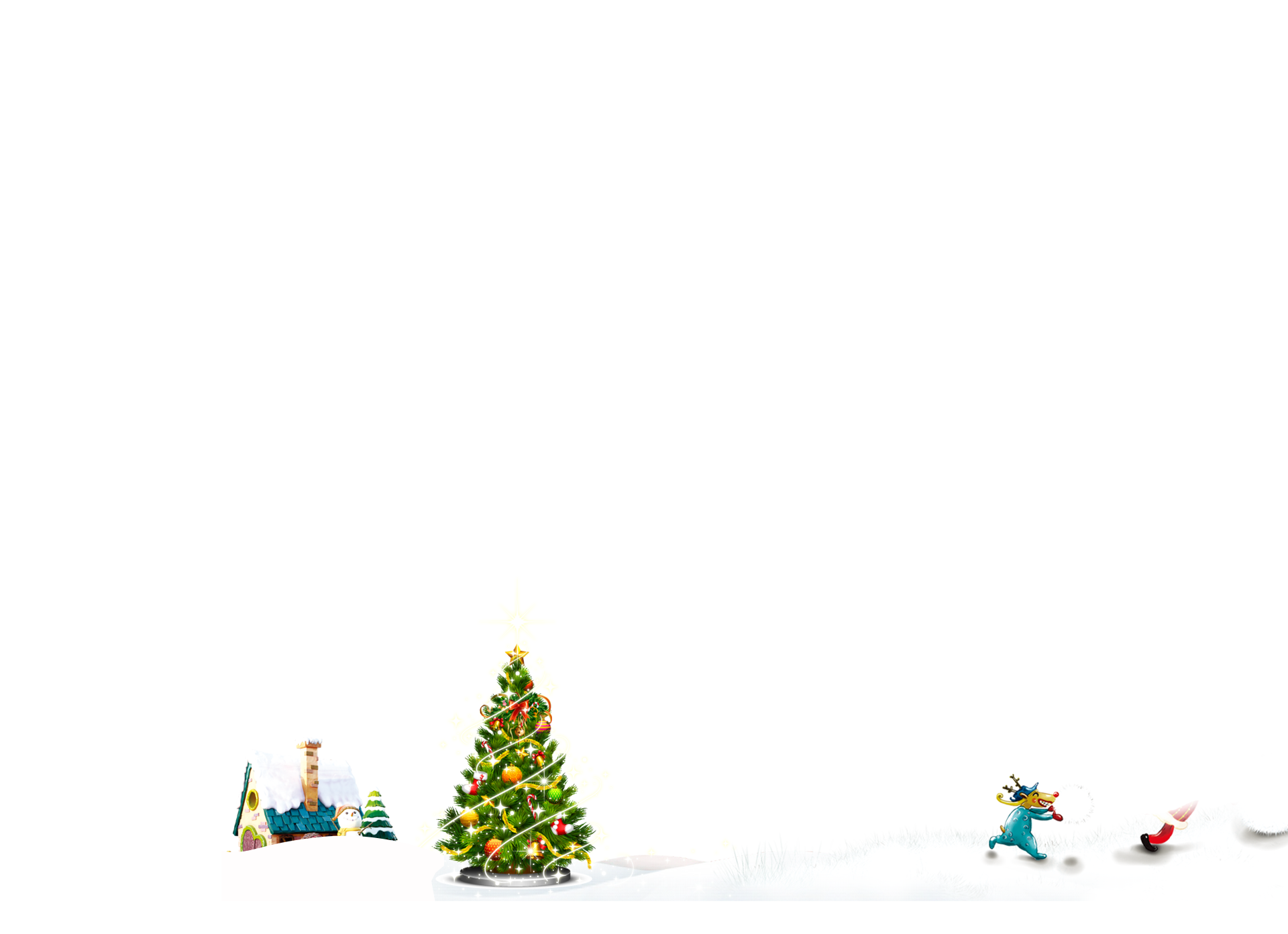 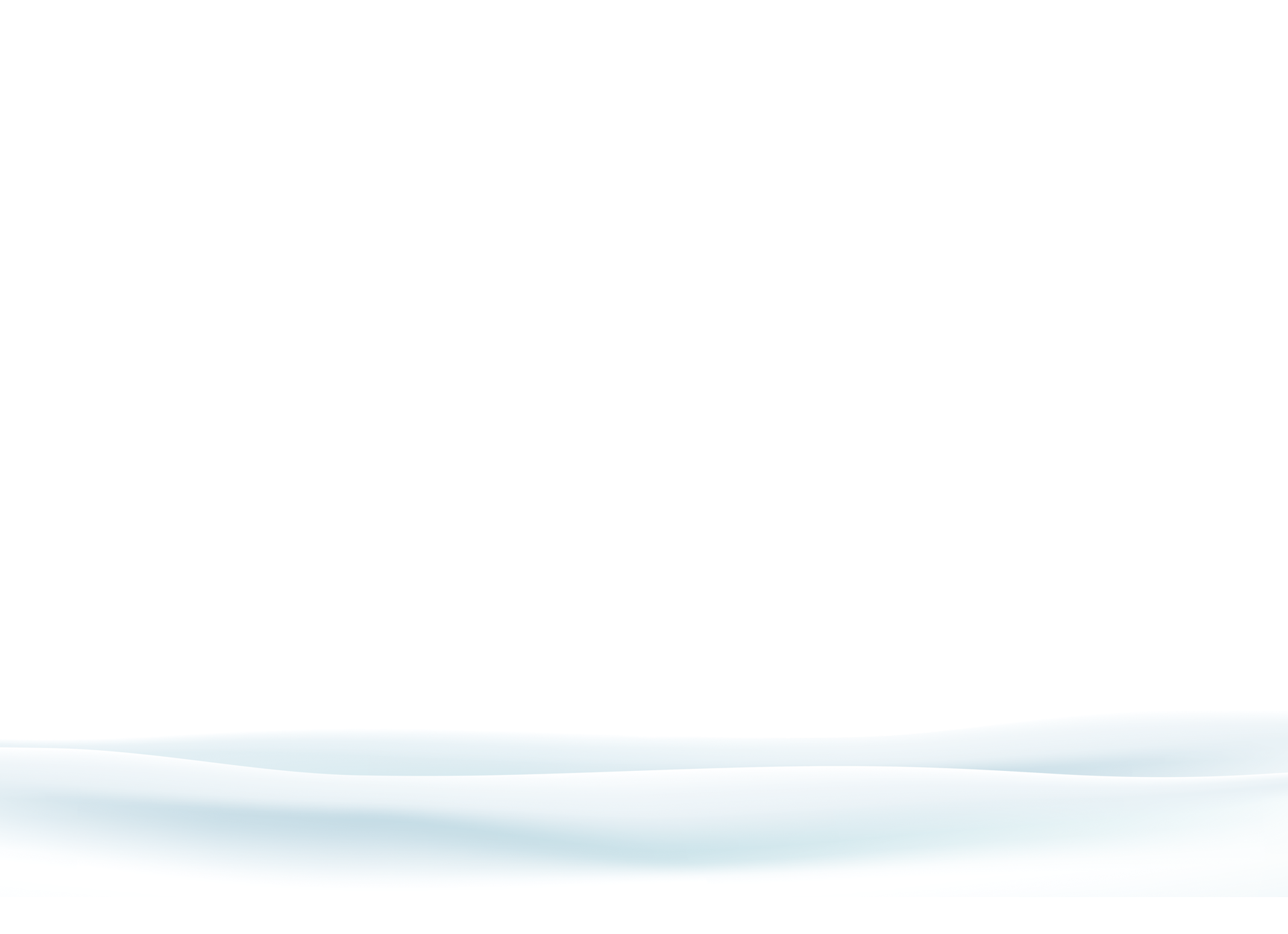 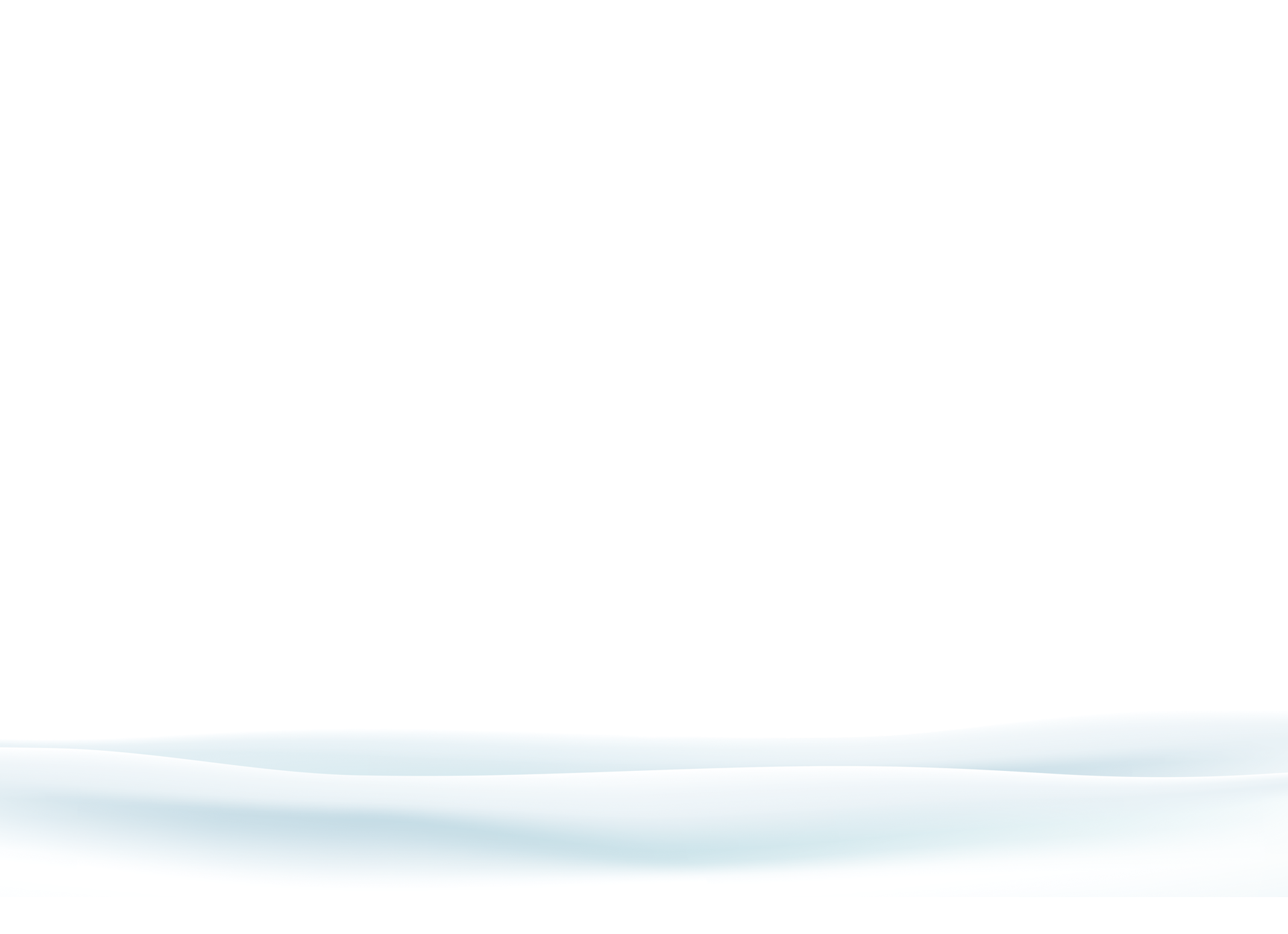 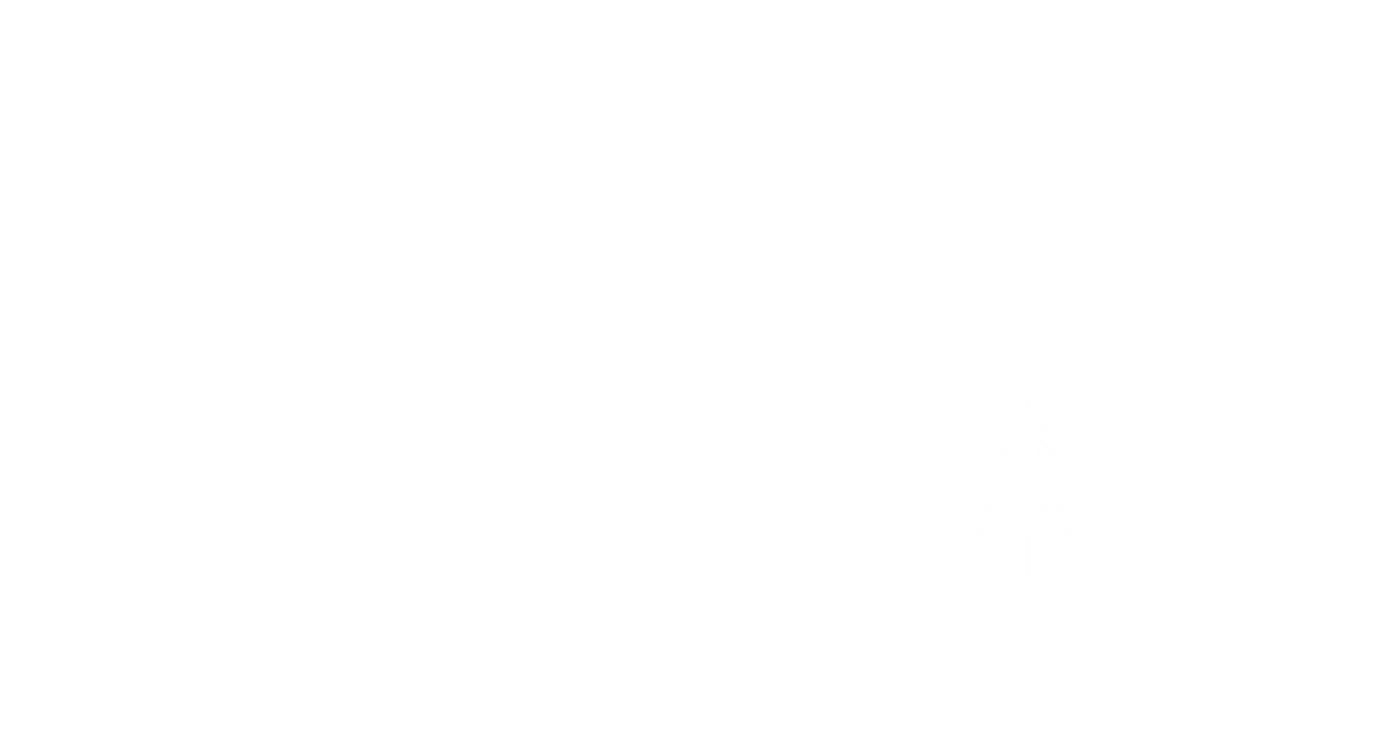 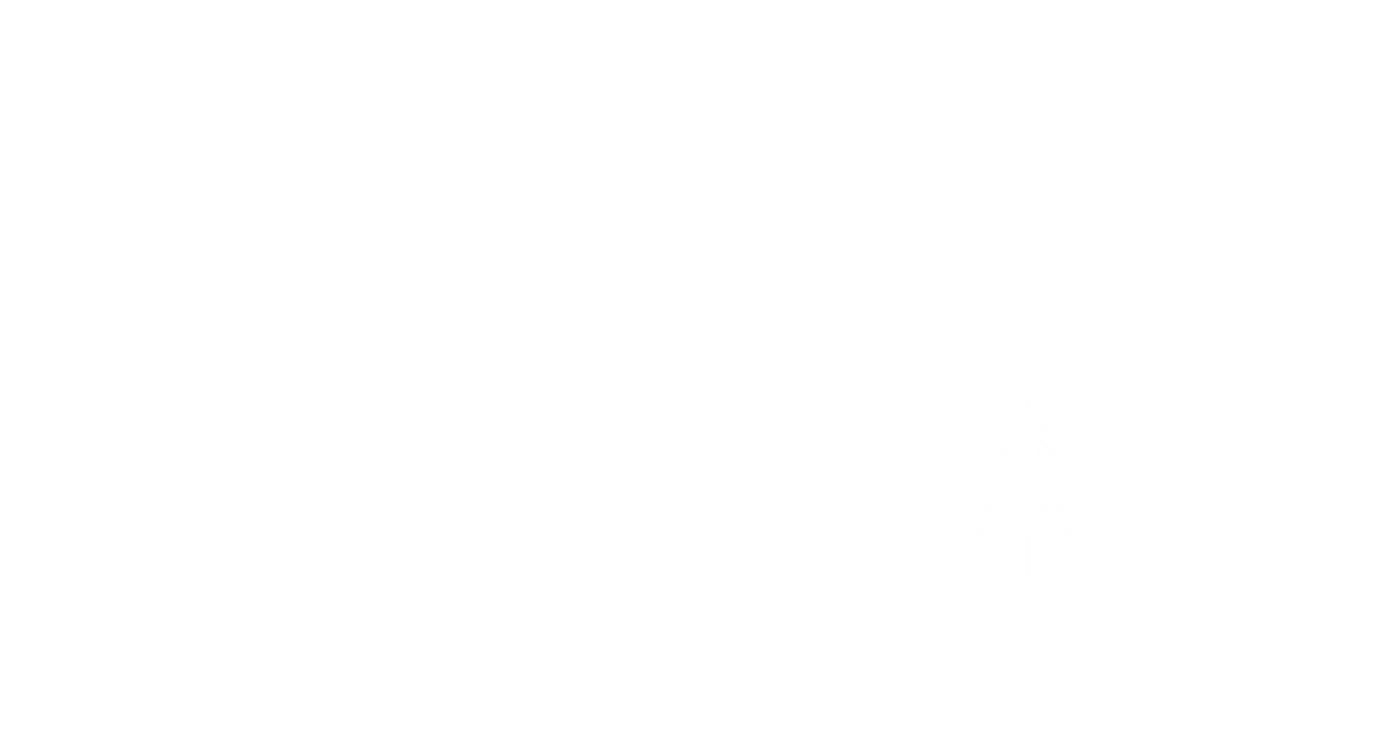 Hoạt động 5. Tìm hiểu về thực vật
Ra vườn trường, quan sát và ghi chép những gì các em quan sát được và viết vào phiếu:
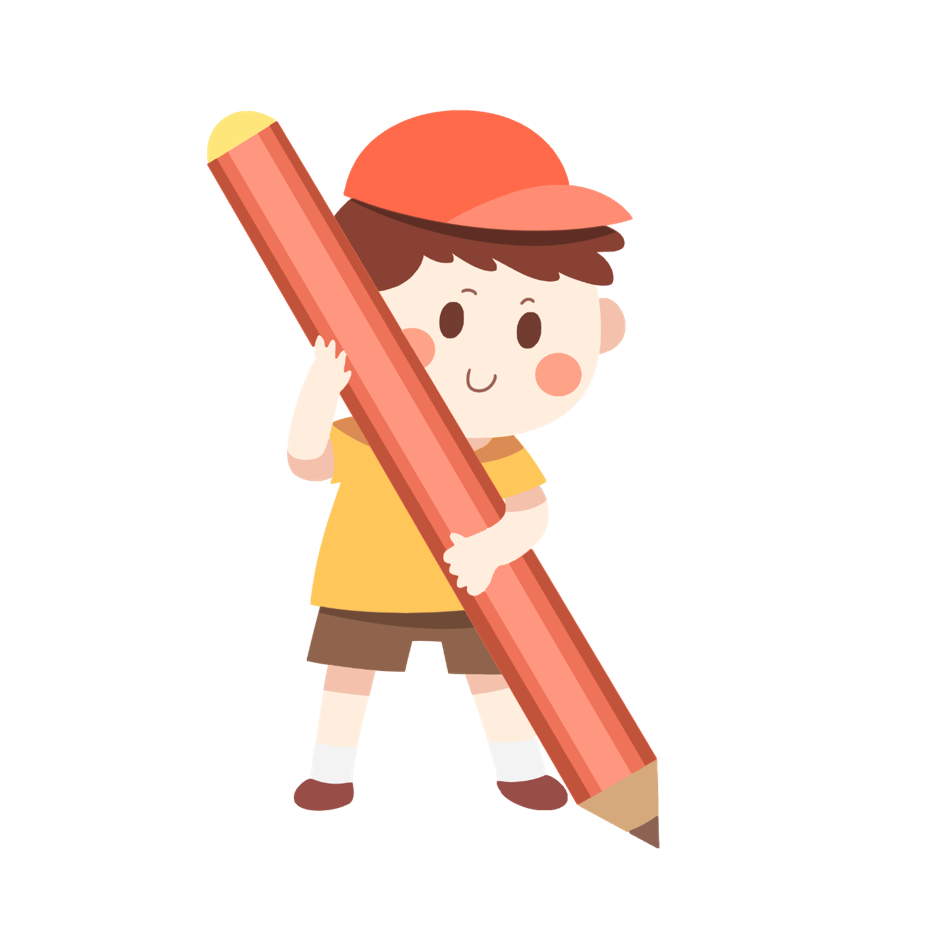 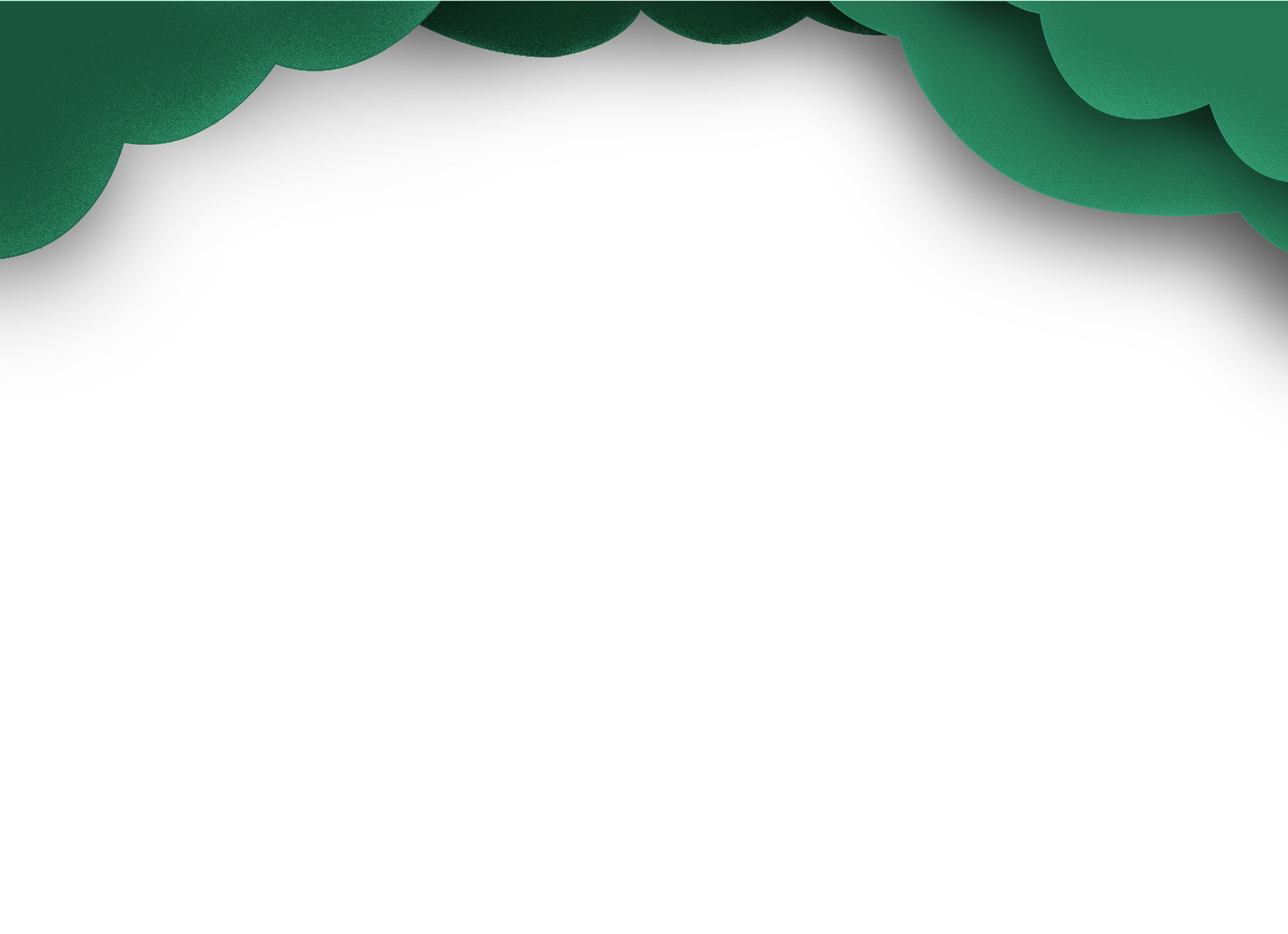 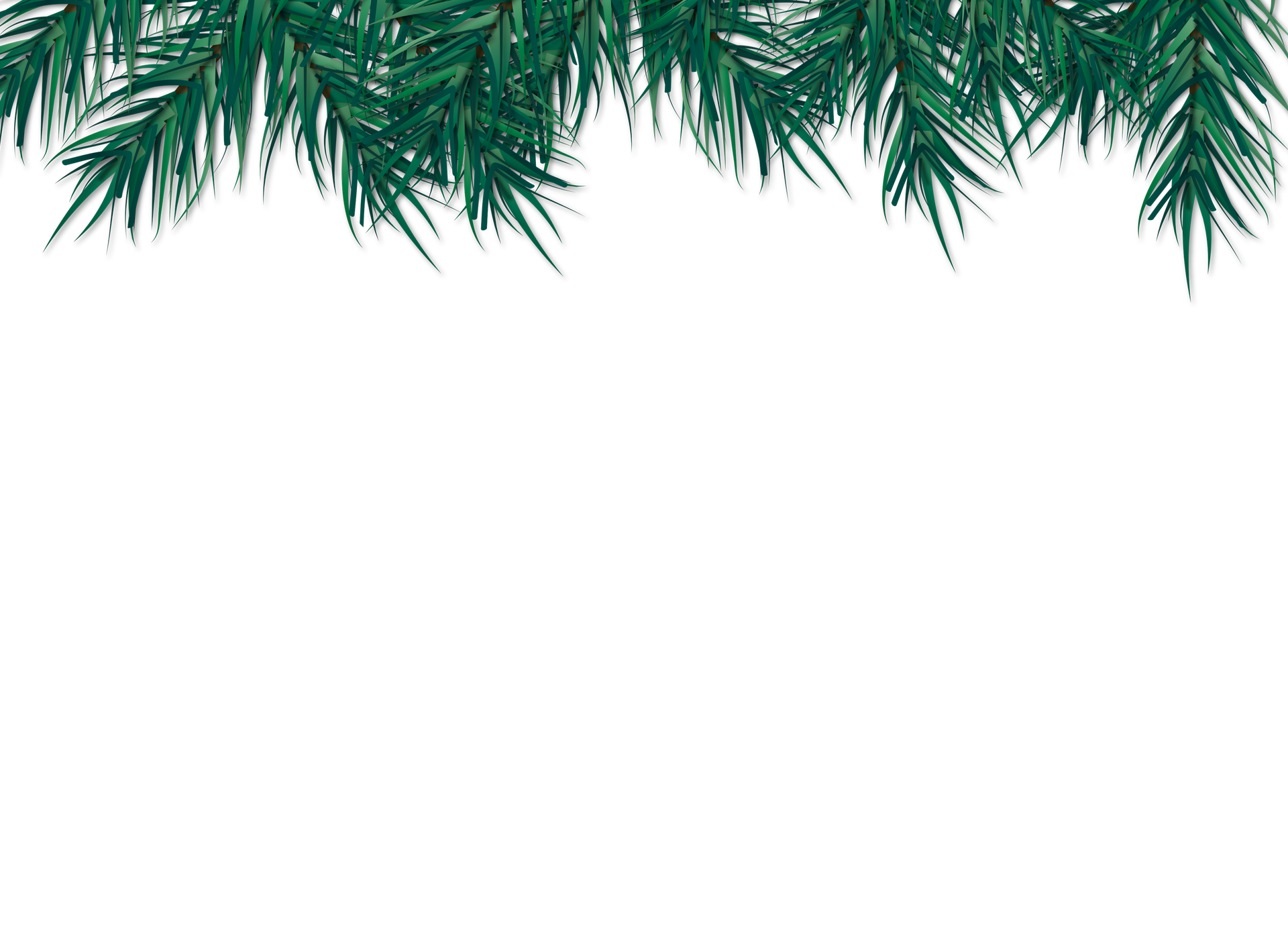 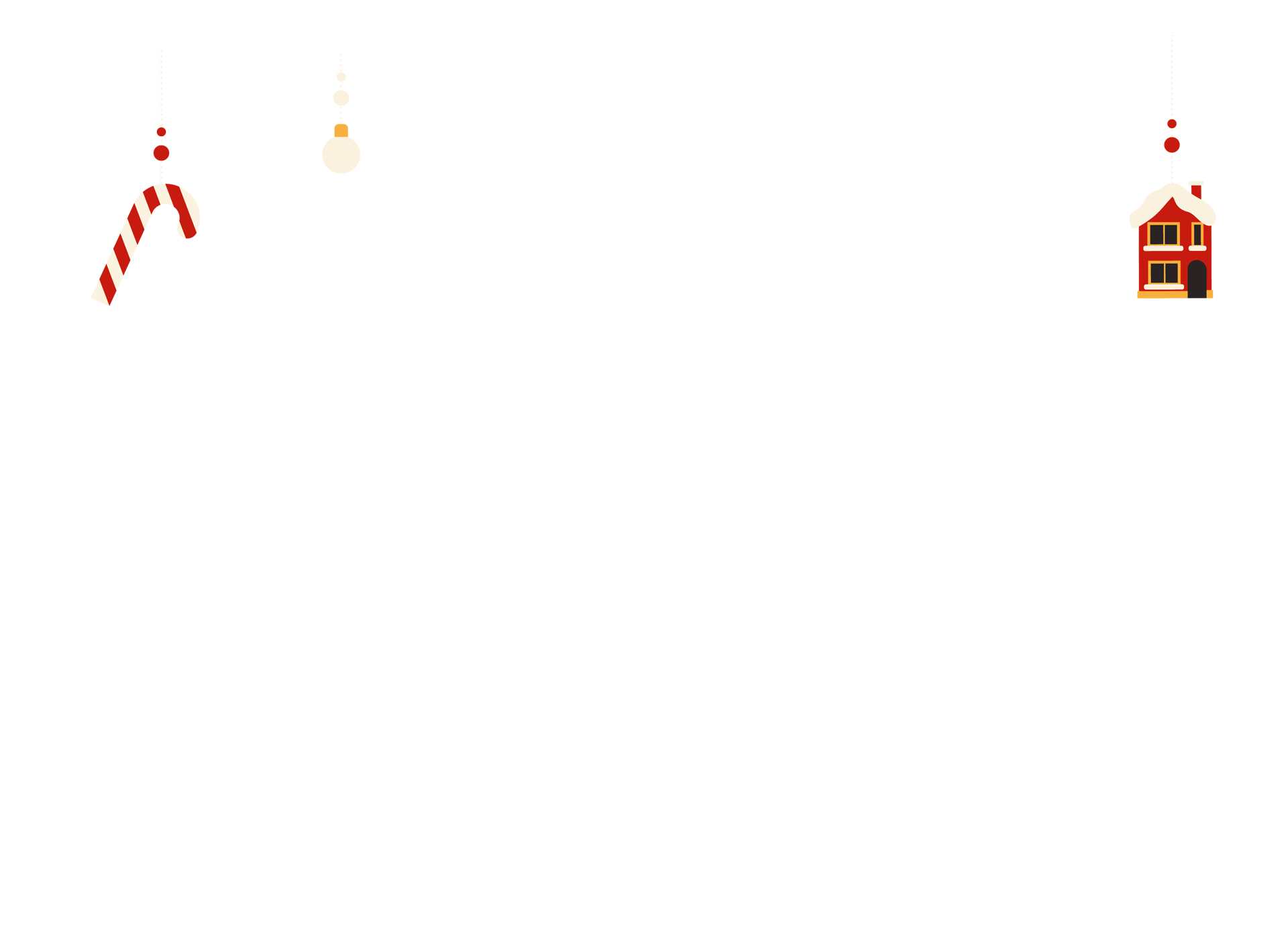 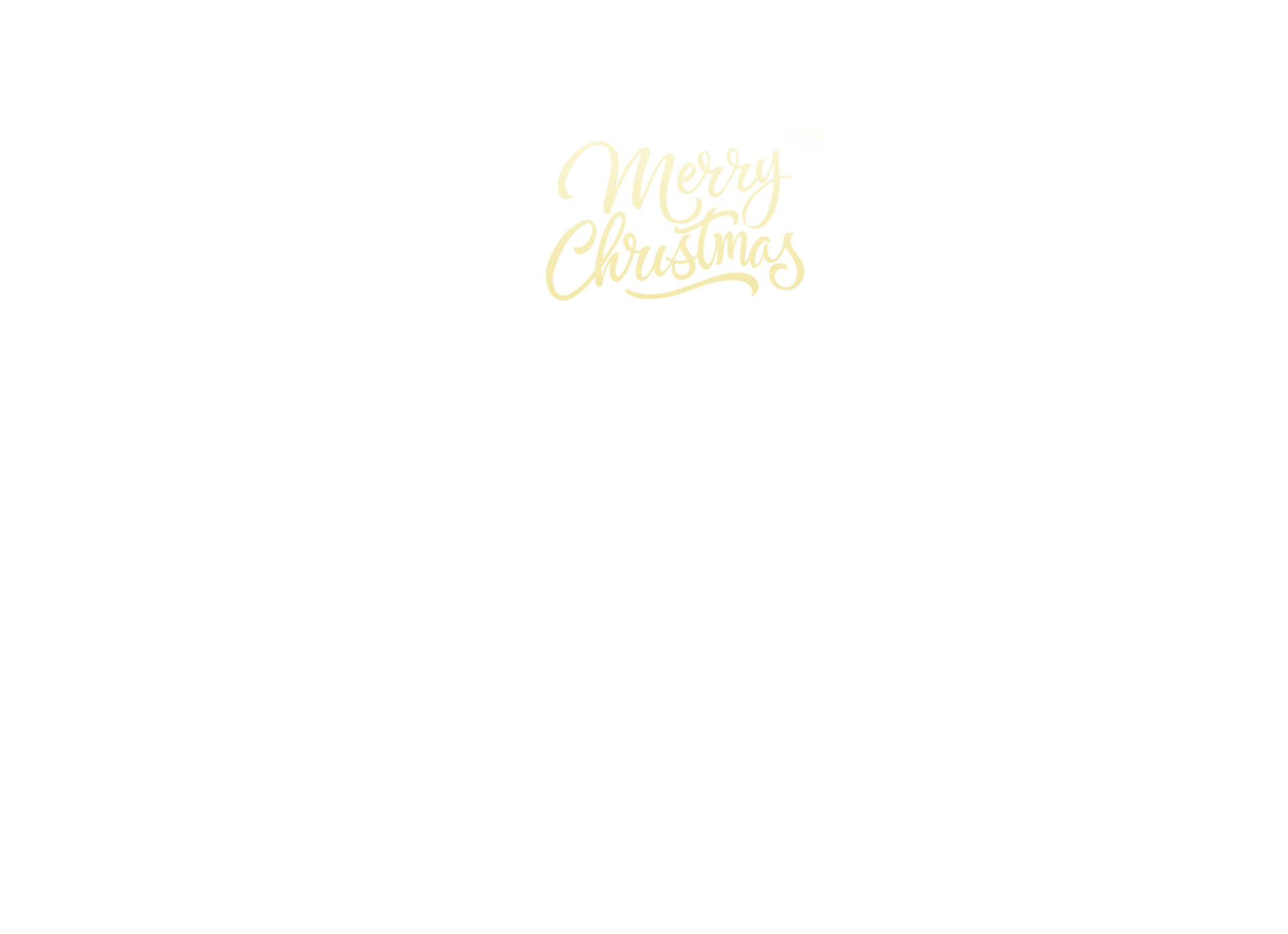 TẠM BIỆT NHÉ!
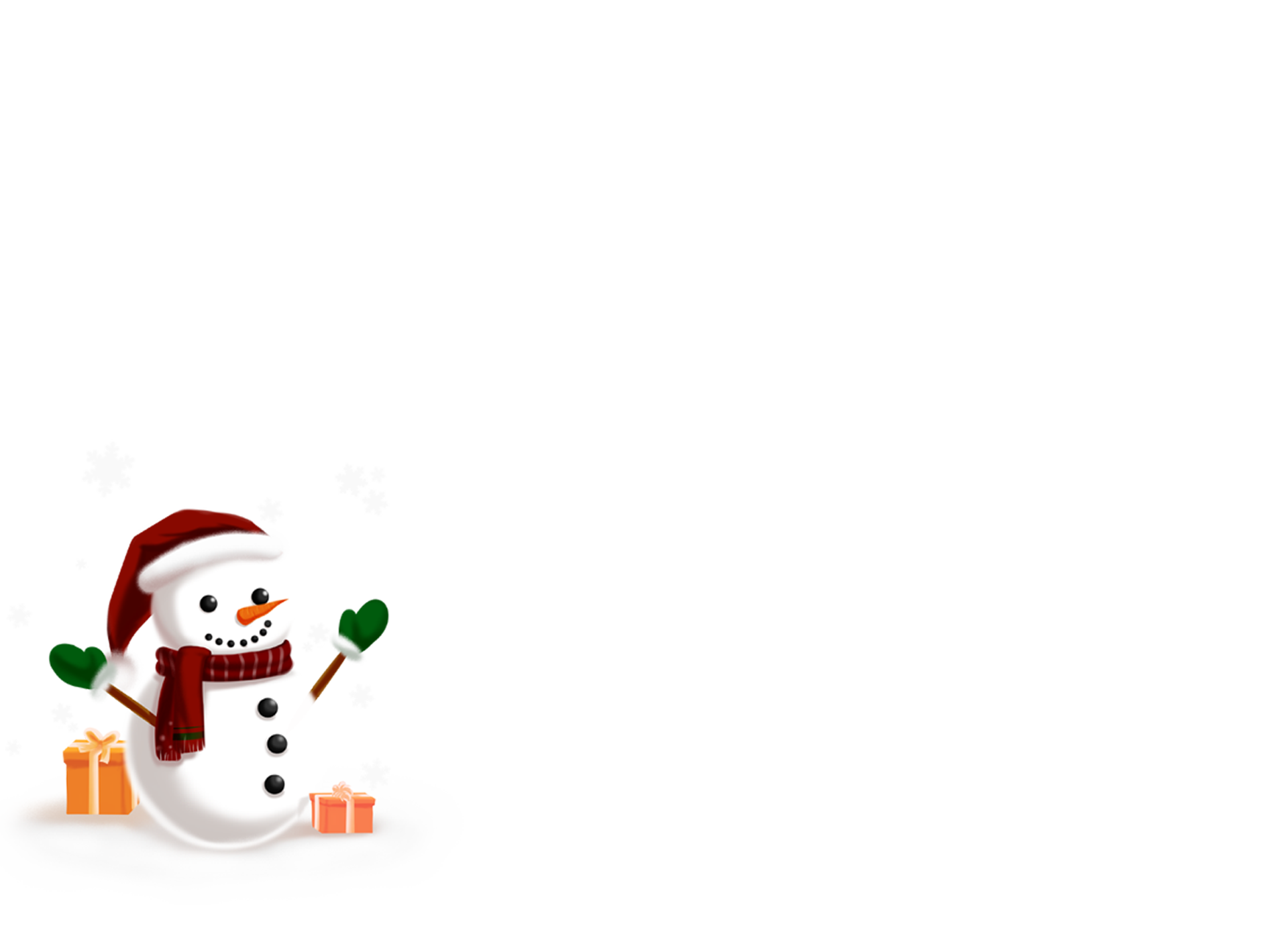 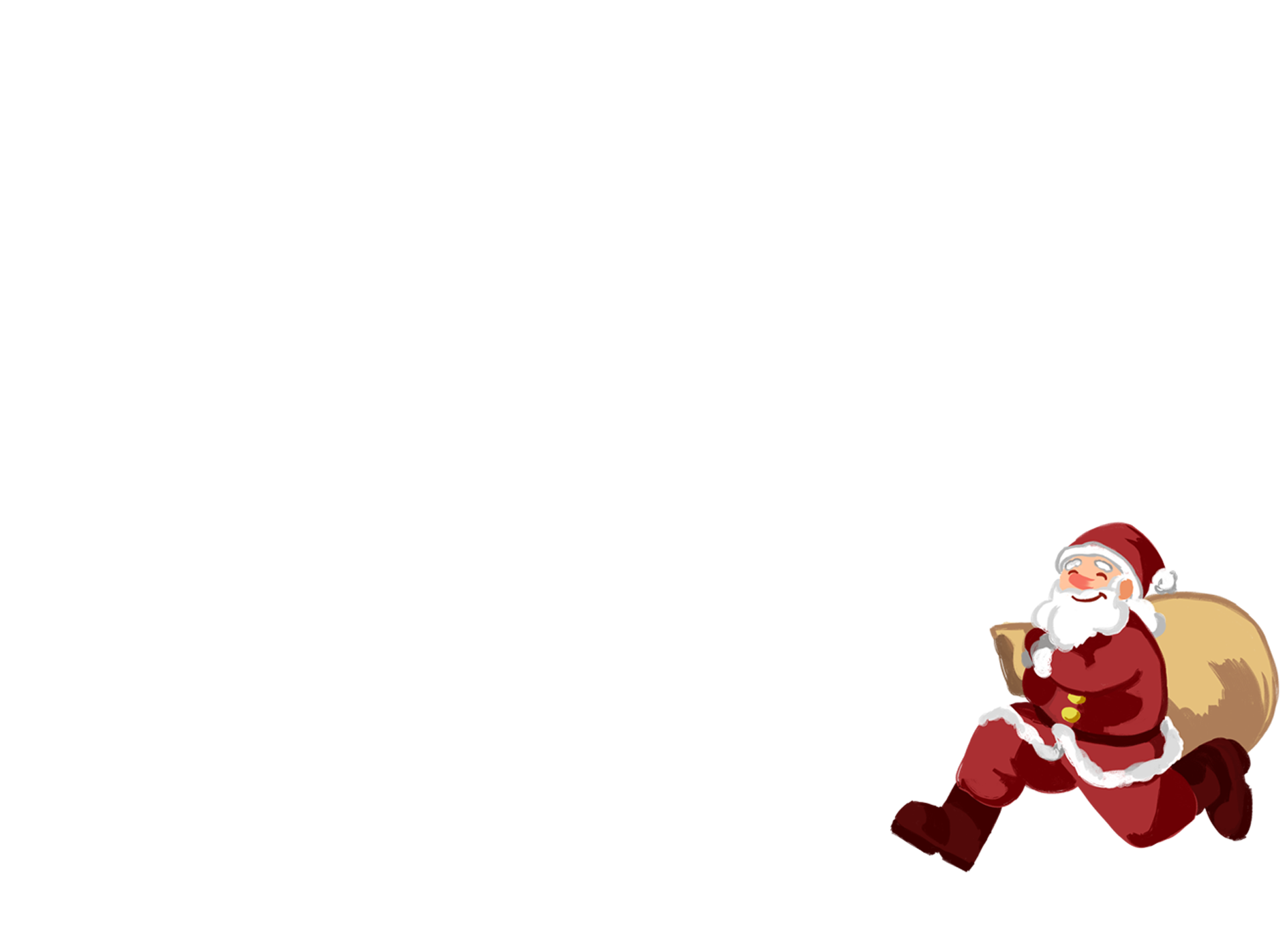 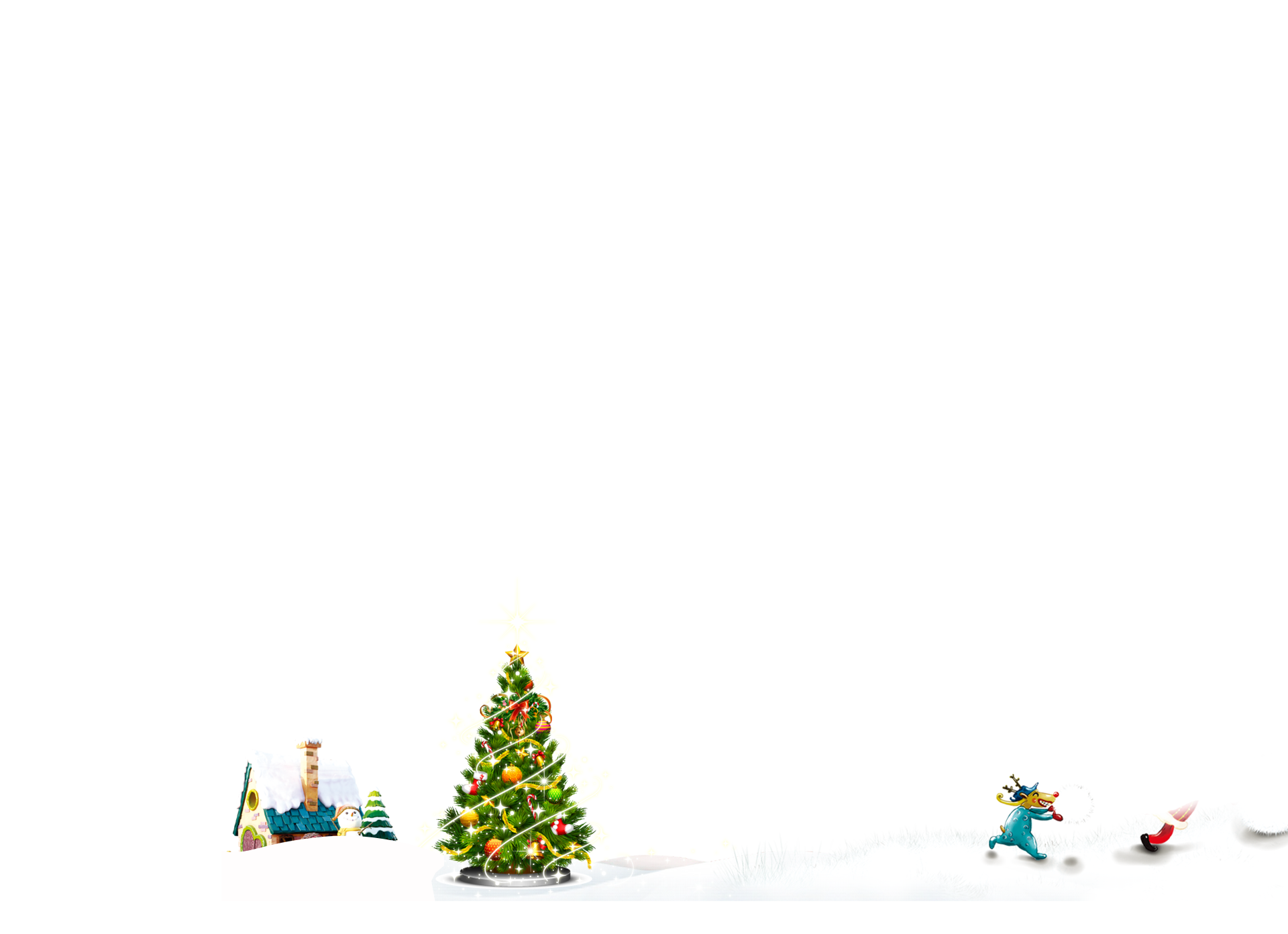 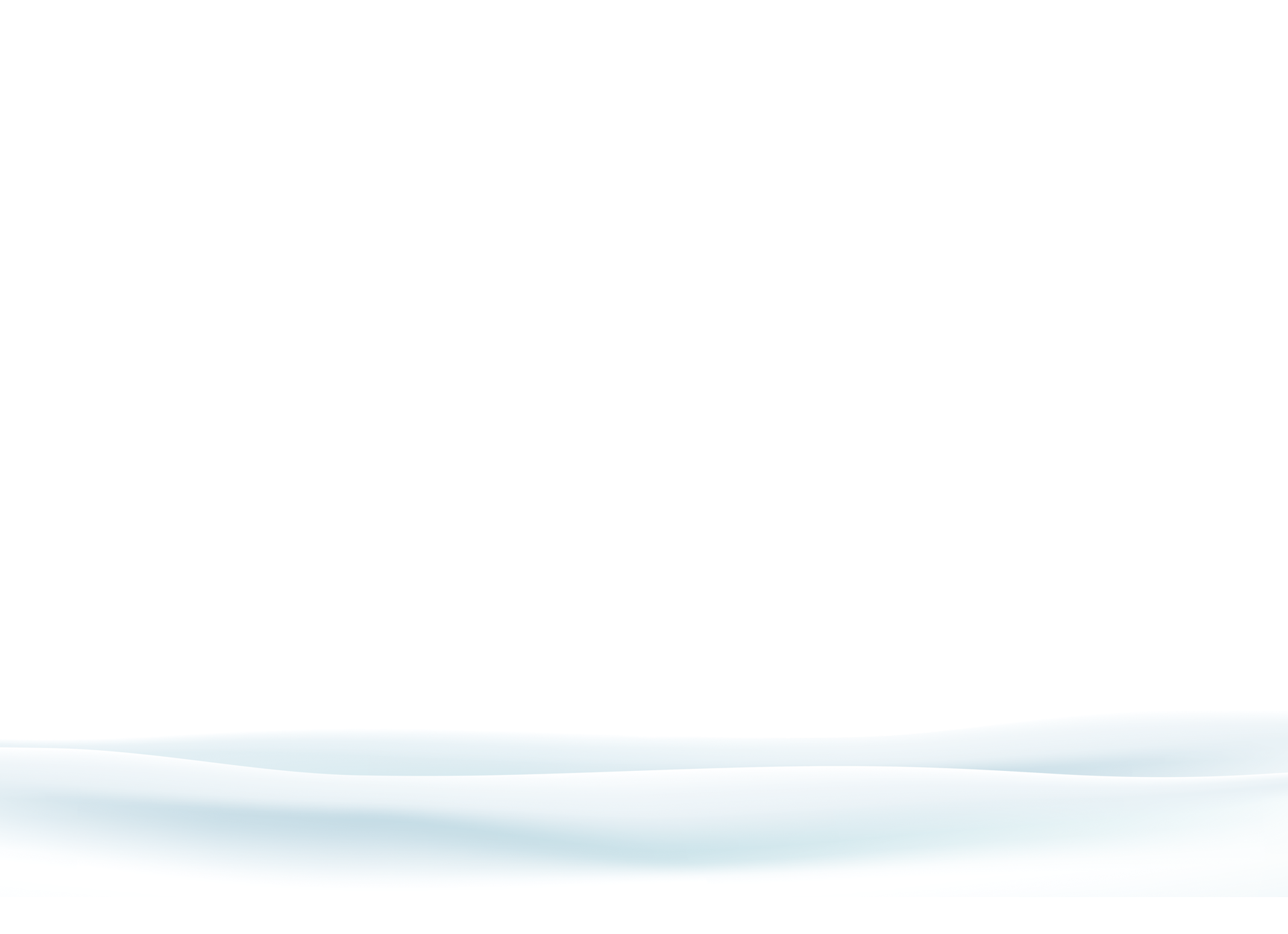